Impact of simple parameterizations of upper ocean heat content on modeled Hurricane Irene (2011) intensity
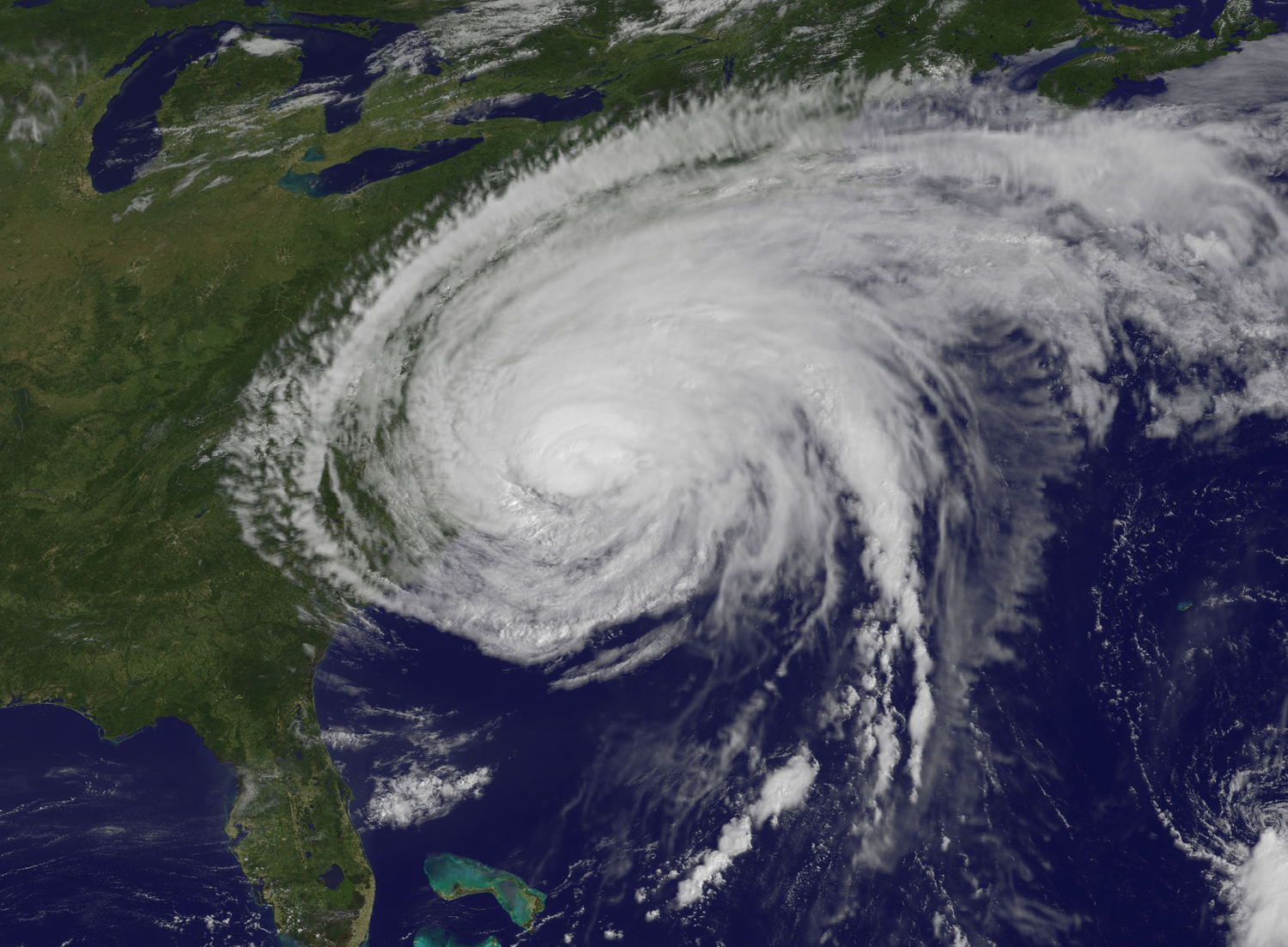 Greg Seroka, Travis Miles, Yi Xu, Scott Glenn, Oscar Schofield

Rutgers University Coastal Ocean Observation Lab

April 2, 2014
31st AMS Tropical Conference
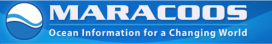 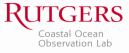 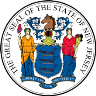 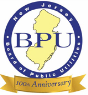 Image Credit: NASA/NOAA GOES Project
2
Motivation
In August 2011, Hurricane Irene’s intensity was over-predicted by several hurricane models and over-forecast by the National Hurricane Center (NHC)
NHC final report on Irene:
Consistent high bias in official intensity forecasts
Incomplete eyewall replacement cycle in light wind shear and over warm South Atlantic Bight waters
High bias in operational analysis of intensity
Deep central pressure, strong flight-level winds but low surface winds
[Speaker Notes: Case study (Irene)]
3
Governing factors of hurricane intensity
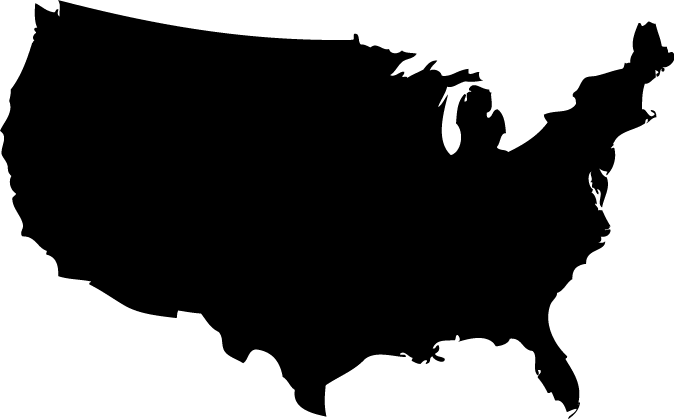 dry air intrusion
Question:
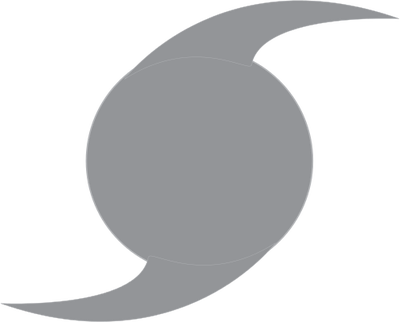 Did the upper ocean thermal structure and evolution (i.e. evolution of sea surface temperature, SST) contribute to Irene’s intensity over-prediction?
vertical wind shear
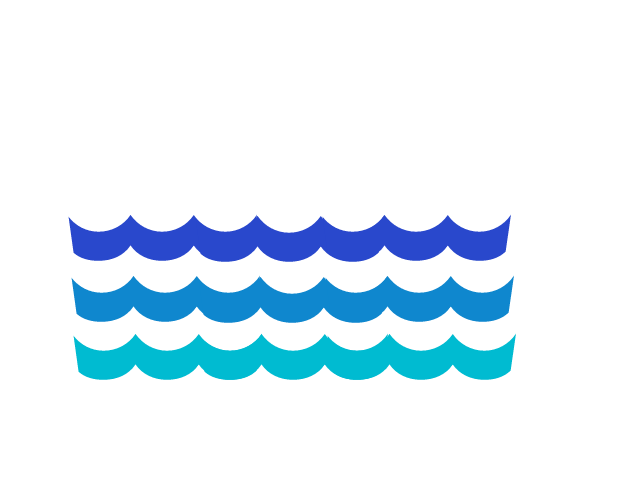 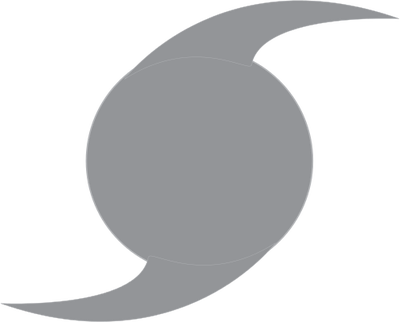 upper ocean thermal structure and evolution
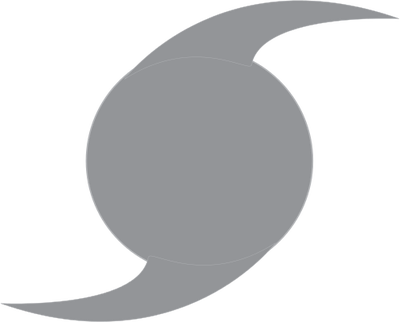 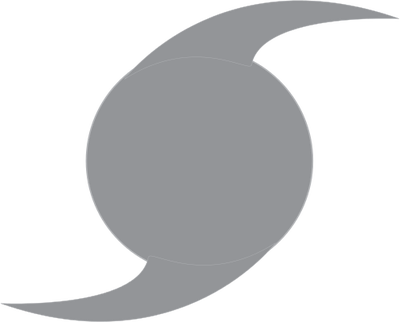 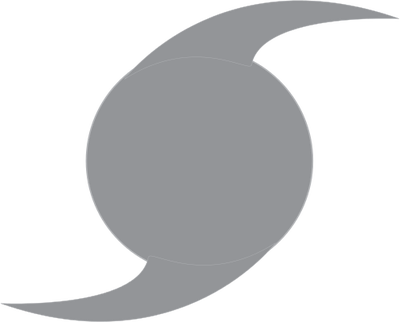 hurricane track
After Emanuel et al. (2004)
4
Hypothesis
We hypothesize that the models handled well: 
hurricane track (use best boundary conditions);
06Z
10Z
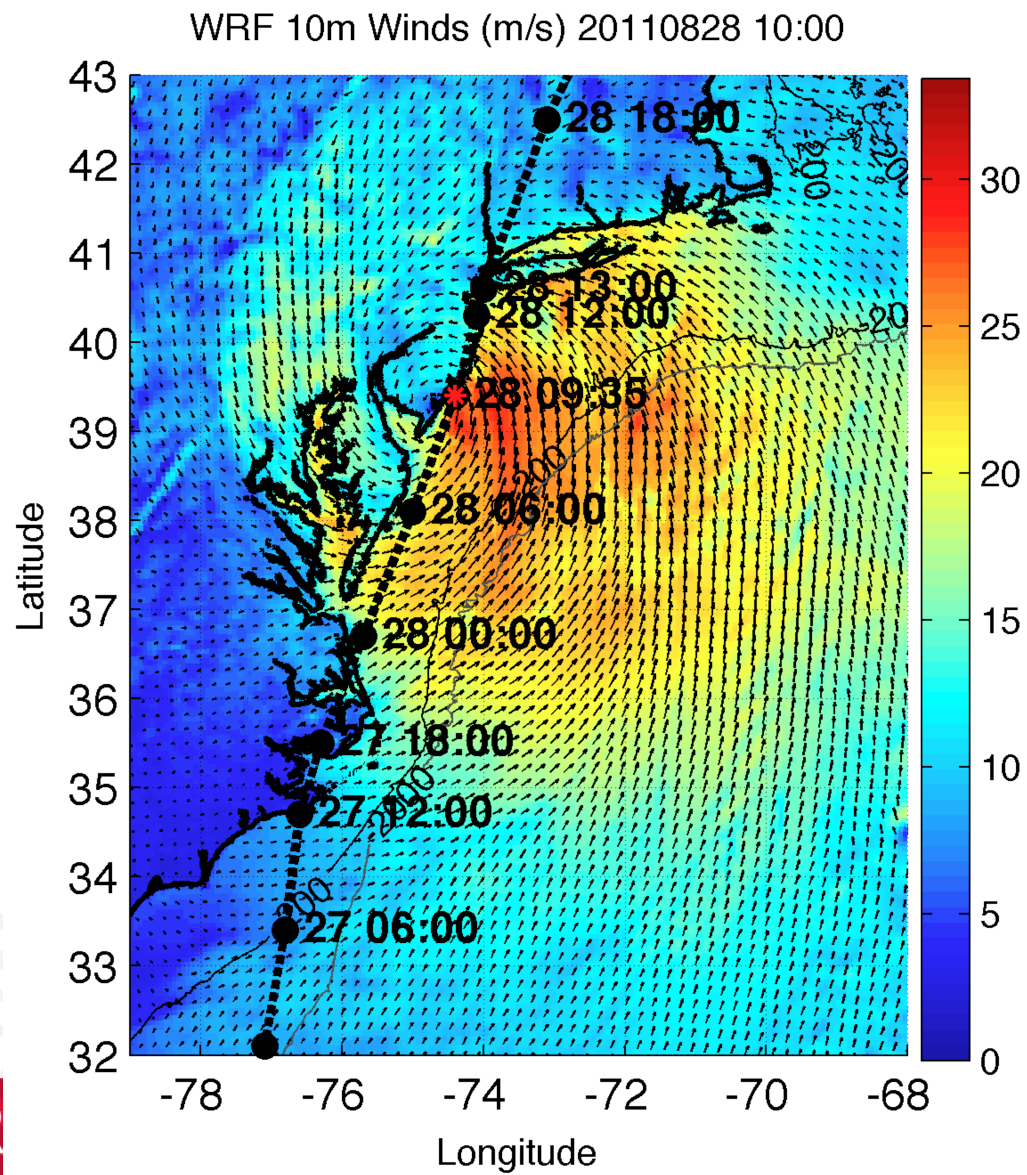 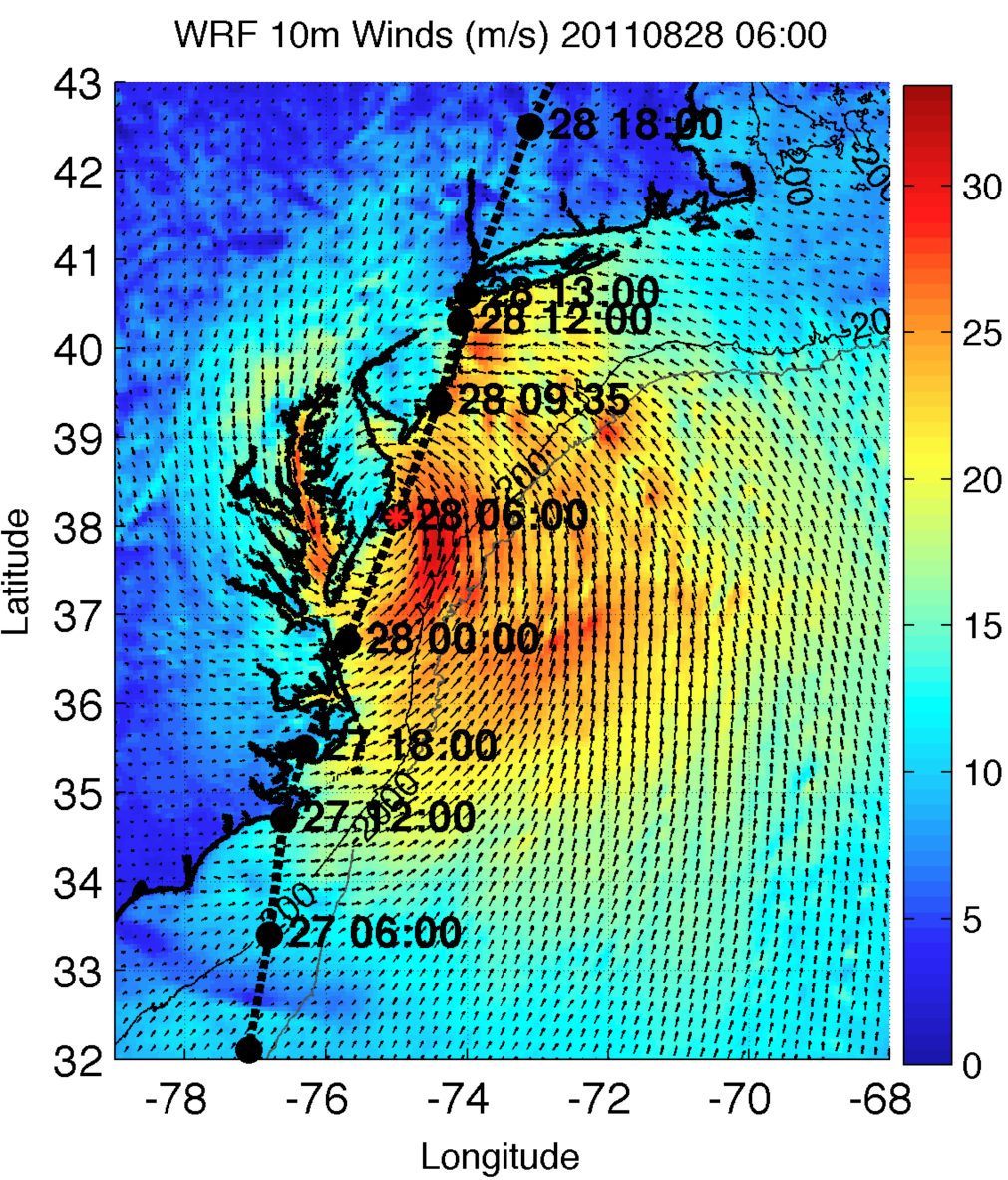 5
Hypothesis
We hypothesize that the models handled well: 
hurricane track (use best boundary conditions);
vertical wind shear (TBD); 
dry air intrusion (TBD);
GOES 13 Channel 3
00Z
09Z
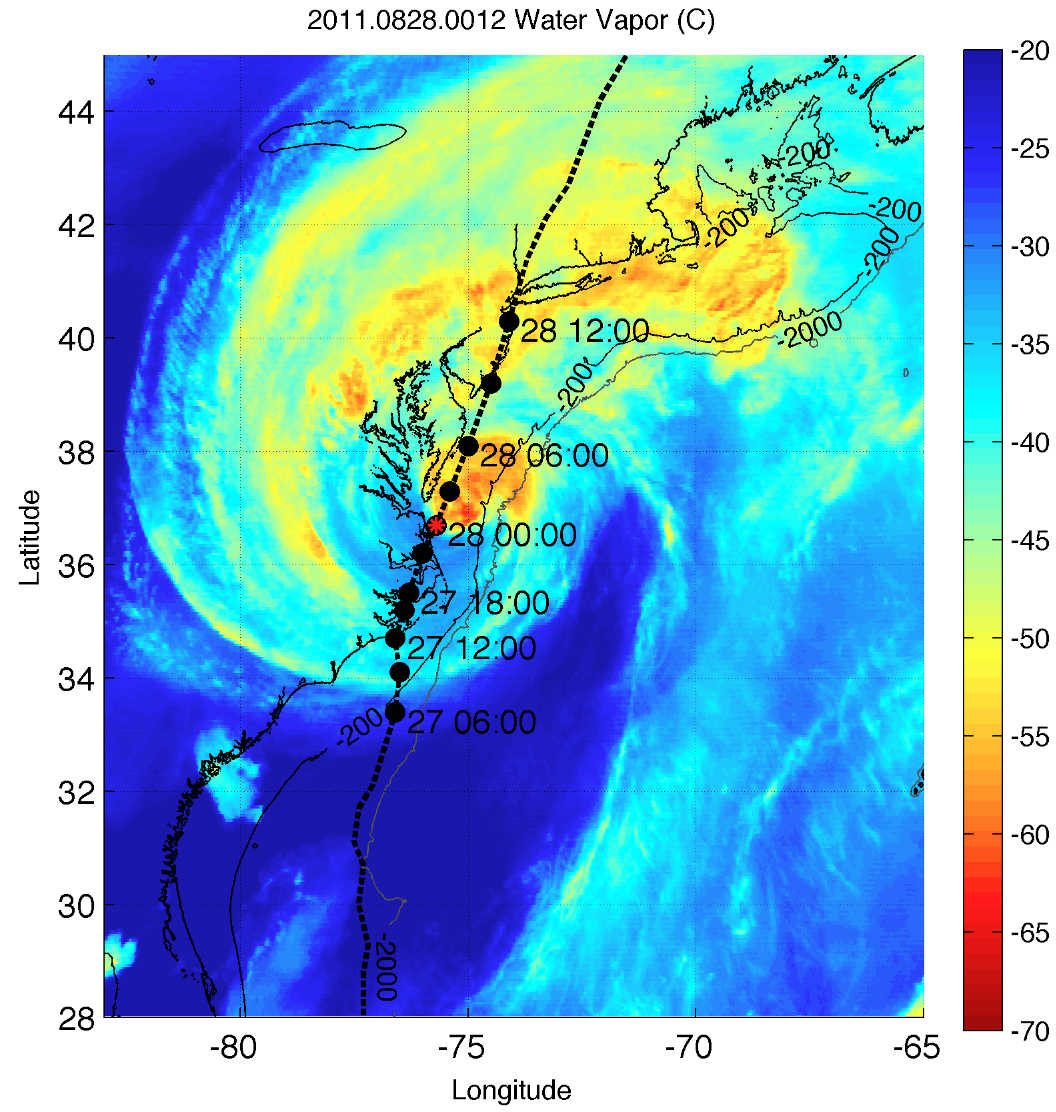 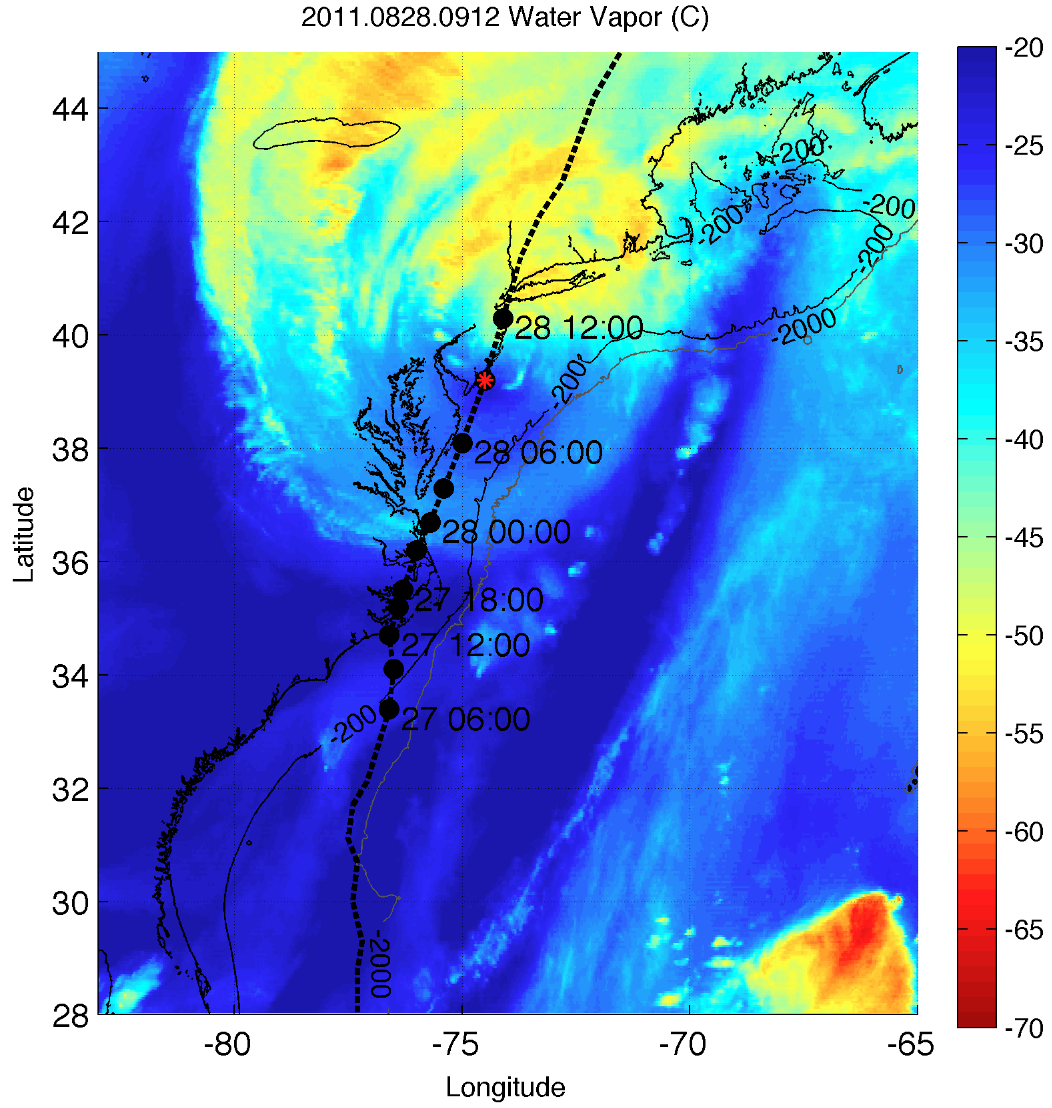 6
Hypothesis
We hypothesize that the models handled well: 
hurricane track (use best boundary conditions);
vertical wind shear (TBD); 
dry air intrusion (TBD); 
Some possible reasons:
Models have improved considerably on predicting tracks
Atmosphere tends to receive more attention in modeling
Models resolve large-scale processes fairly well

But models handled poorly:
upper ocean thermal structure and evolution

This talk aims to show the relative importance of ocean prediction for intensity forecasting of Hurricane Irene
7
Methods – Observations and Model
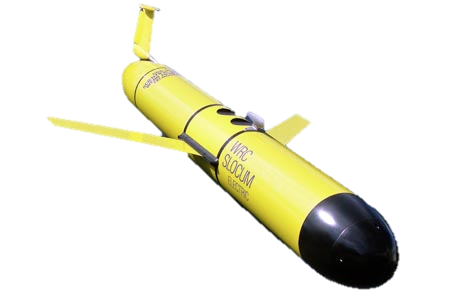 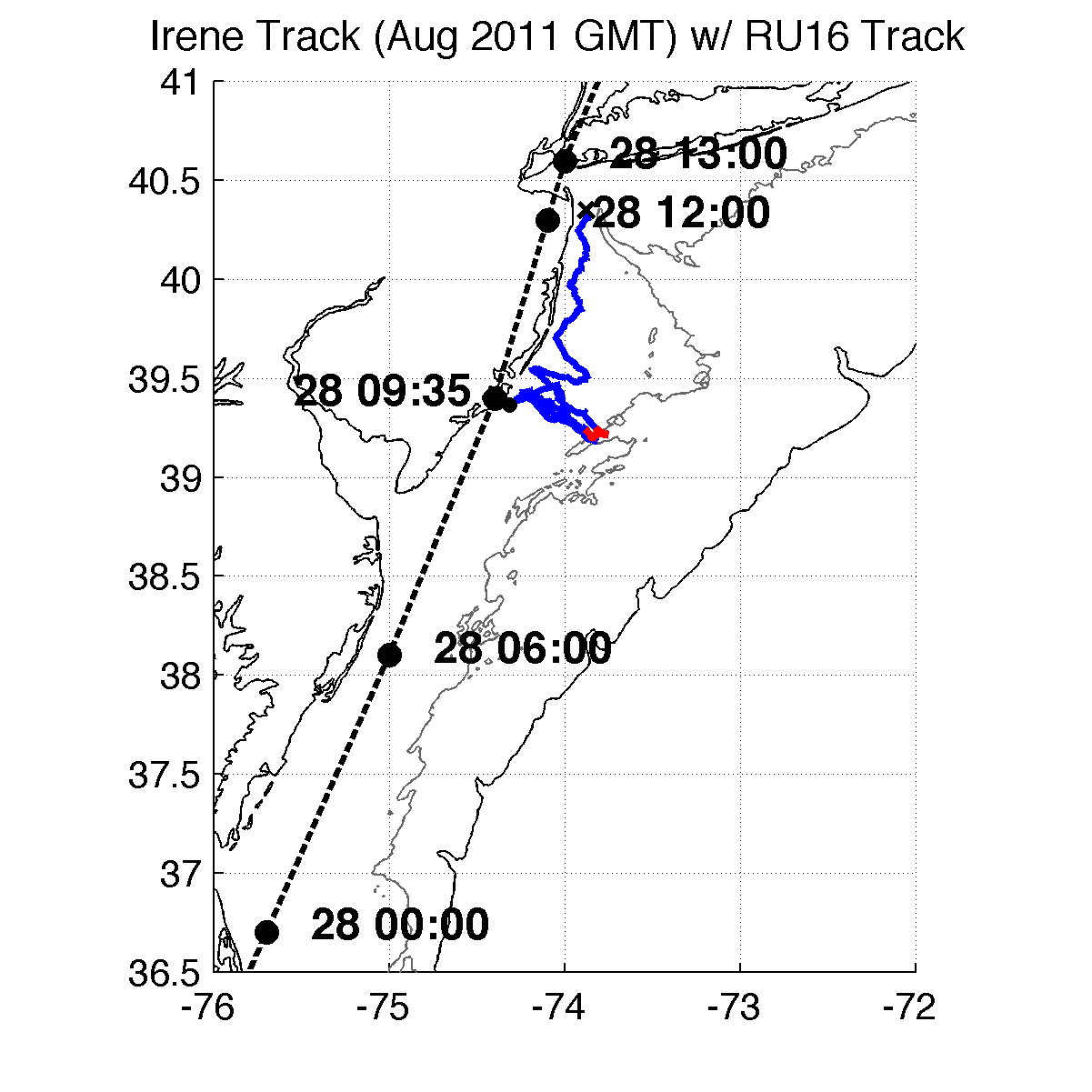 RU16 Glider: at 40m isobath, right of eye track
Satellite (“Rutgers SST”): ~1km AVHRR 3-day coldest dark pixel SST composite (preserve cold wake); NASA SPoRT 2km SST for cloudy gaps
Model: 6km WRF-ARW, boundary conditions to get track correct (important because close to coast); no data assimilation
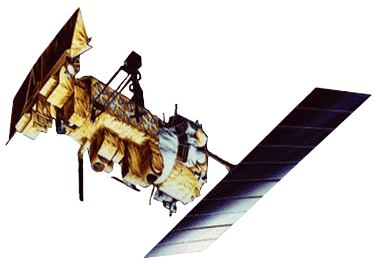 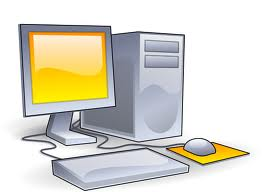 Full RU16 Glider Track
        Irene RU16 Glider Track
        40m isobath
        200m isobath (shelf break)
[Speaker Notes: SST product is IR/near IR (AVHRR); SPoRT is IR/near IR as well
GFS 0.5 degree 08/27/11 06Z for boundary conditions
Modeling is semi-realistic/semi-idealized]
8
Results
Glider (and buoy) data revealed that ocean mixing and resulting surface cooling preceded the passage of the eye
Improved satellite SST product revealed that this surface ocean cooling was not captured by:
Basic satellite products
Ocean models used for forecasting hurricane intensity
Over 100 sensitivity tests showed that Hurricane Irene intensity is very sensitive to this “ahead-of-eye” SST cooling
9
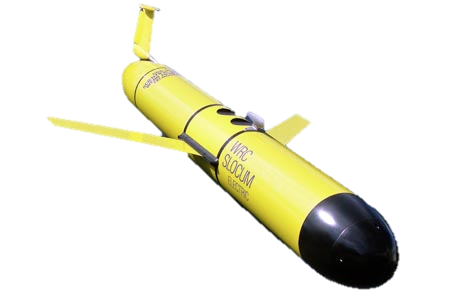 1. Glider revealed “ahead-of-eye” cooling
warm SSTs before storm
passage of eye
T (°C)
thermocline top
Ocean column mixing from leading storm winds cools surface
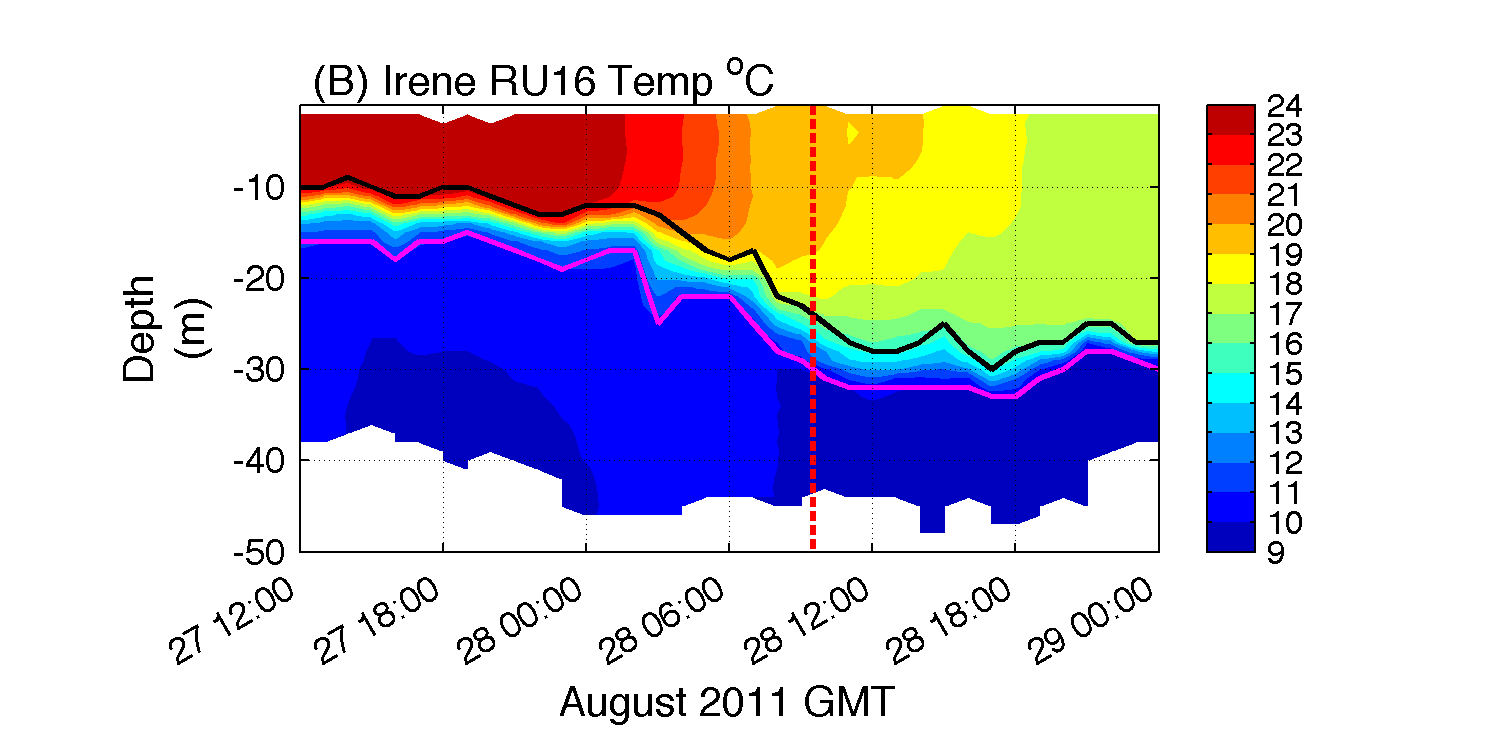 onshore surface currents
thermocline bottom
offshore bottom currents
[Speaker Notes: **HF radar for surface currents onshore, glider depth-averaged currents near zero, infer offshore bottom currents
BUOYS CORROBORATED AHEAD OF EYE COOLING
Coastal downwelling circulation, which resulted in shear across thermocline, turbulence/entrainment, and finally surface cooling
Fire escape at bottom for less storm surge, fire extinguisher at top for weakening storm
Inertial response likely cooled remaining waters post-storm]
10
1. Buoys corroborated “ahead-of-eye” cooling along entire MAB track
passage of eye
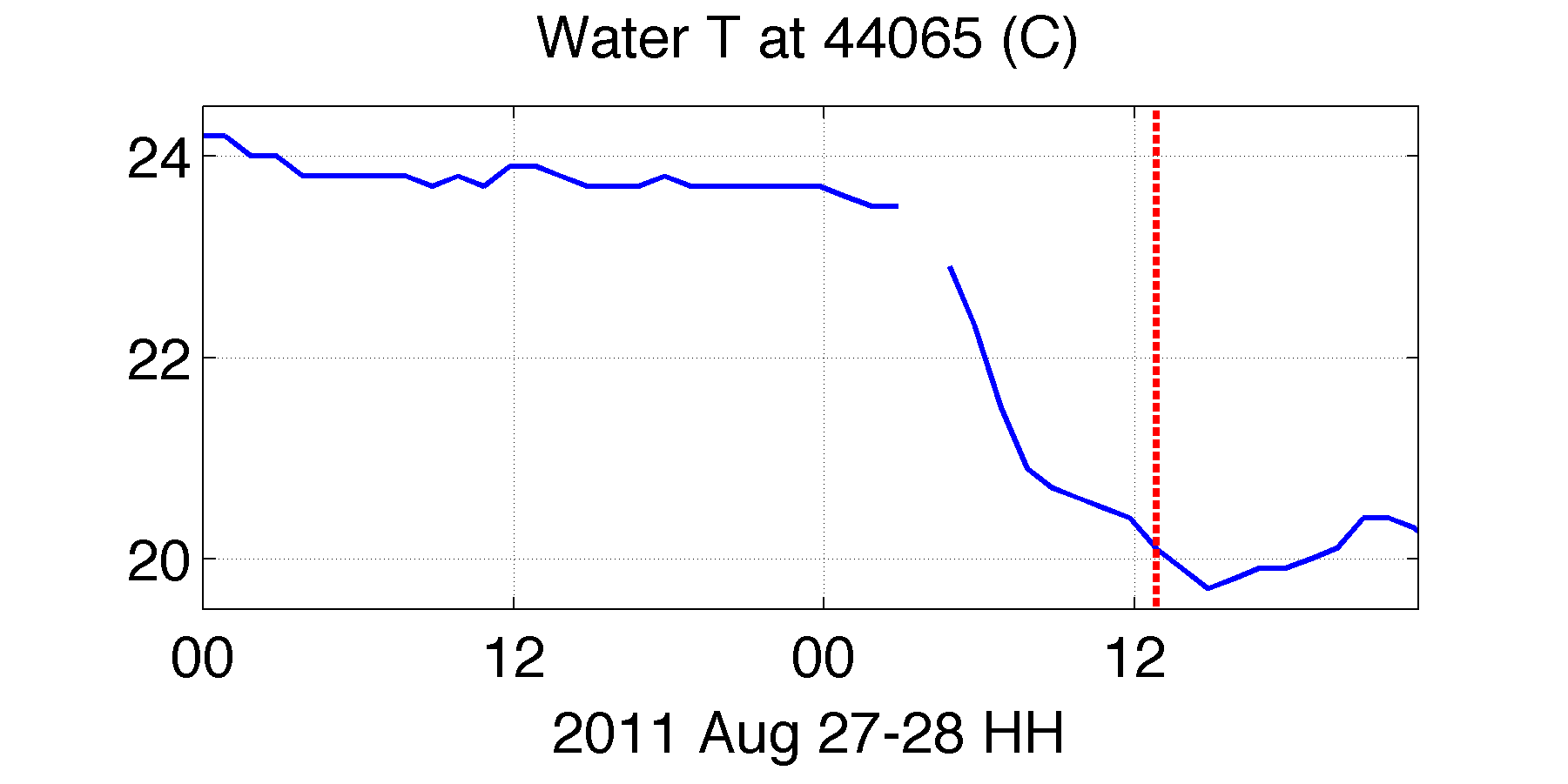 4
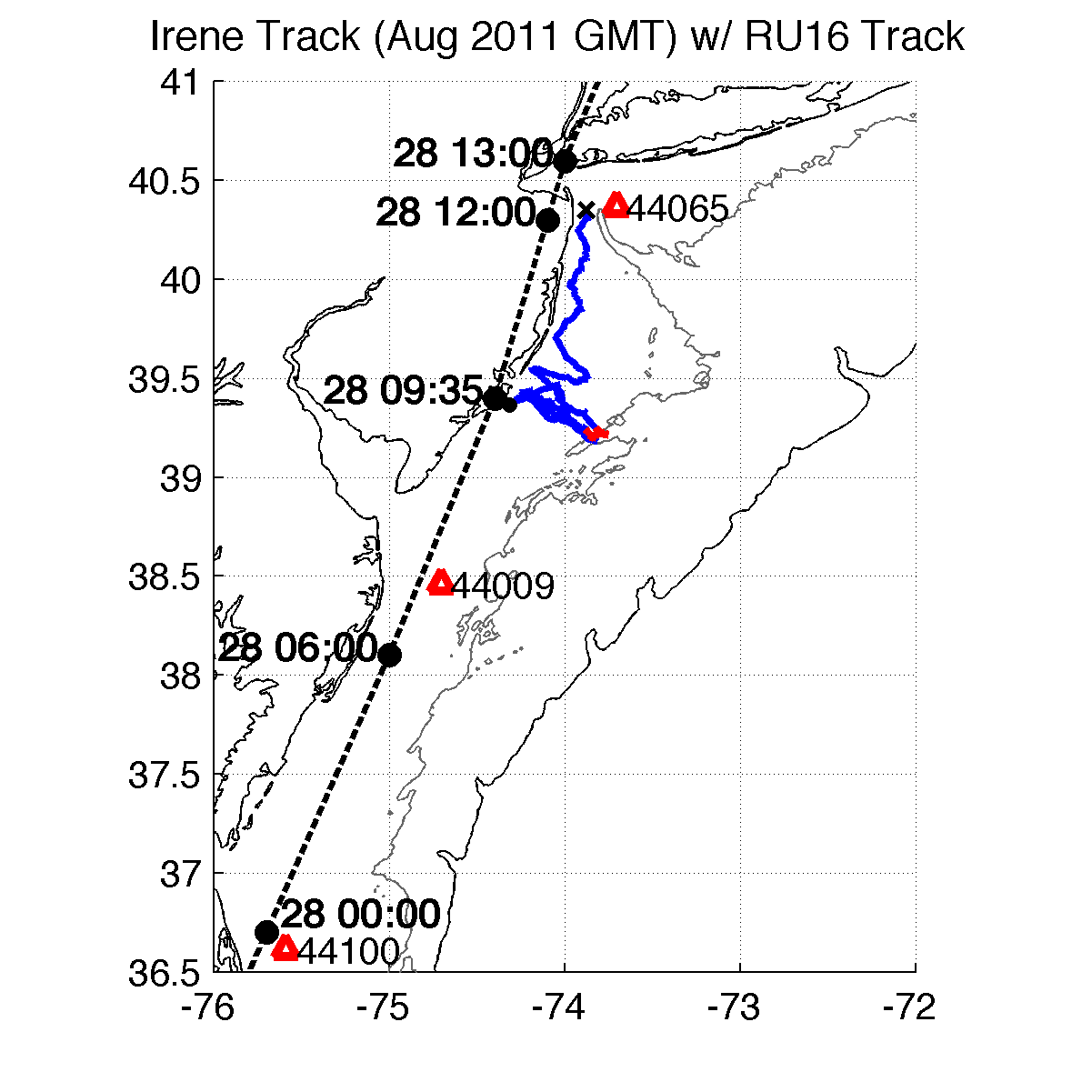 4
3
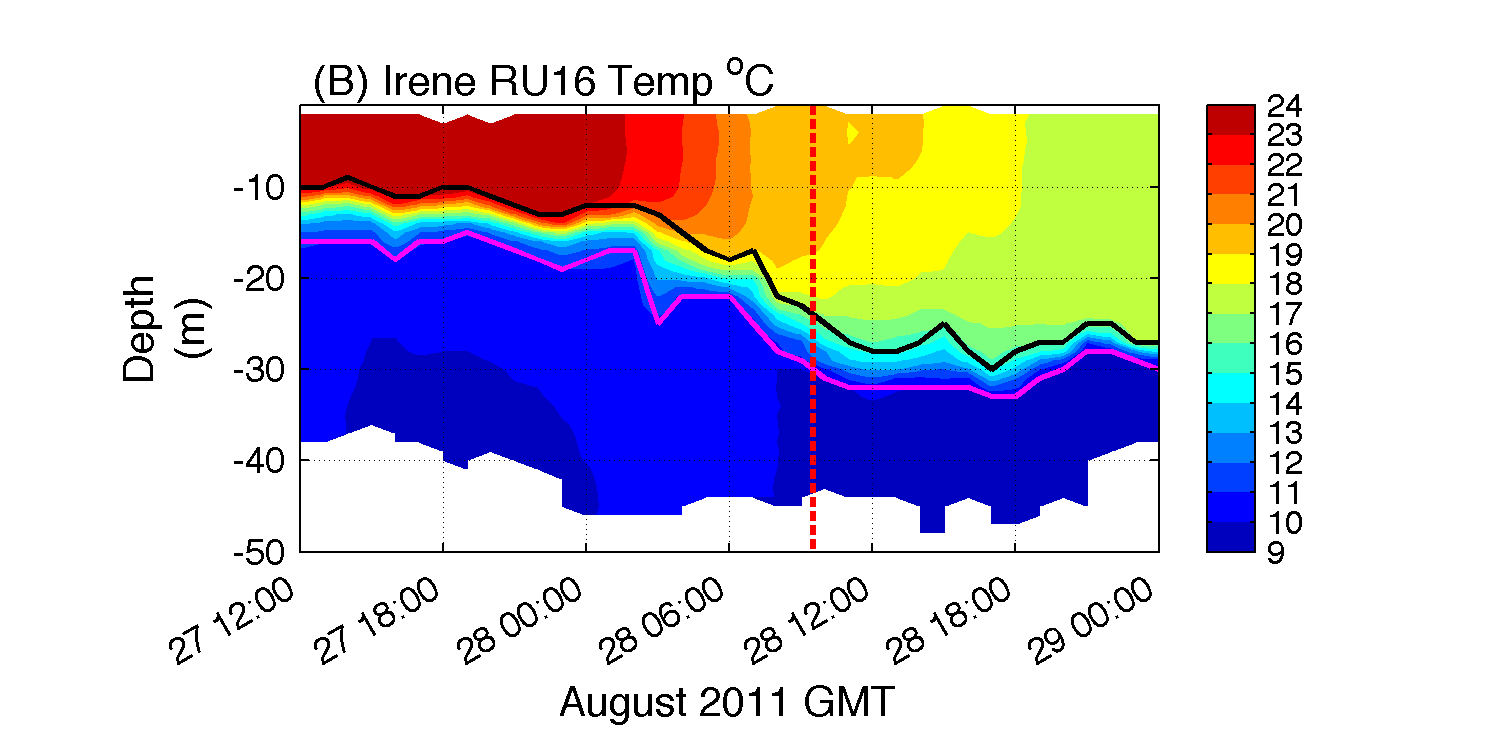 3
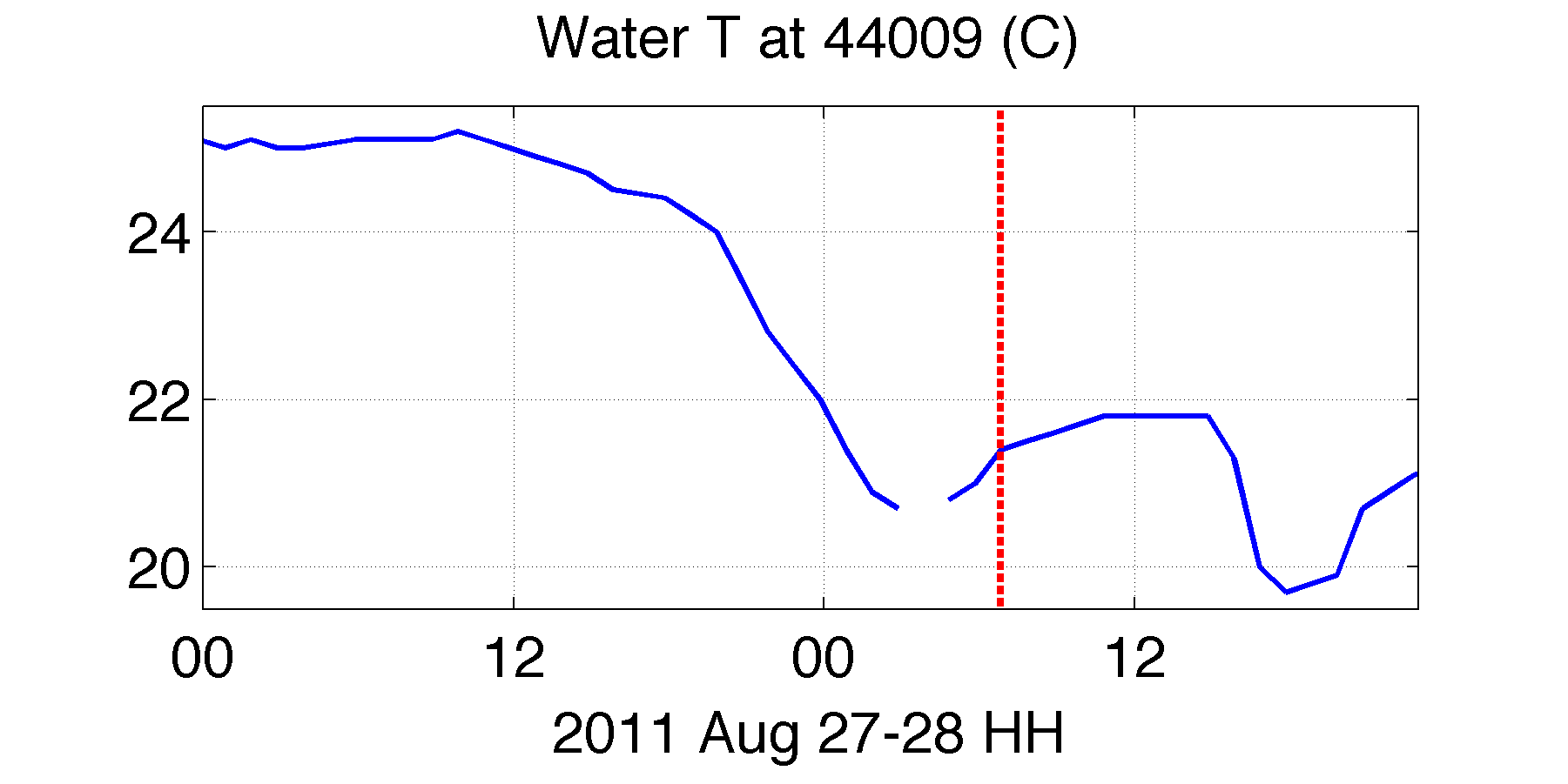 2
2
1
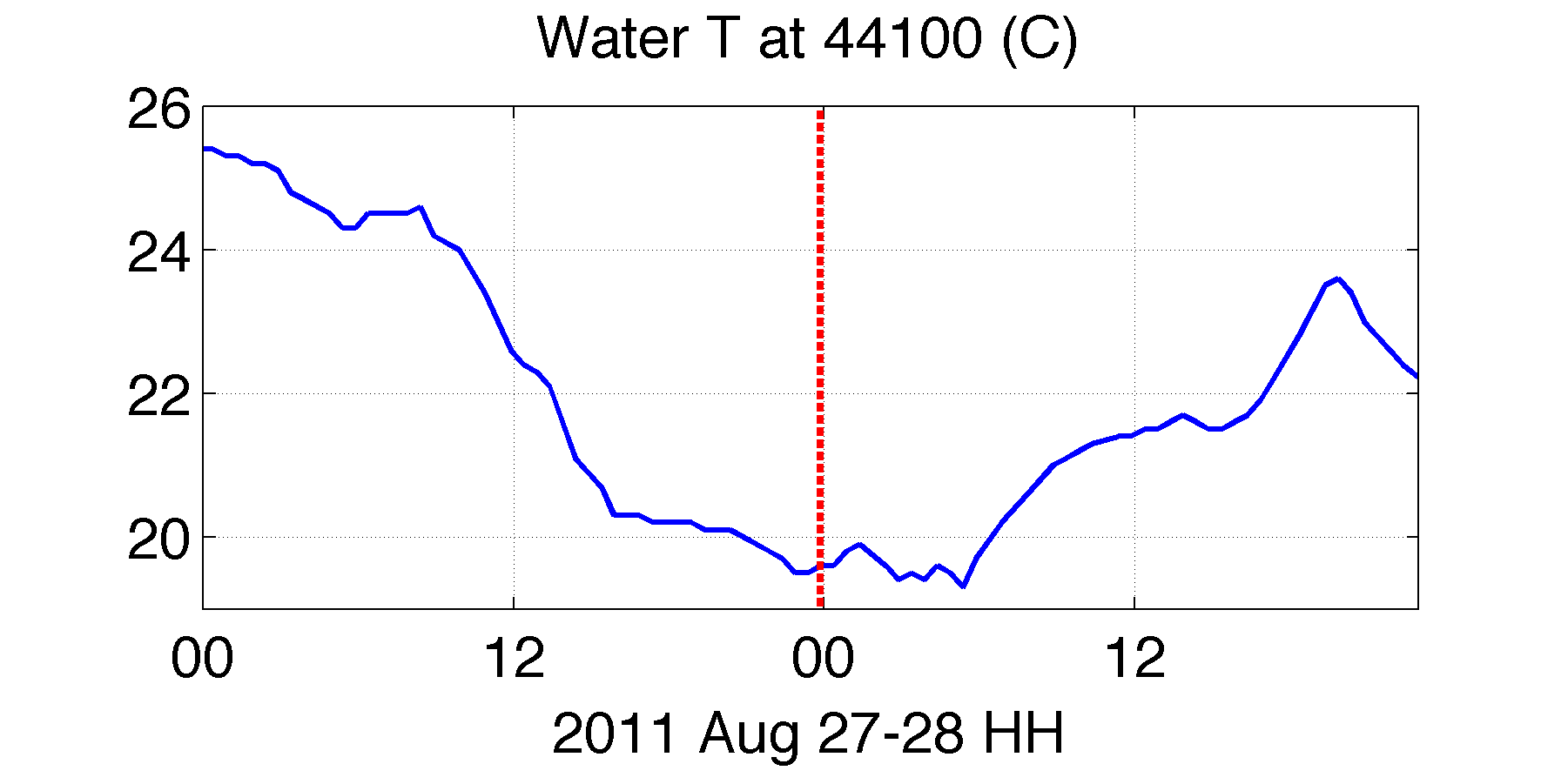 1
11
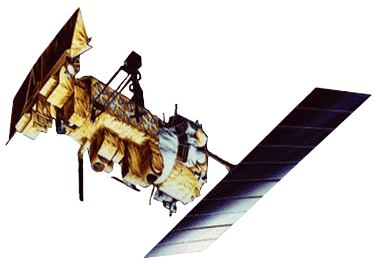 2. Improved satellite SST product revealed that this cooling was not captured by:
basic satellite product
ocean models used for forecasting hurricane intensity
RTG HR SST 
NAM model
HWRF-POM
low res
HWRF-HYCOM
medium res
Rutgers SST
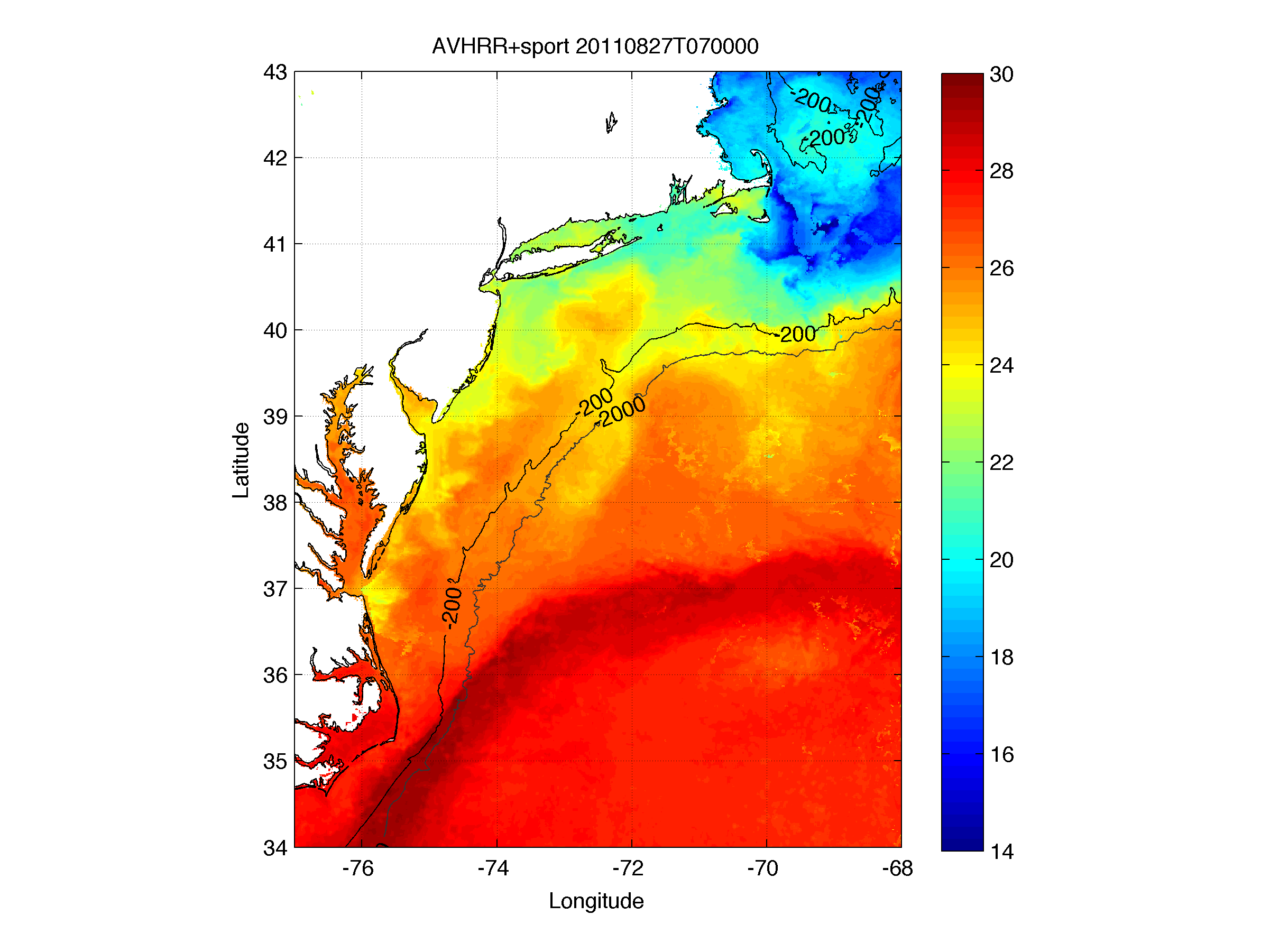 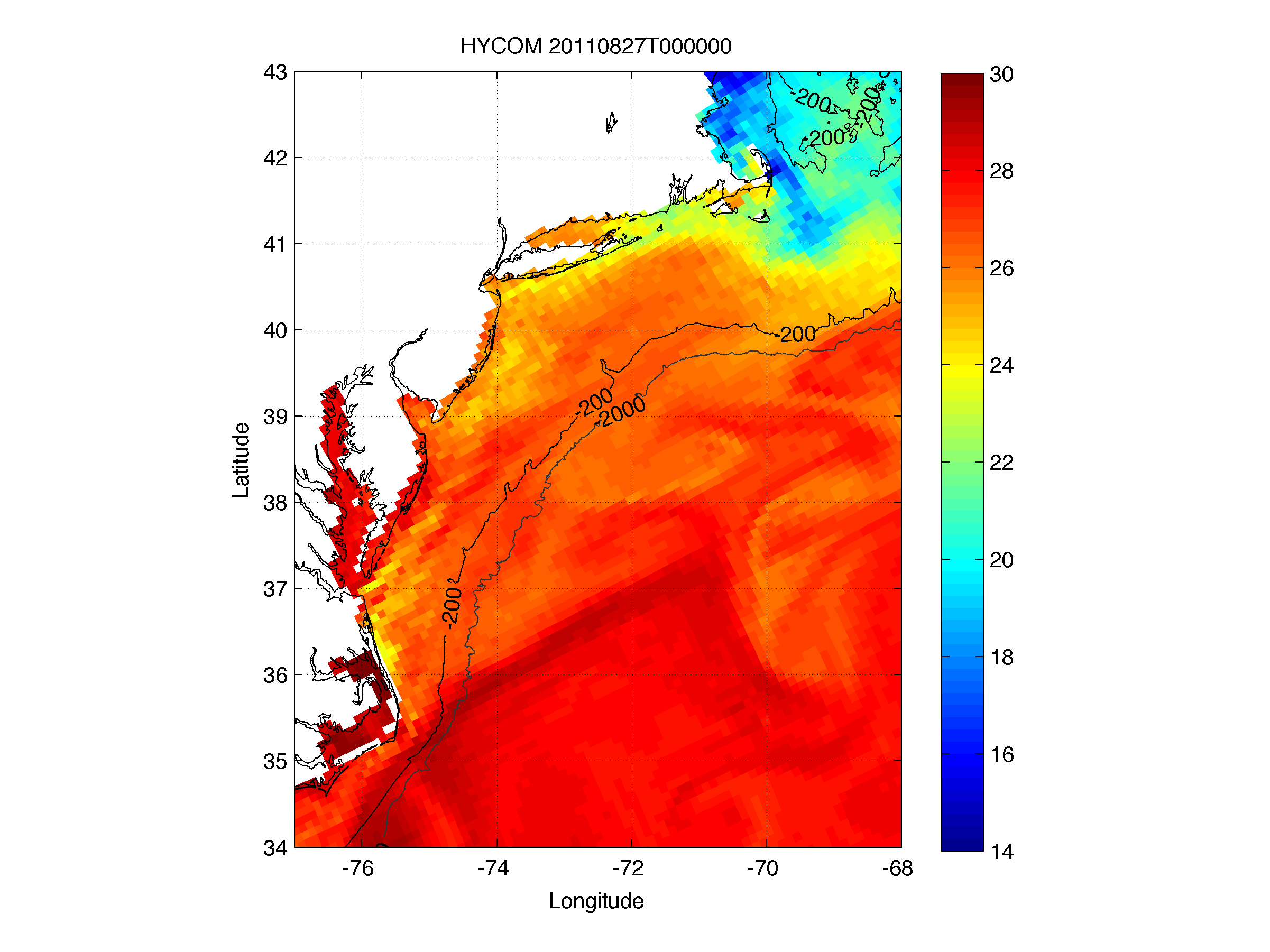 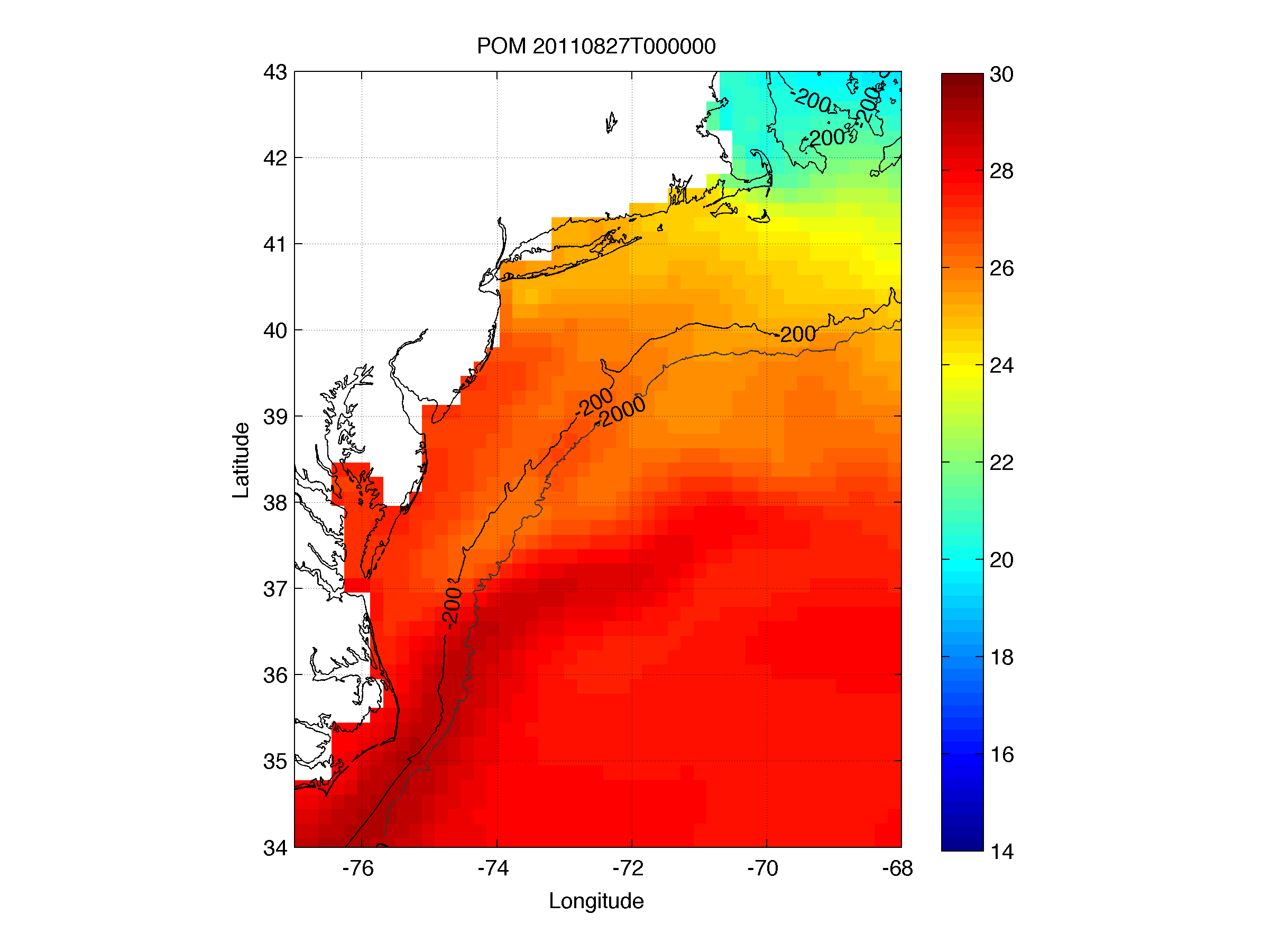 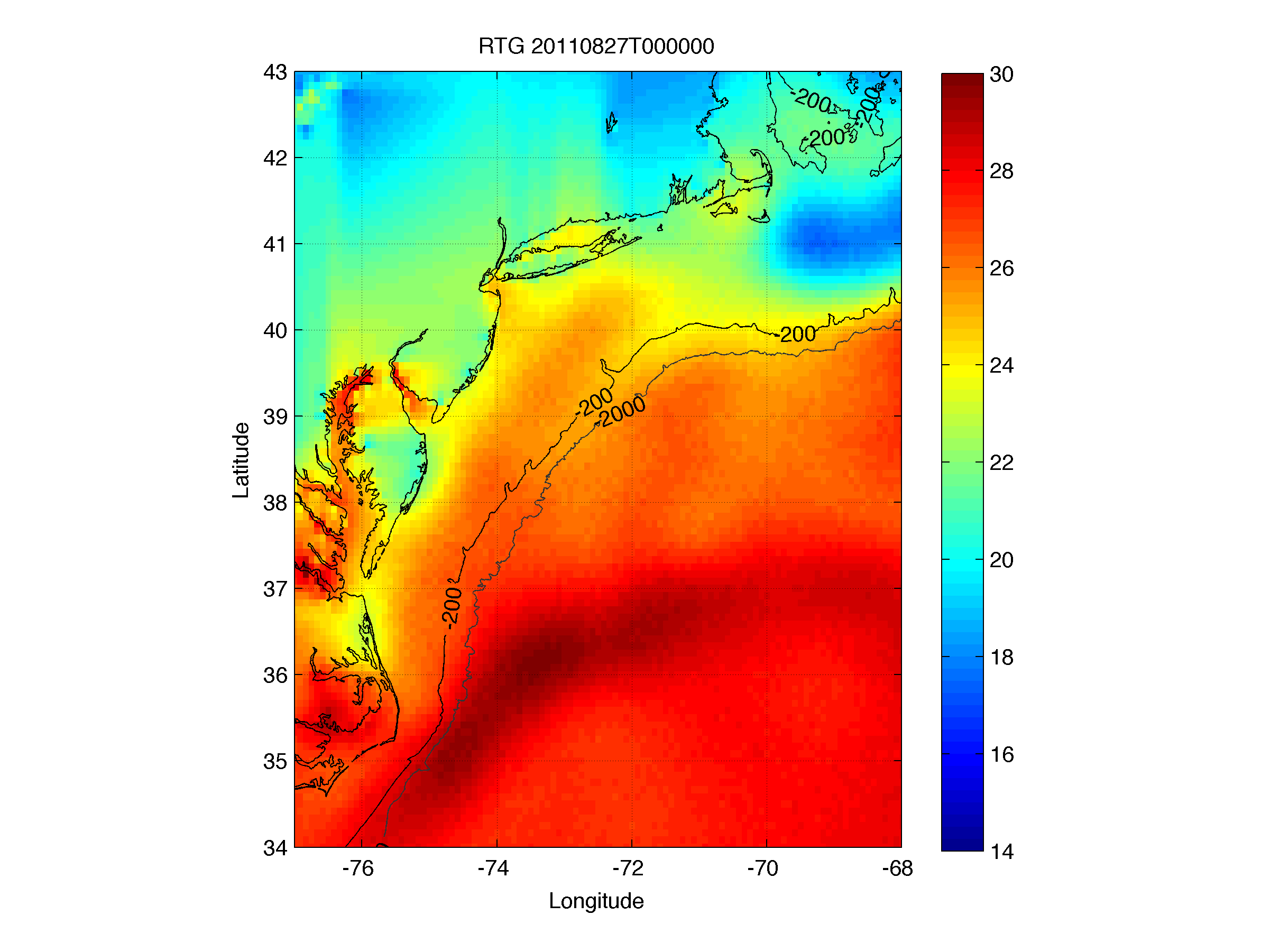 BEFORE IRENE
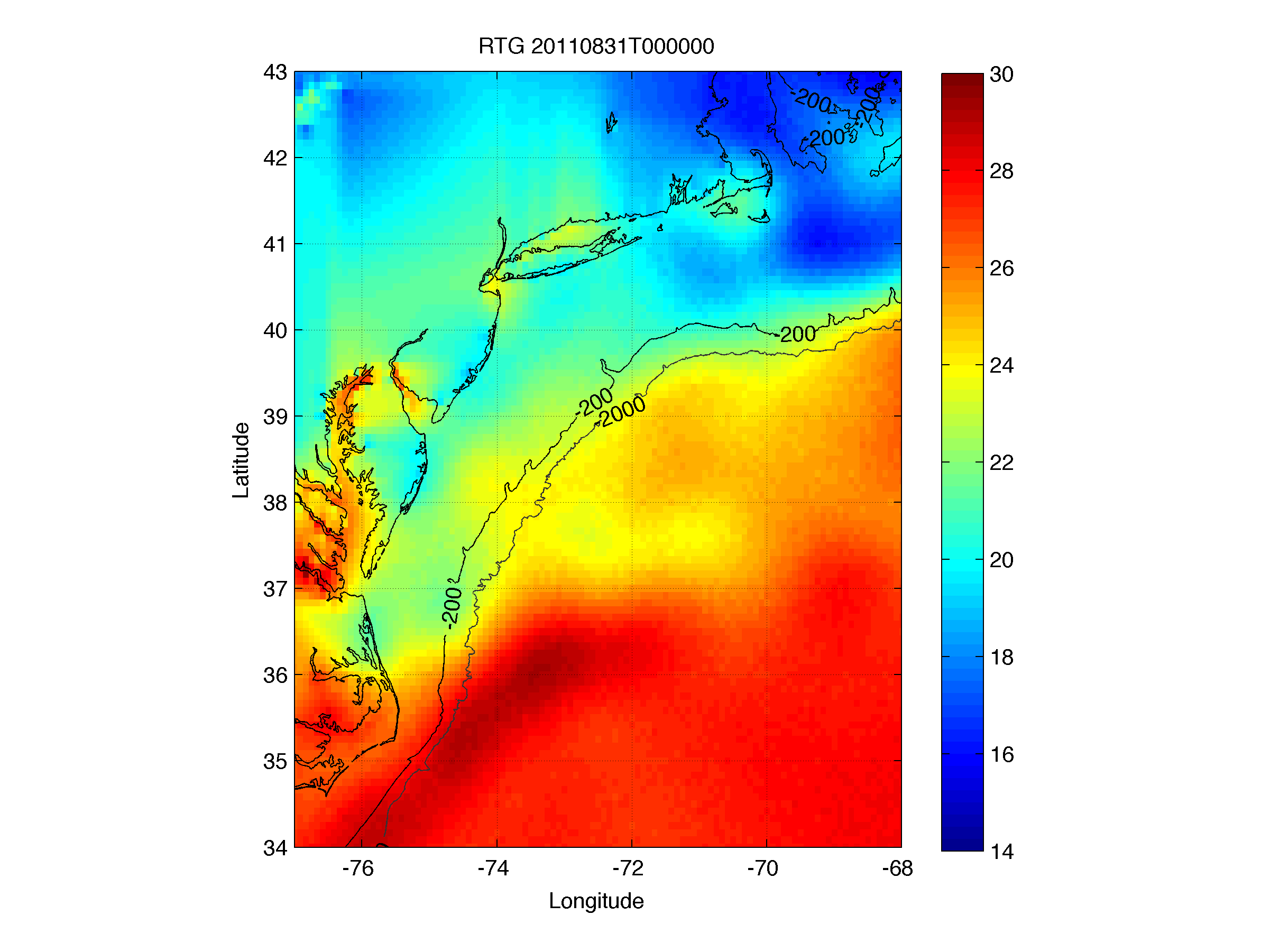 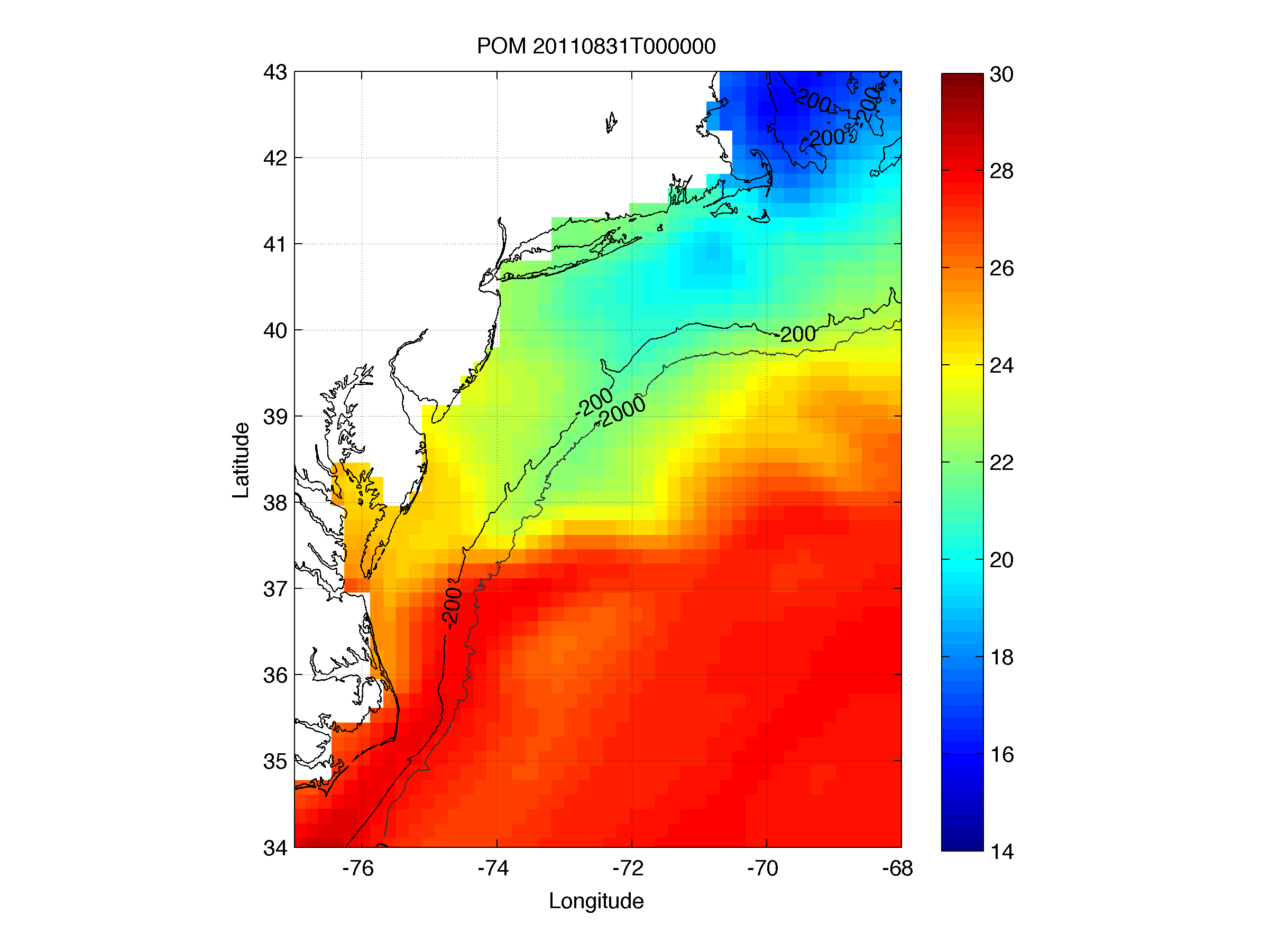 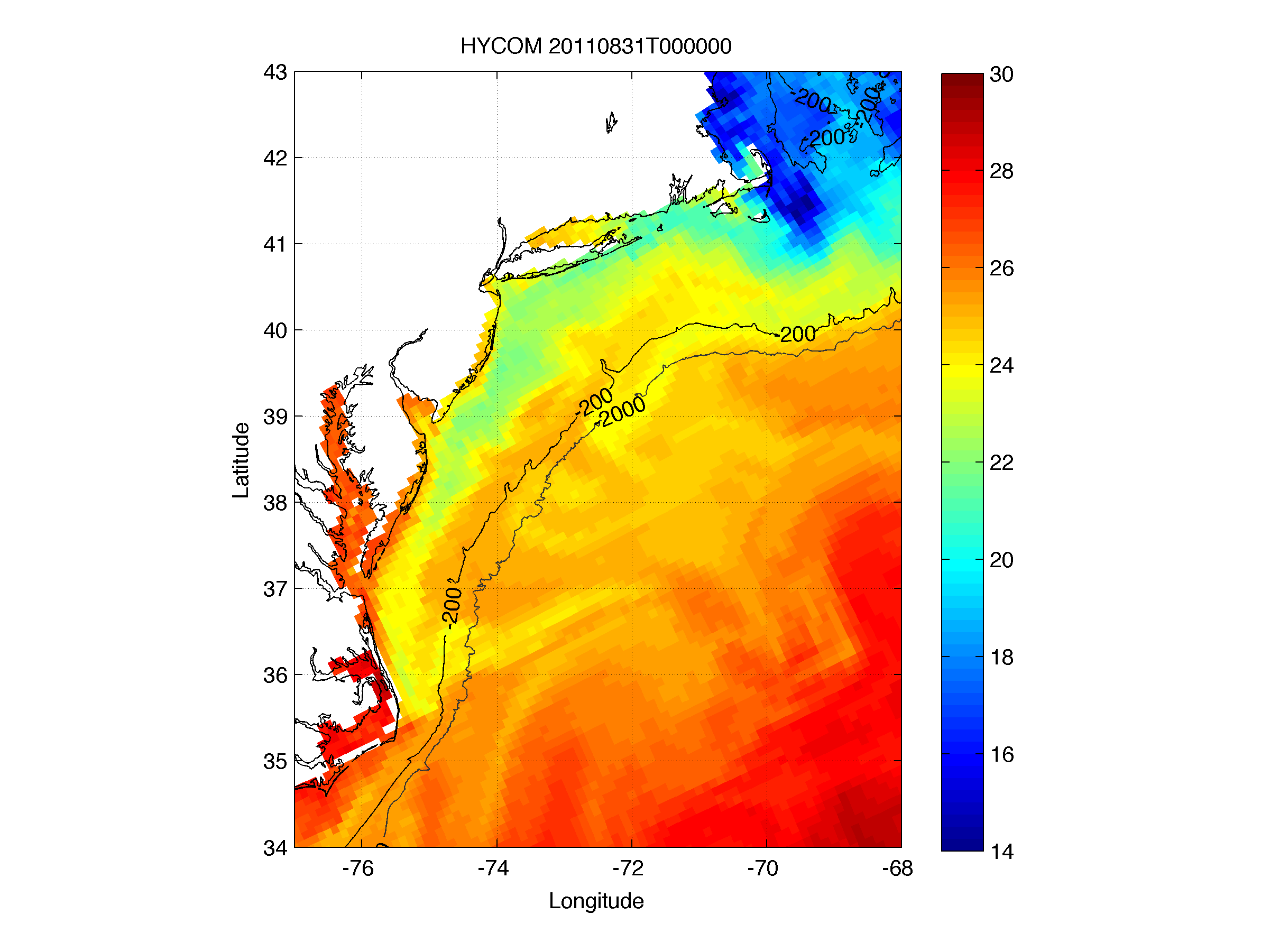 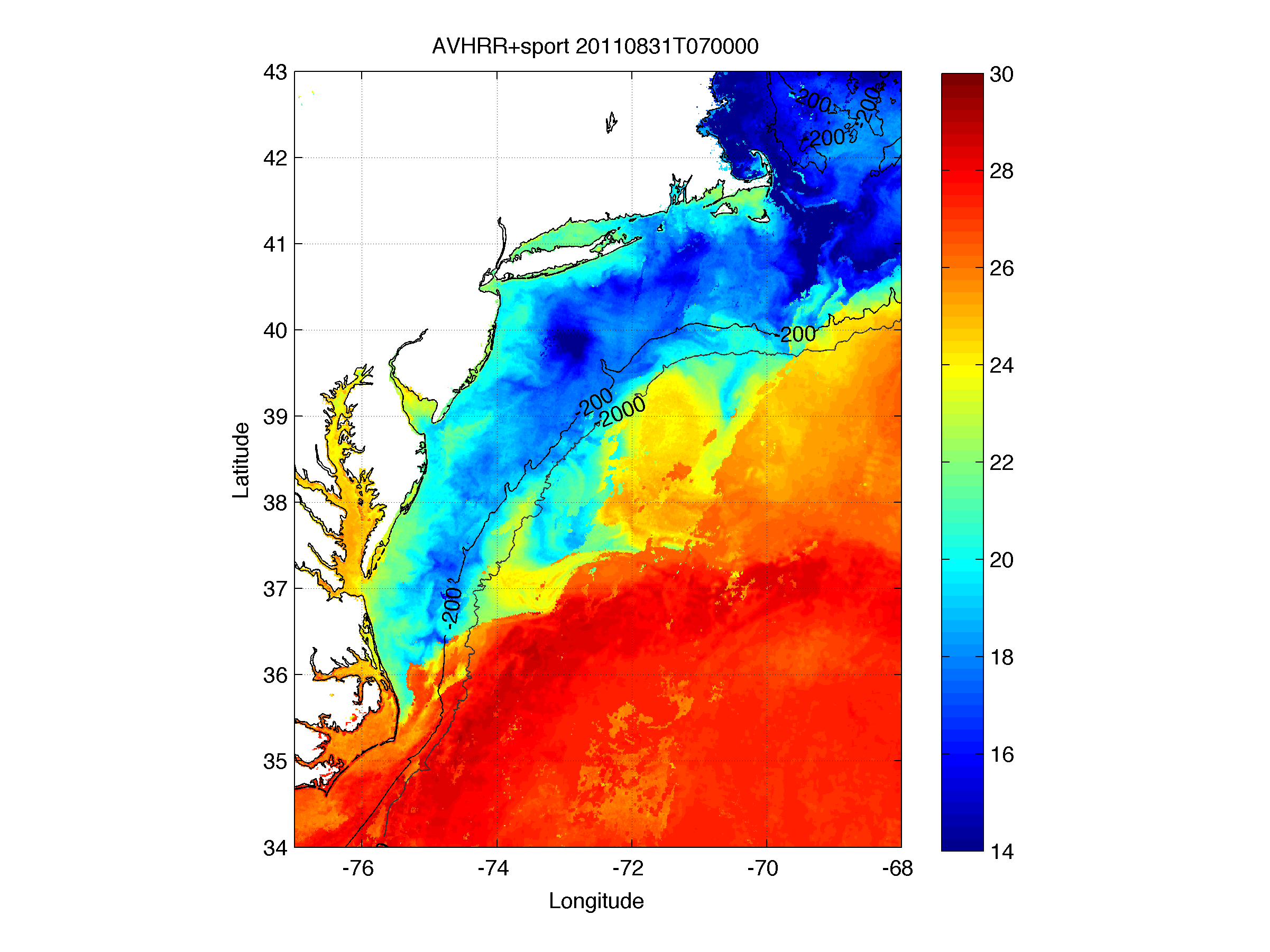 AFTER IRENE
[Speaker Notes: Caveats: different atmospheric forcing, etc.
Rutgers SST: 2km, RTG: 1/12 deg, ~9 km, HWRF-POM: 18km, HWRF-HYCOM: 1/12 deg, ~9km]
12
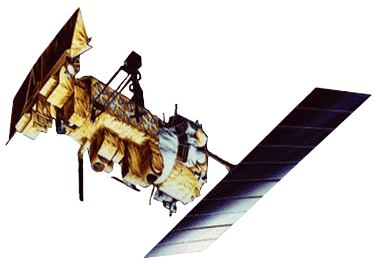 2. However, cooling was captured by high res ocean models
Rutgers composite showed that cooler SSTs are captured relatively well by high res coastal ocean models not specifically used for forecasting hurricanes
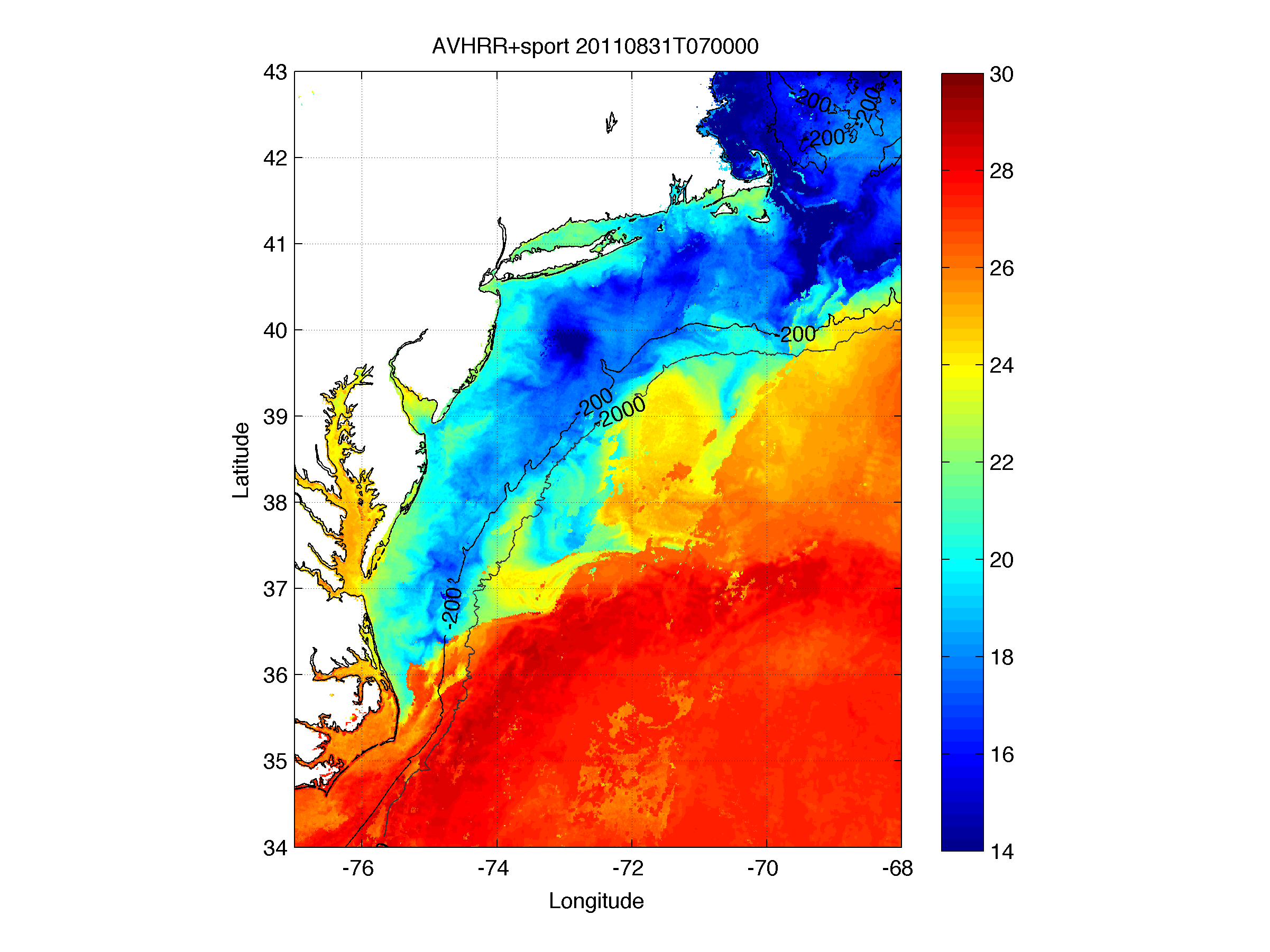 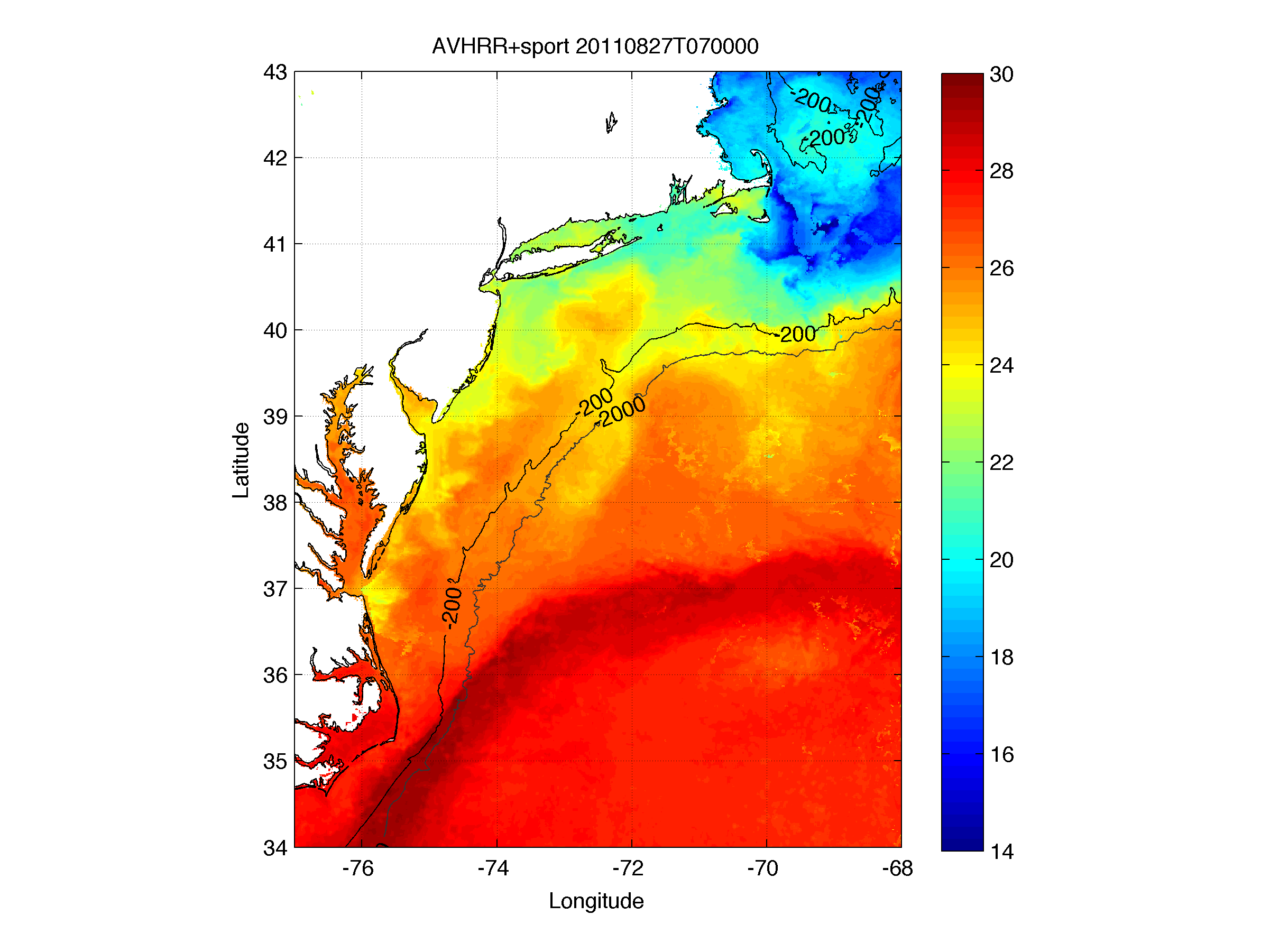 Rutgers SST
ROMS ESPreSSO
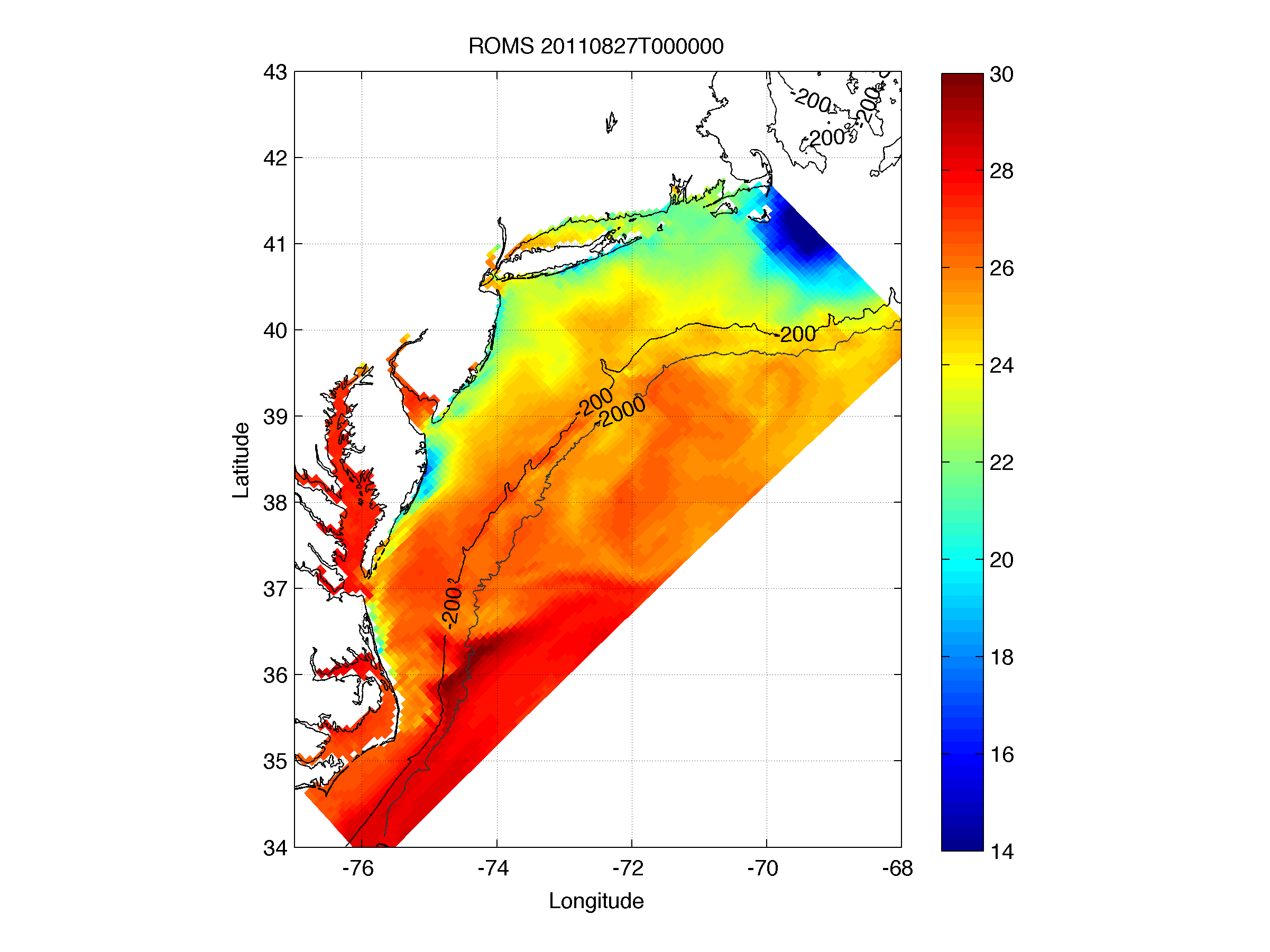 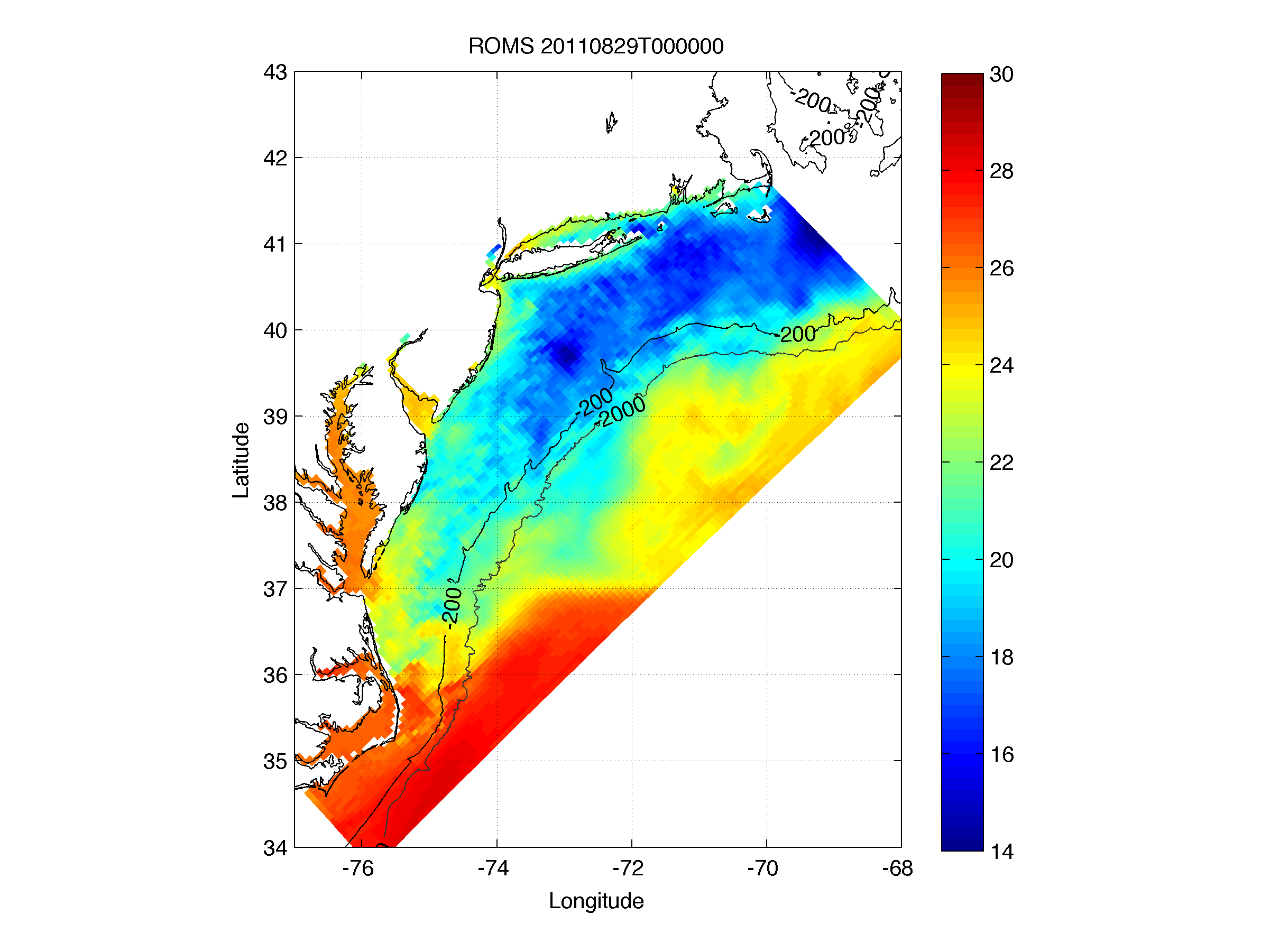 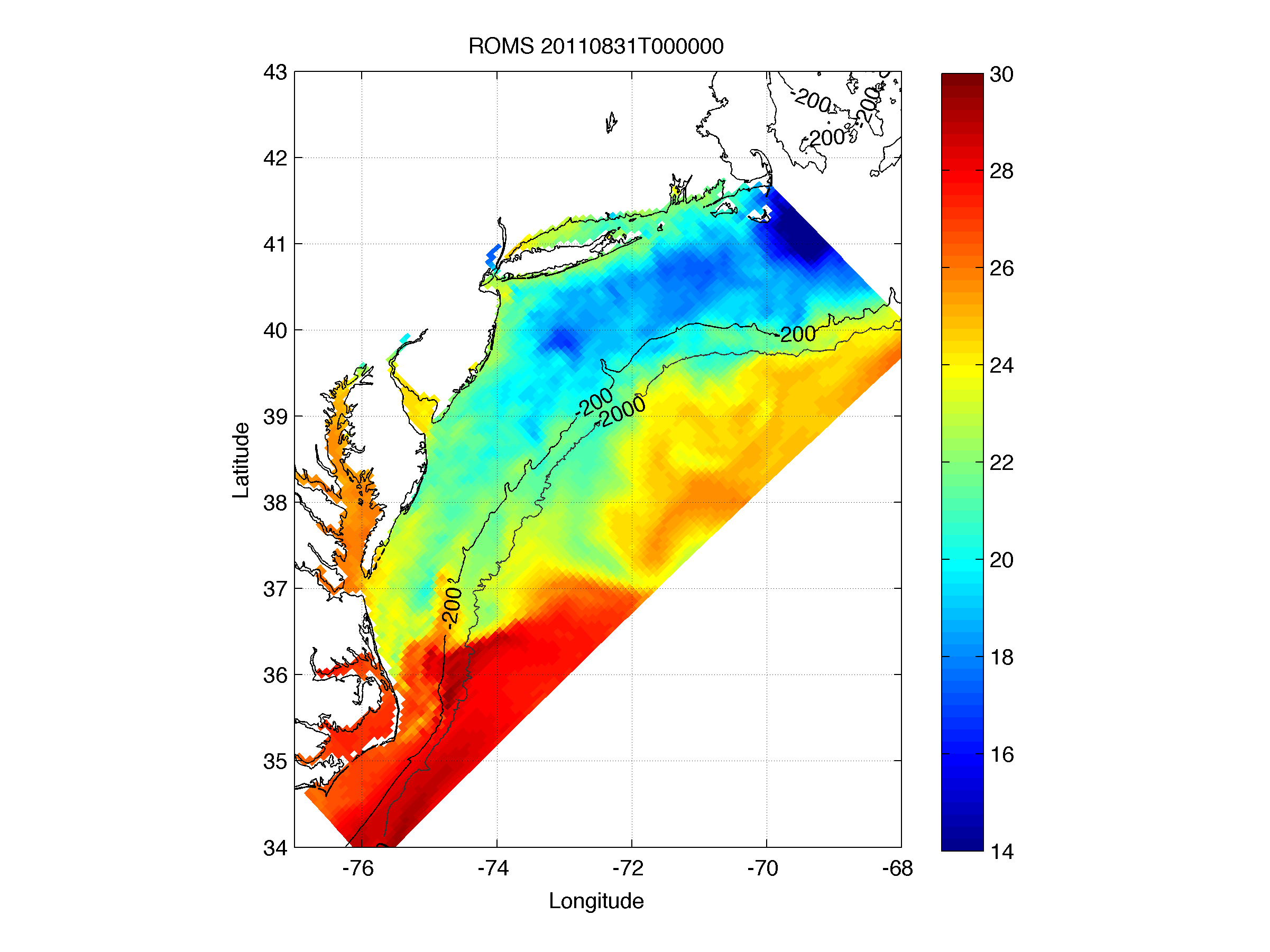 BEFORE
RIGHT AFTER
AFTER
[Speaker Notes: Caveats: 	-ROMS ESPreSSO run shown initialized 8/27/11 00Z, while HWRF-POM and HWRF-HYCOM initialized 8/26/11 00Z, 24 hrs earlier
	-Satellite SST product is 3-day composite, so possible that post-storm cooling did not persist as long as satellite shows

ROMS resolution: 5 km]
13
Another look at the cooling to explainSST sensitivity set-up…
T (°C)
T (°C)
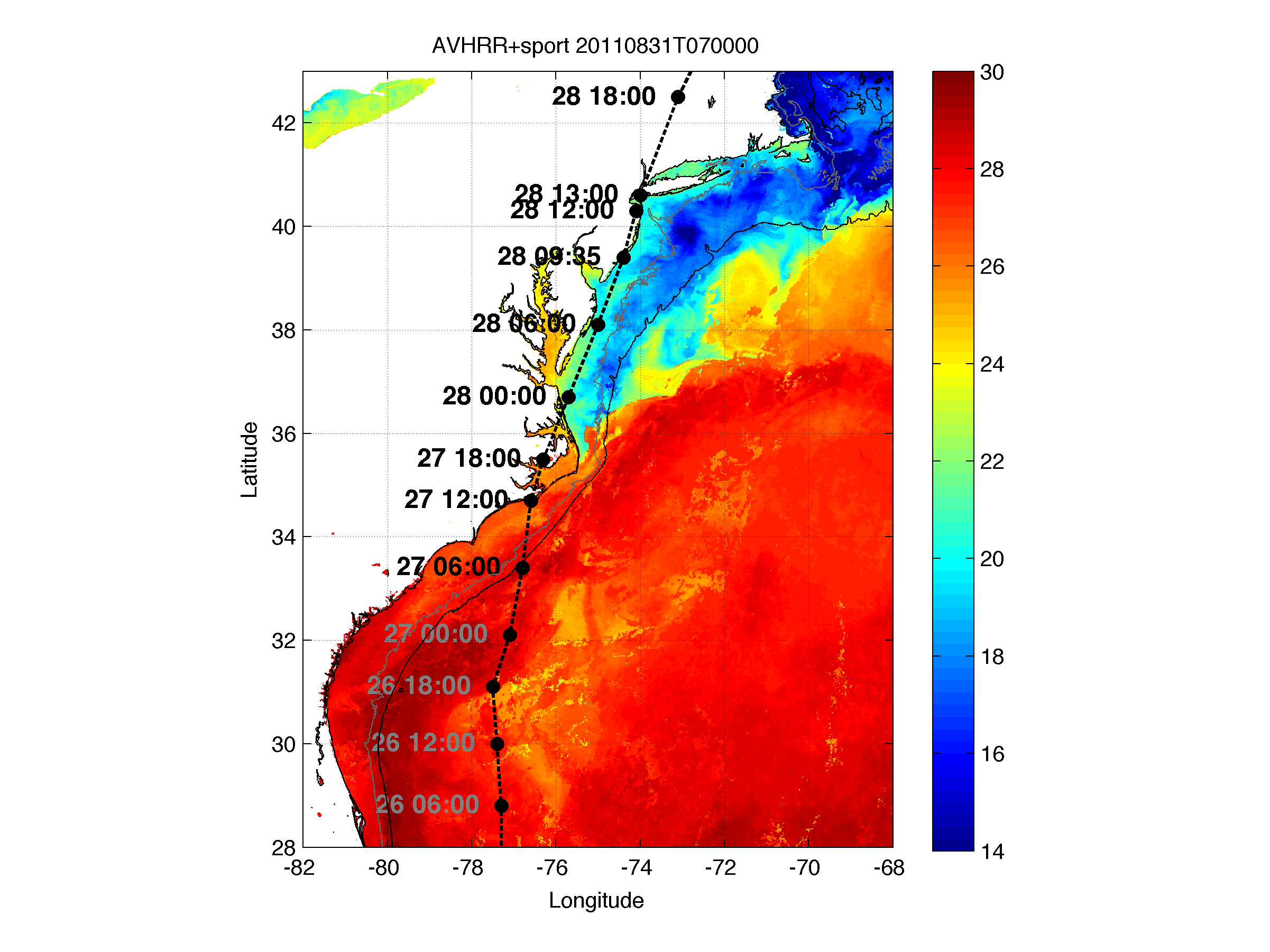 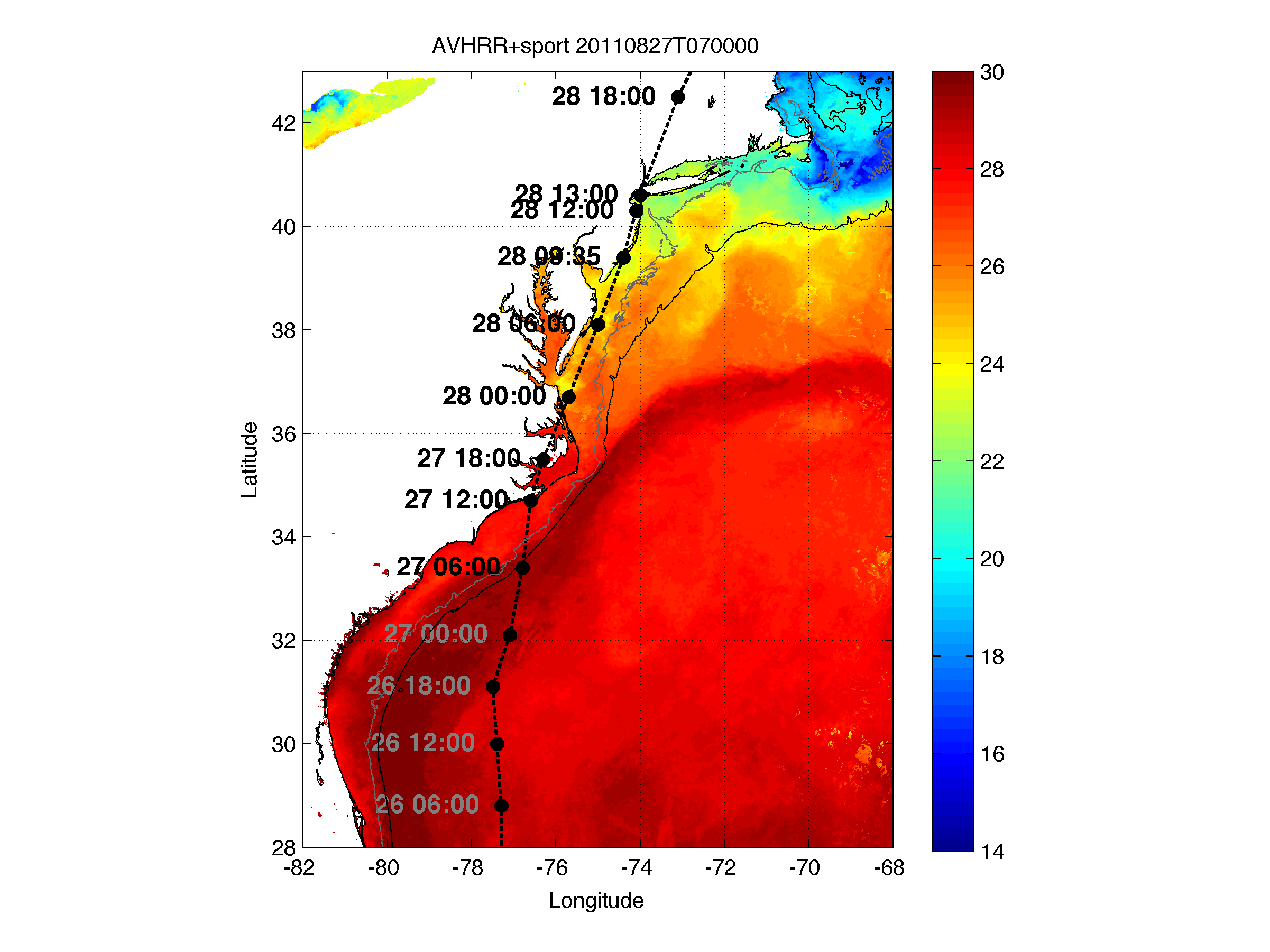 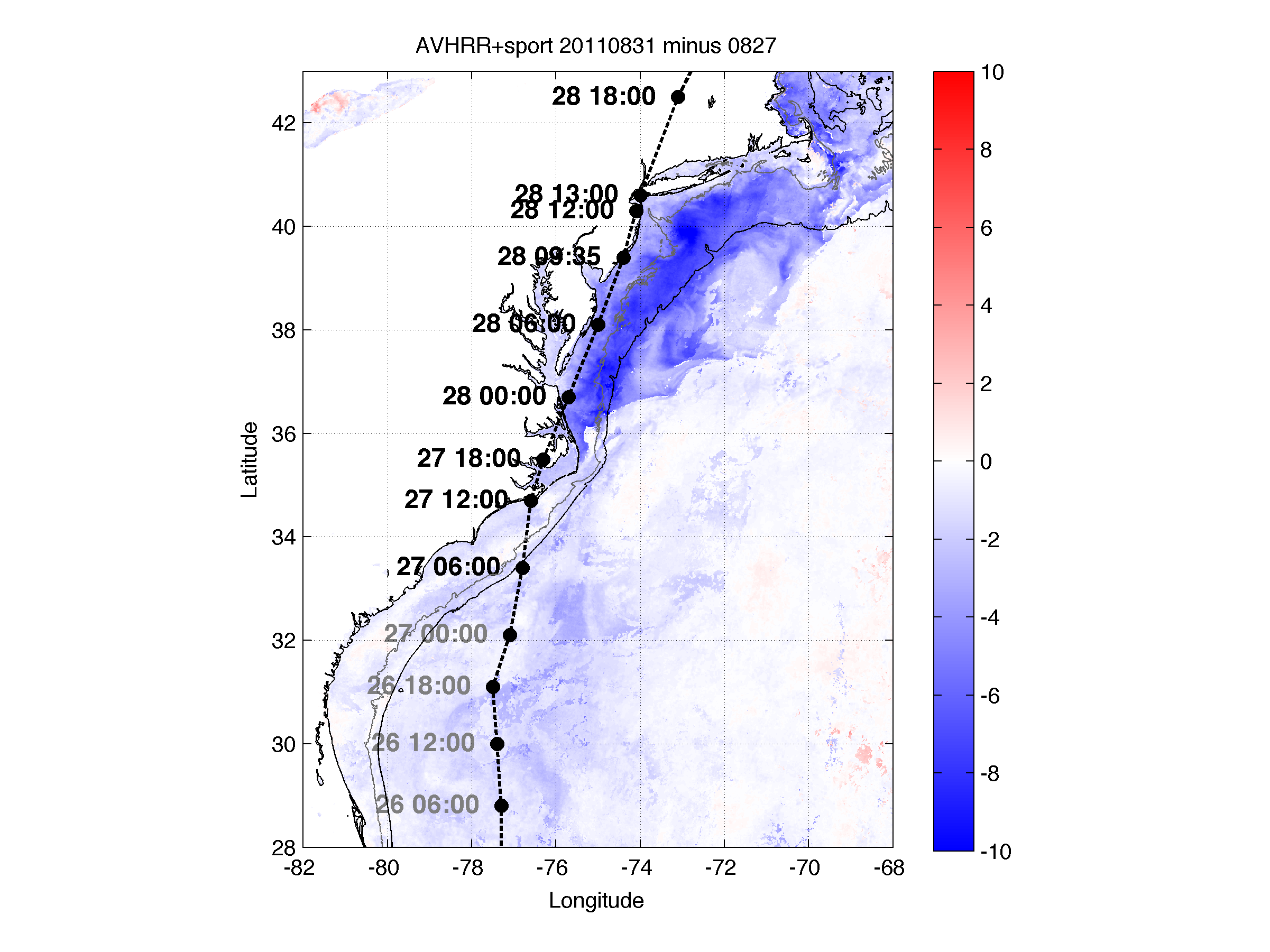 model time
obs show MAB cooling is ahead of eye
less SAB cooling
COOLING
AFTER
BEFORE
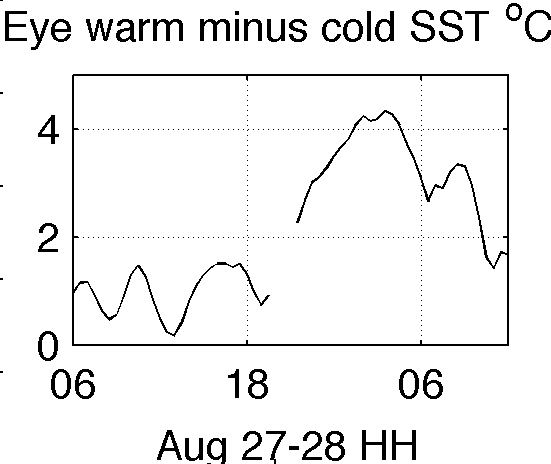 Momentum flux:	τ  = -ρCDU2Sensible heat flux: 	H = -(ρcp)CHU(θ2m – θsfc)
Latent heat flux: 	E = -(ρLν)CQU(q2m – qsfc)
SAB
MAB
[Speaker Notes: -model initialized 27/0600 (first 6 hours over SAB)
-cooling over SAB much less than over MAB
-with buoys and glider showing majority of cooling ahead of eye, use post-storm SST (Rutgers) compared to pre-storm SST (RTG)]
14
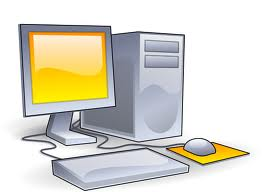 3. >100 sensitivity tests showed Irene intensity very sensitive to this “ahead-of-eye” SST cooling
Over Mid-Atlantic Bight& NY Harbor
NJ landfall
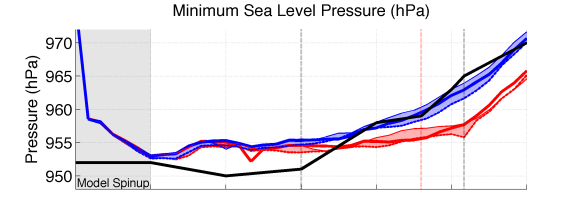 NHC Best Track
        Warm pre-storm SST, WRF isftcflx=2
        Warm pre-storm SST, isftcflx=1
        Warm pre-storm SST, isftcflx=0
        Cold post-storm SST, isftcflx=2
        Cold post-storm SST, isftcflx=1
        Cold post-storm SST, isftcflx=0
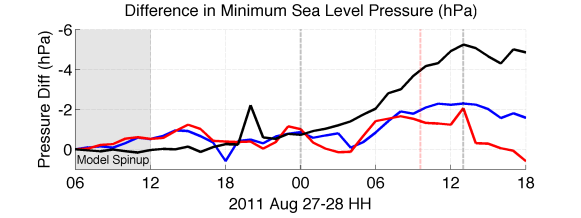 Sensitivity to SST(warm minus cold), isftcflx=2
        Sensitivity to air-sea flux parameterization (isftcflx=1 minus isftcflx=0), warm SST
        Sensitivity to air-sea flux parameterization (isftcflx=1 minus isftcflx=0), cold SST
[Speaker Notes: See extra slides for air-sea flux parameterization explanation (and what we are changing in the equations when we change SST)
See extra slide for time series of wind time series (and NHC over-prediction), 1D ocean mixed layer model results (and issues)]
Conclusions
15
Large majority of SST cooling occurred ahead of Irene’s eye
Glider observed coastal downwelling, which resulted in shear across thermocline, turbulence/entrainment, and finally surface cooling
We determined max impact of this cooling on storm intensity (fixed cold vs. fixed warm SST)
One of the largest among tested model parameters
Some surface cooling occurred during/after eye passage
Actual impact of SST cooling on storm intensity may be slightly lower
A 1D ocean model cannot capture 3D coastal ocean processes resulting in important “ahead-of-eye” SST cooling 
A 3D high res ocean model (e.g. ROMS) nested in a synoptic ocean model could add significant value to tropical cyclone (TC) prediction in the coastal ocean—the last hours before landfall
[Speaker Notes: This one case study can be the beginning of a whole series of case studies to quantify the value of 3D ocean modeling to TC intensity forecasting]
16
Future work
Improve model spin-up issues
Validate wind shear and dry air intrusion 
Evaluate storm size and structure
Compare modeled to observed heat fluxes 
Move towards accurate fully coupled WRF-ROMS system
WRF w/ hourly ROMS SST
WRF coupled w/ 3D Price-Weller-Pinkel ocean model
WRF-ROMS
More case studies to quantify value of 3D ocean prediction to TC intensity forecasting, eventually across season(s)
[Speaker Notes: Observed sensible heat flux from buoys, latent from satellites?
Last bullet point is a collective future work direction]
17
Thank You
18
Extra Slides
“Rutgers SST” Satellite Composite
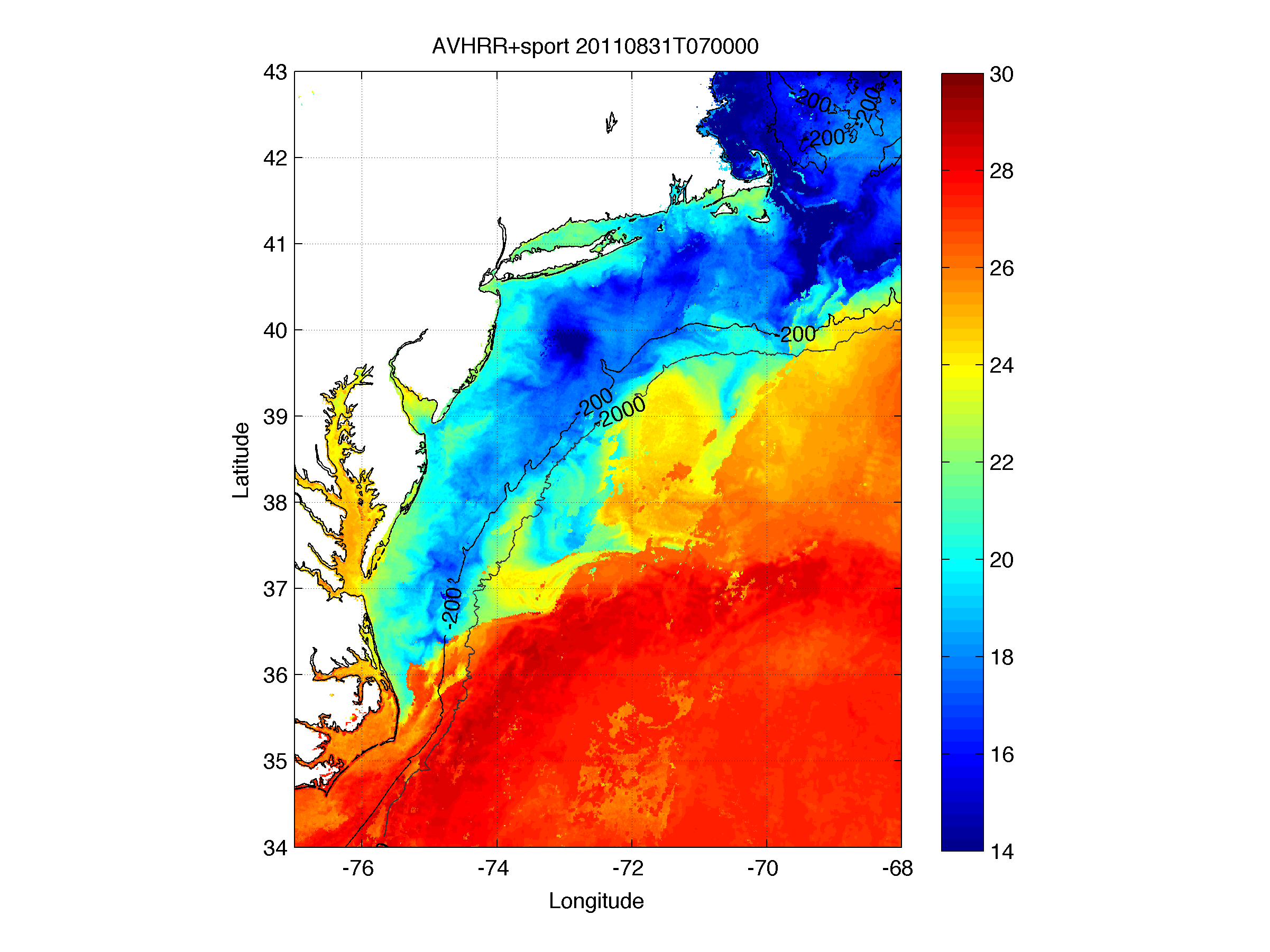 Clean up AVHRR scans
Remove sun glint, data close to edge
Decloud (specific to MAB)
AVHRR Channel 2 (0.725-1 μm) tests:
Remove if near IR albedo > 2.3%
Remove if Δnear IR albedo > 0.15% within 3km x 3km box
   AVHRR Channel 4 (10.3-11.3 μm) tests:
Remove if T < 5°C (summer), 3.5°C (winter)
Remove if ΔT > 1°C within ~3km x 3km box
3-day coldest pixel composite with NASA SPoRT 2km SST
Keep only coldest pixel between SPoRT SST and 12-17 UTC AVHRR scans
AVHRR Channel 2 needs daytime
Hurricane cooling
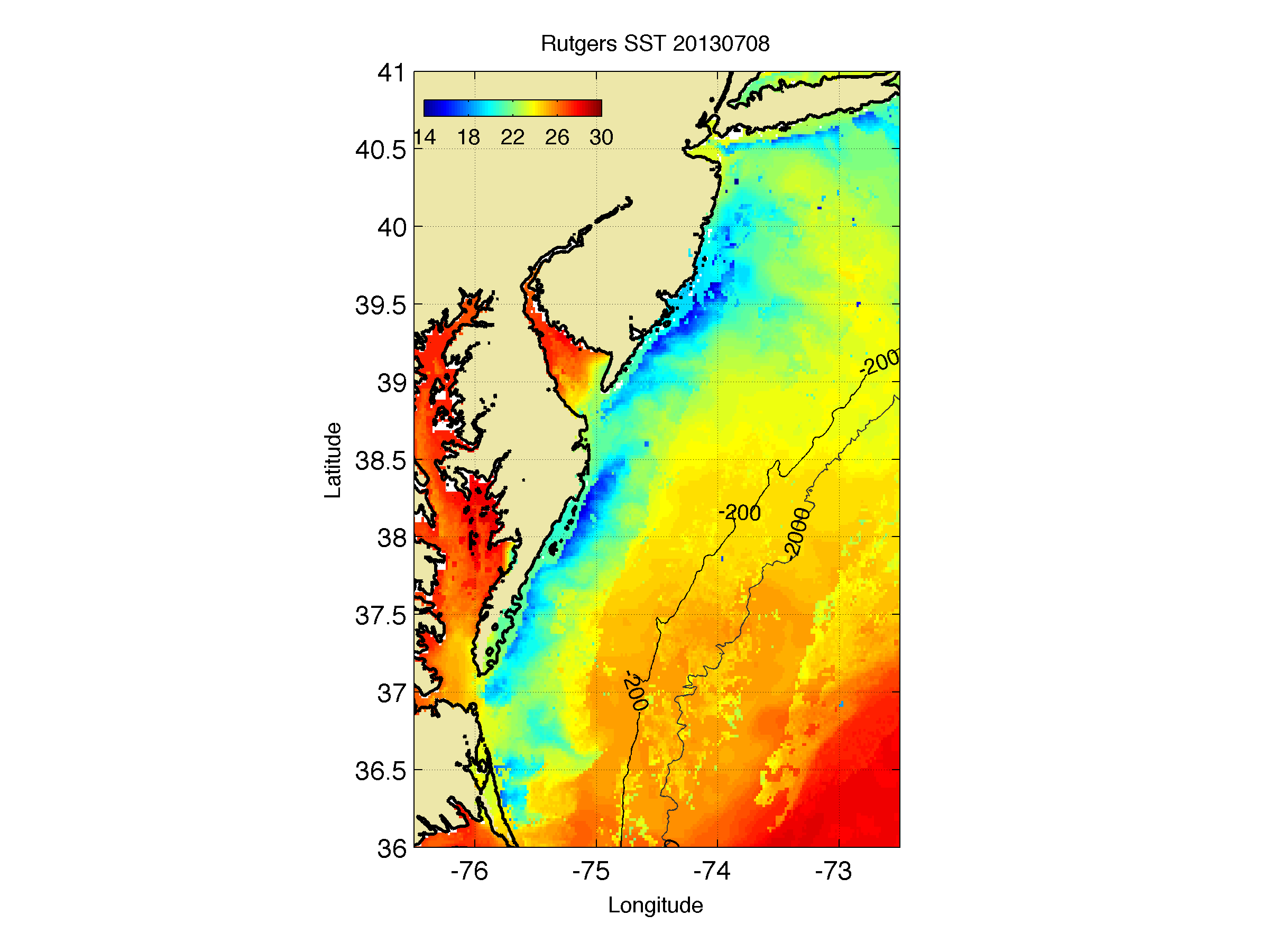 Coastal upwelling
19
20
Glider, buoy, and HF radar obs.
At surface
Below surface
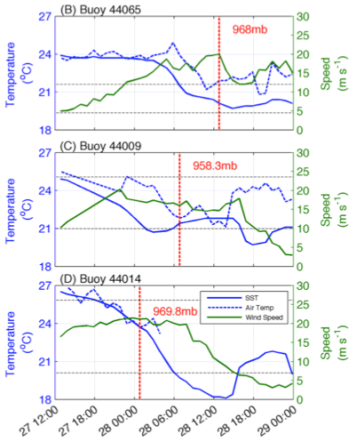 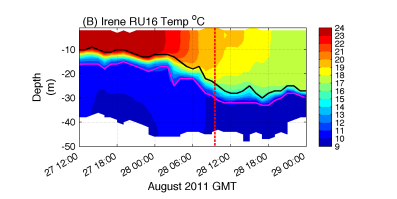 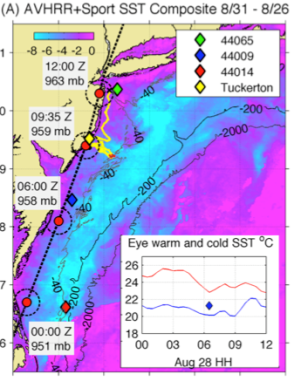 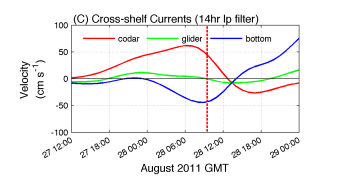 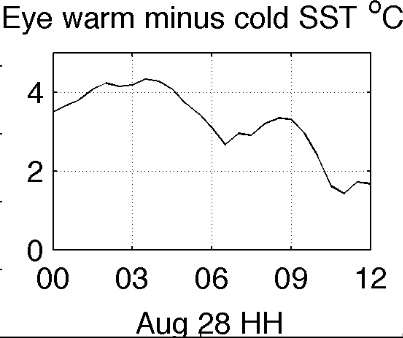 SAB and MAB buoy water temperature
21
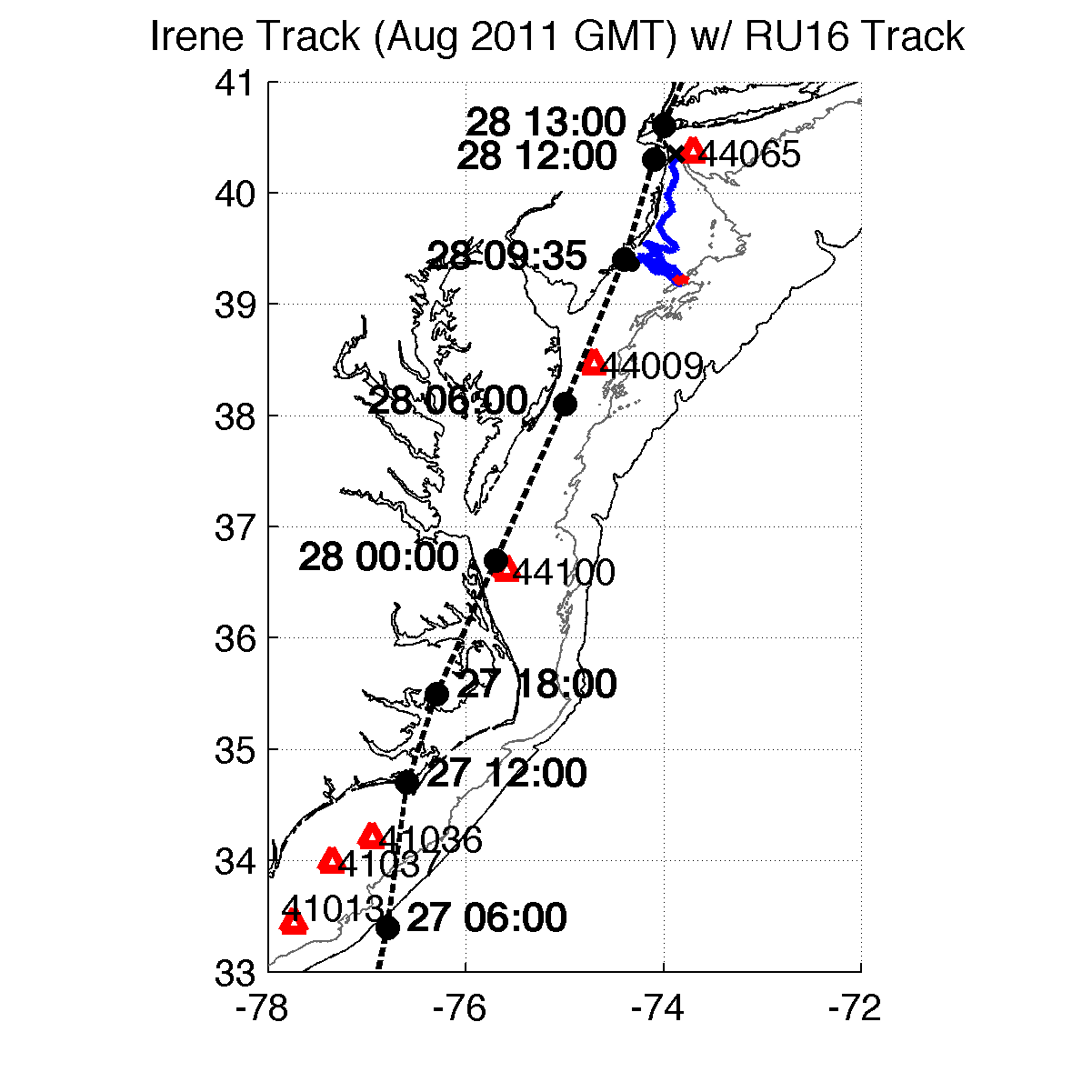 MAB
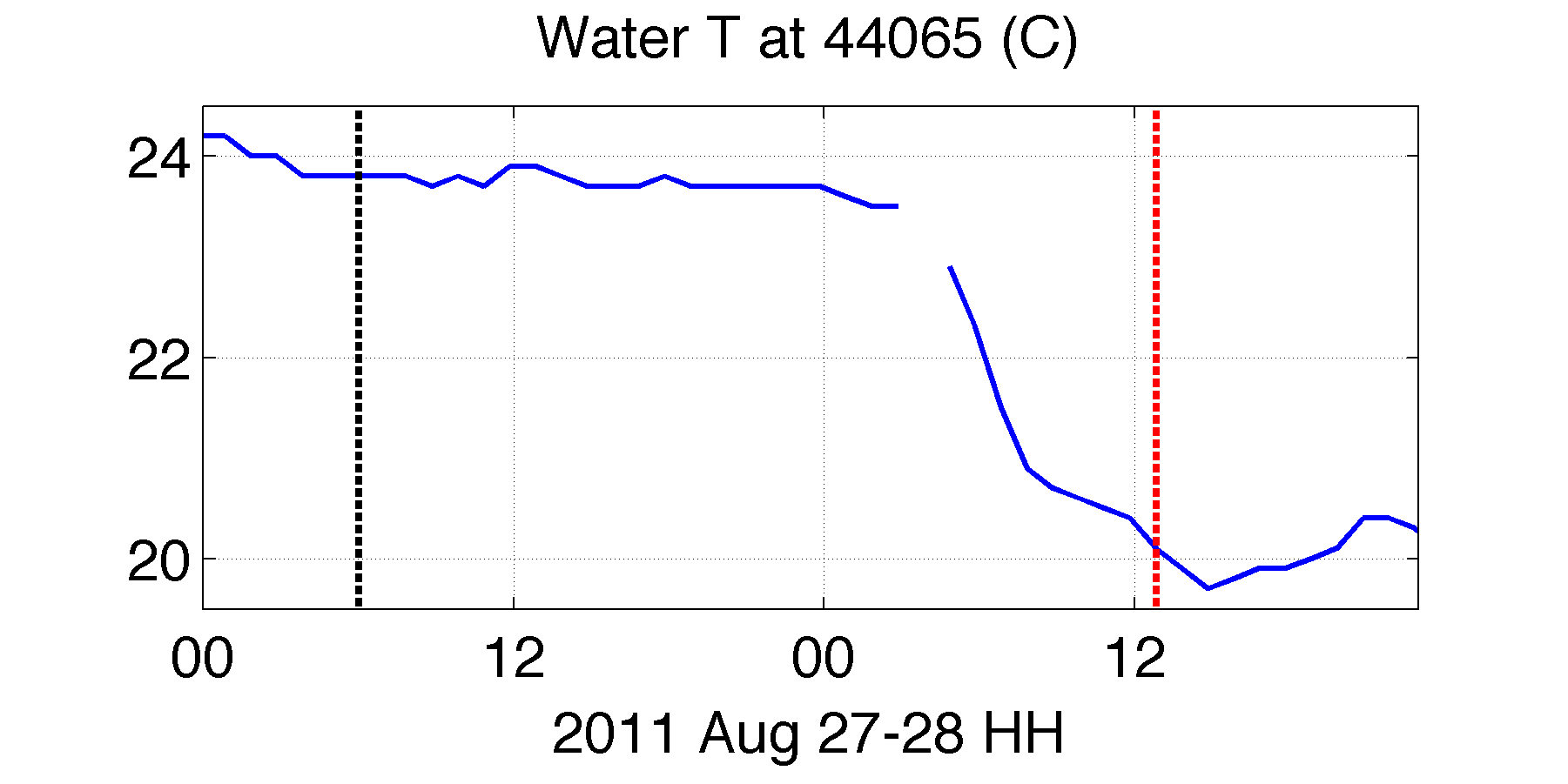 passage of eye
MAB
model start
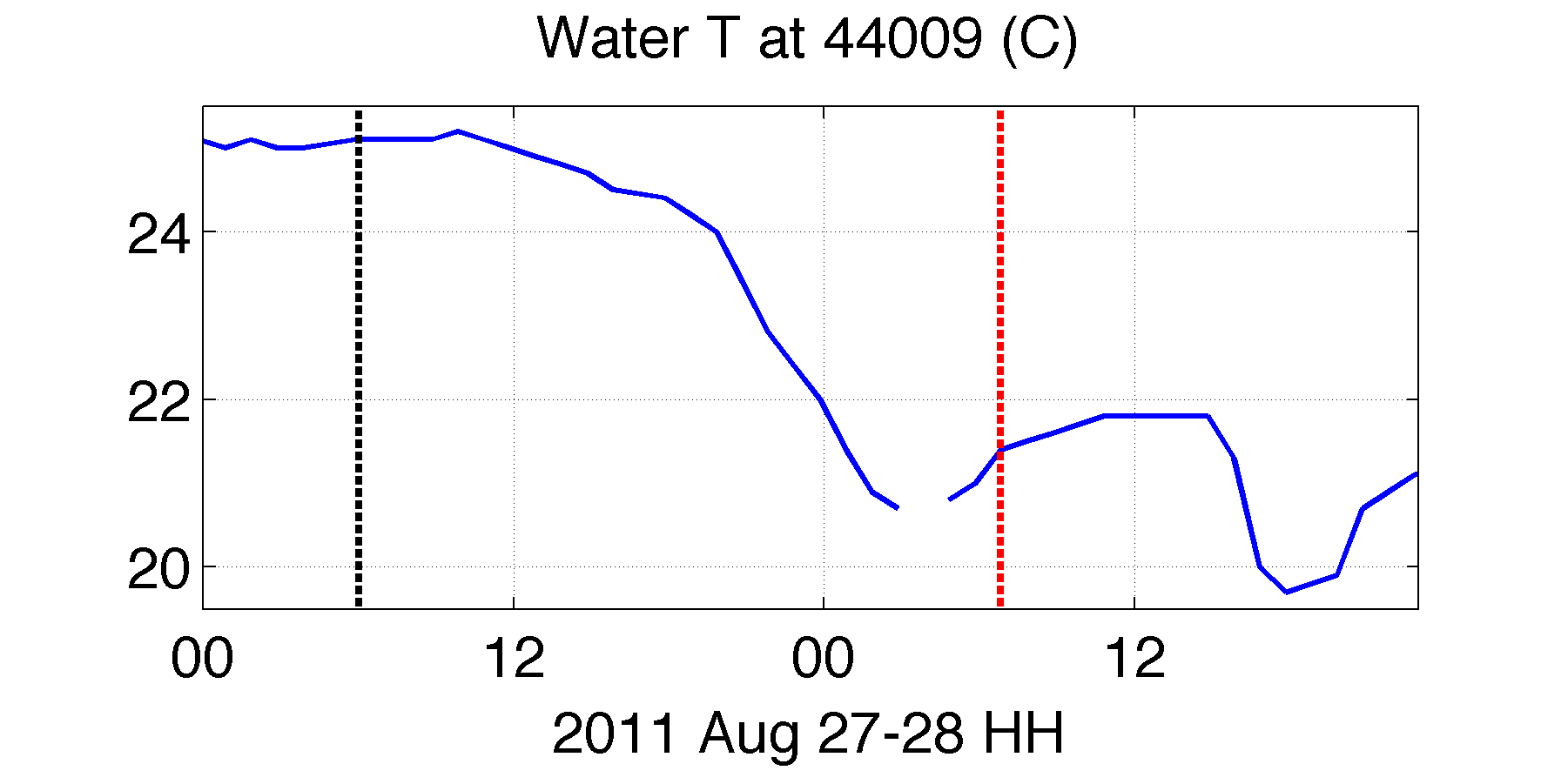 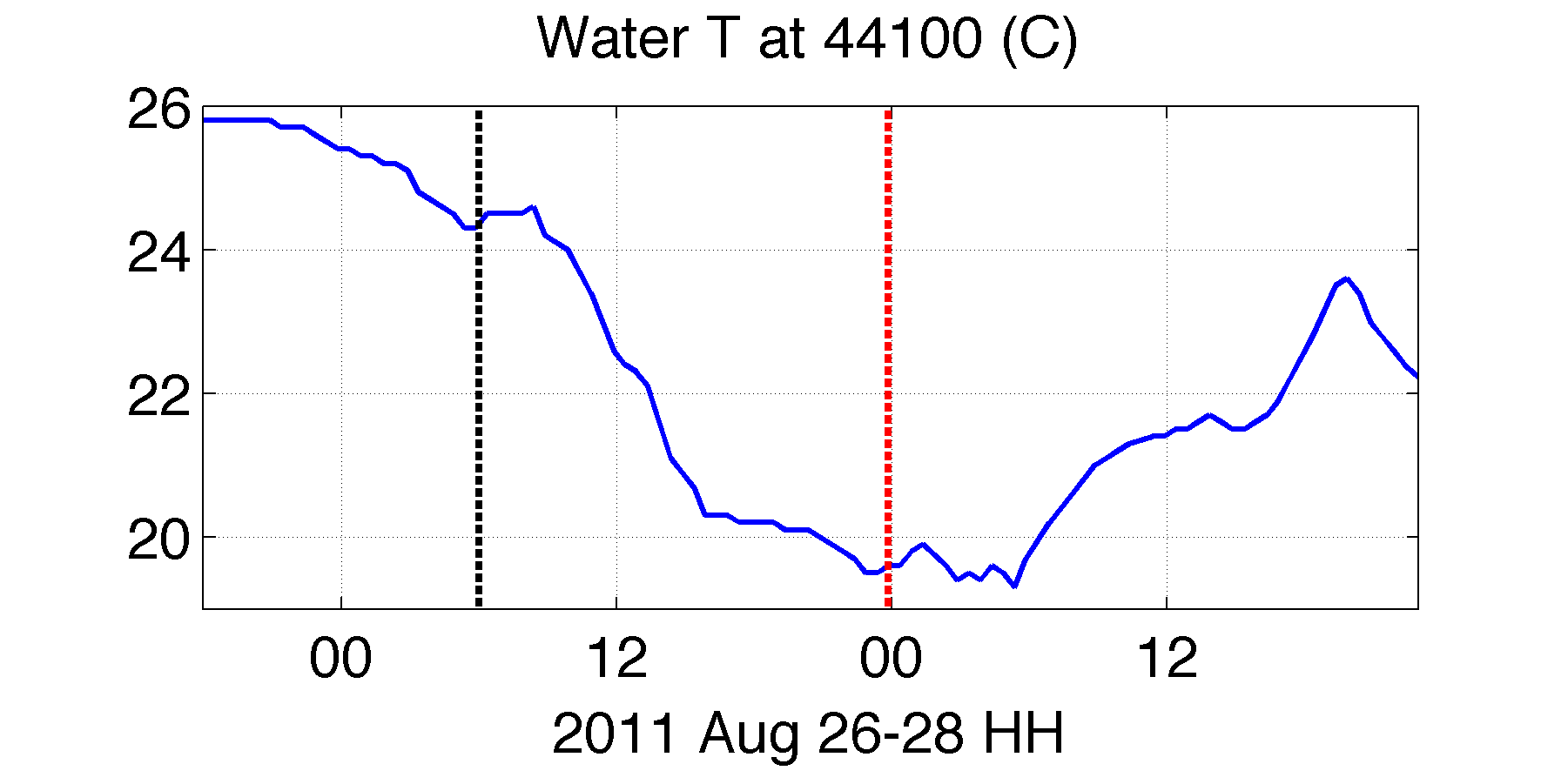 SAB
SAB
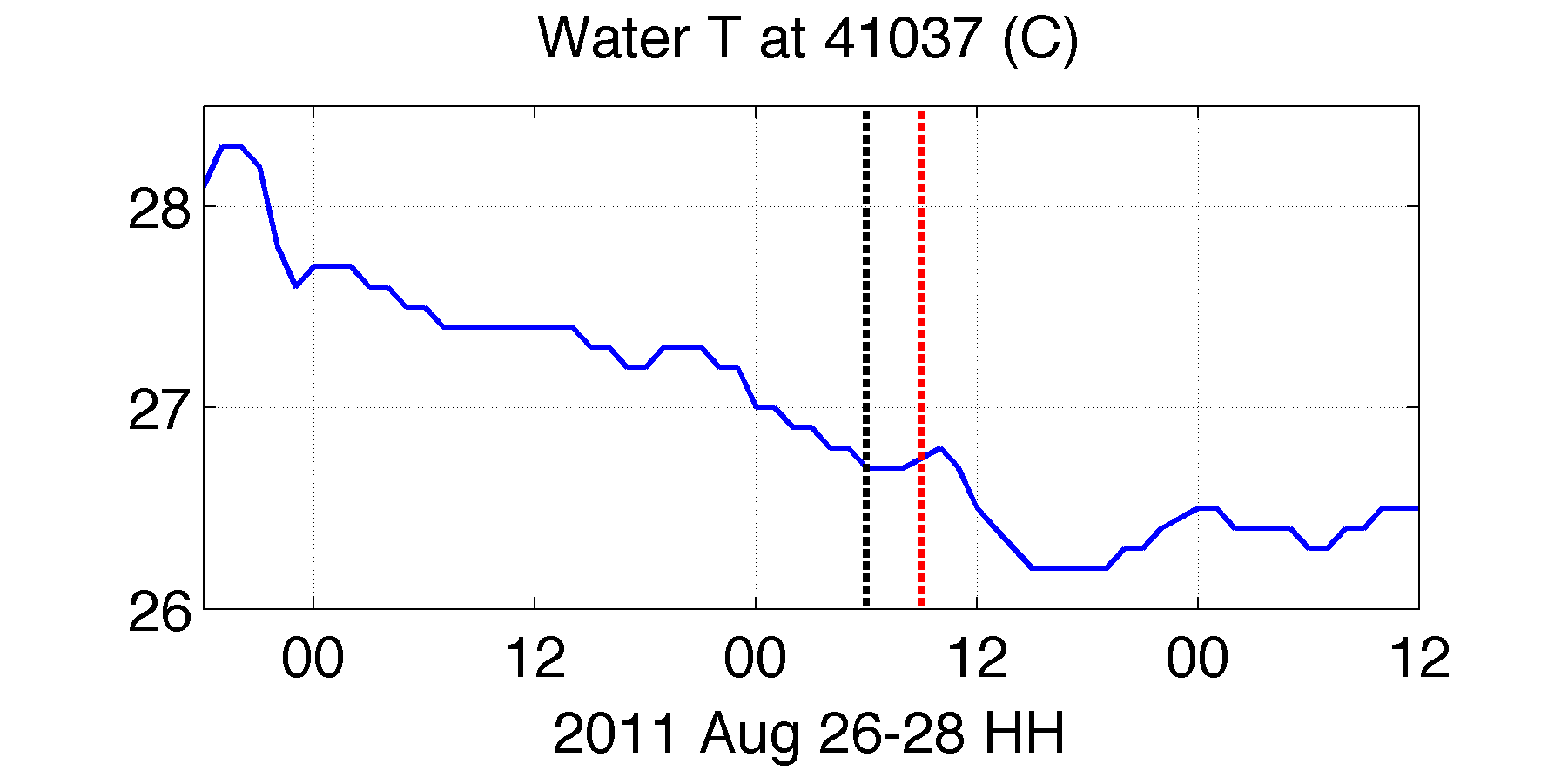 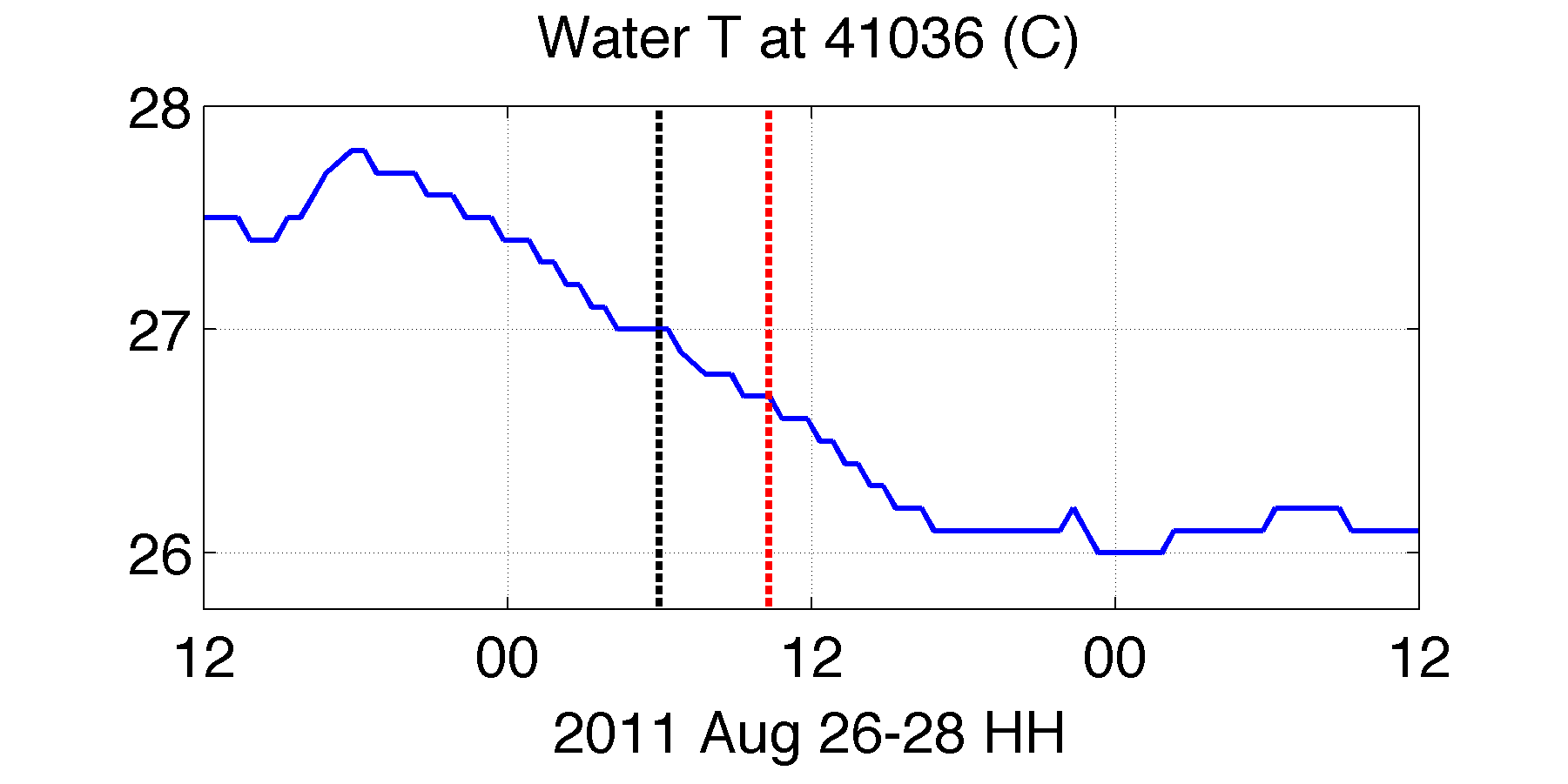 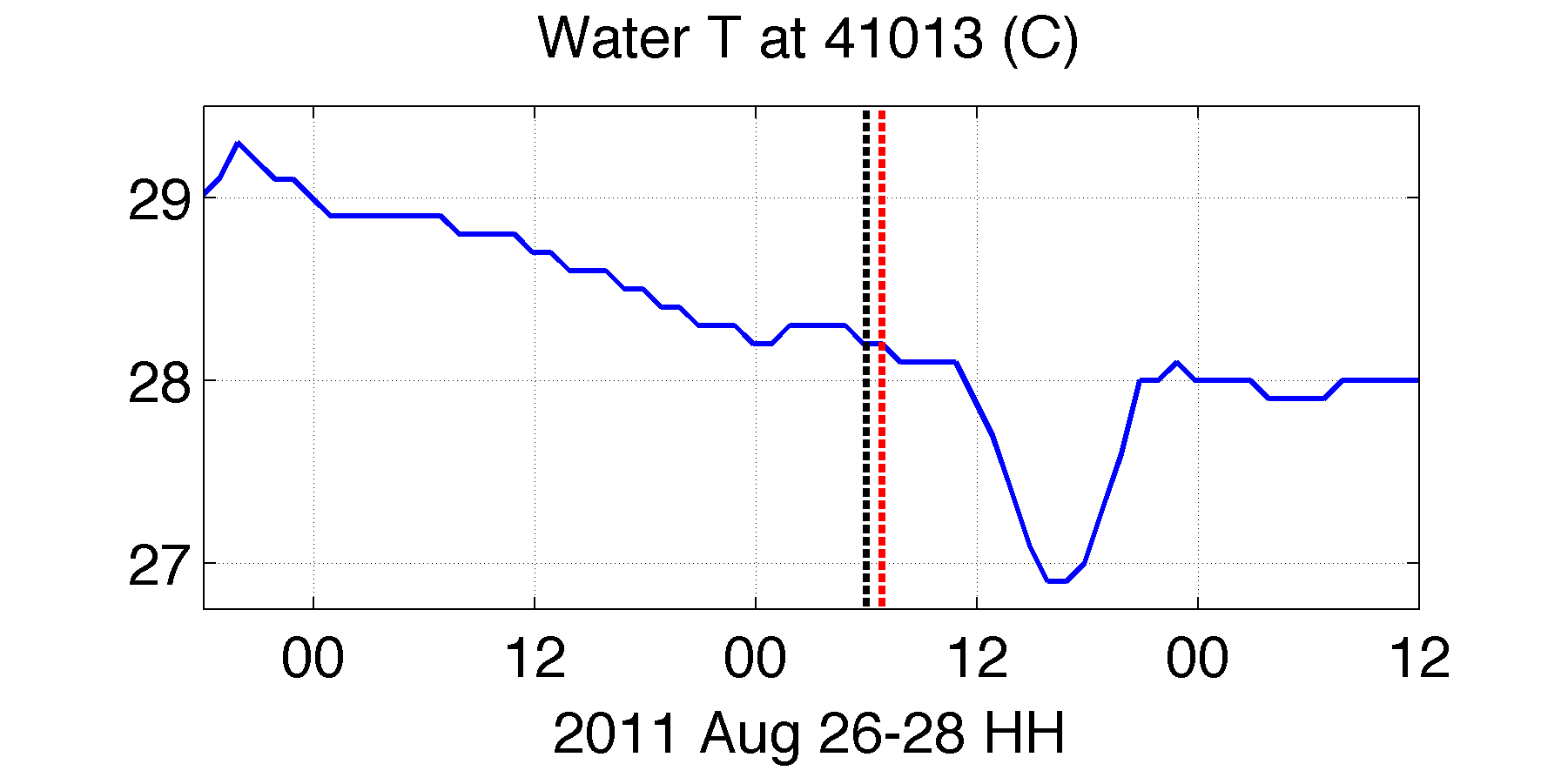 [Speaker Notes: SAB buoys showed ahead-of-eye cooling, but not as much and model run time over SAB not long to capture impact of SAB ahead-of-eye-cooling]
Post-storm SST
22
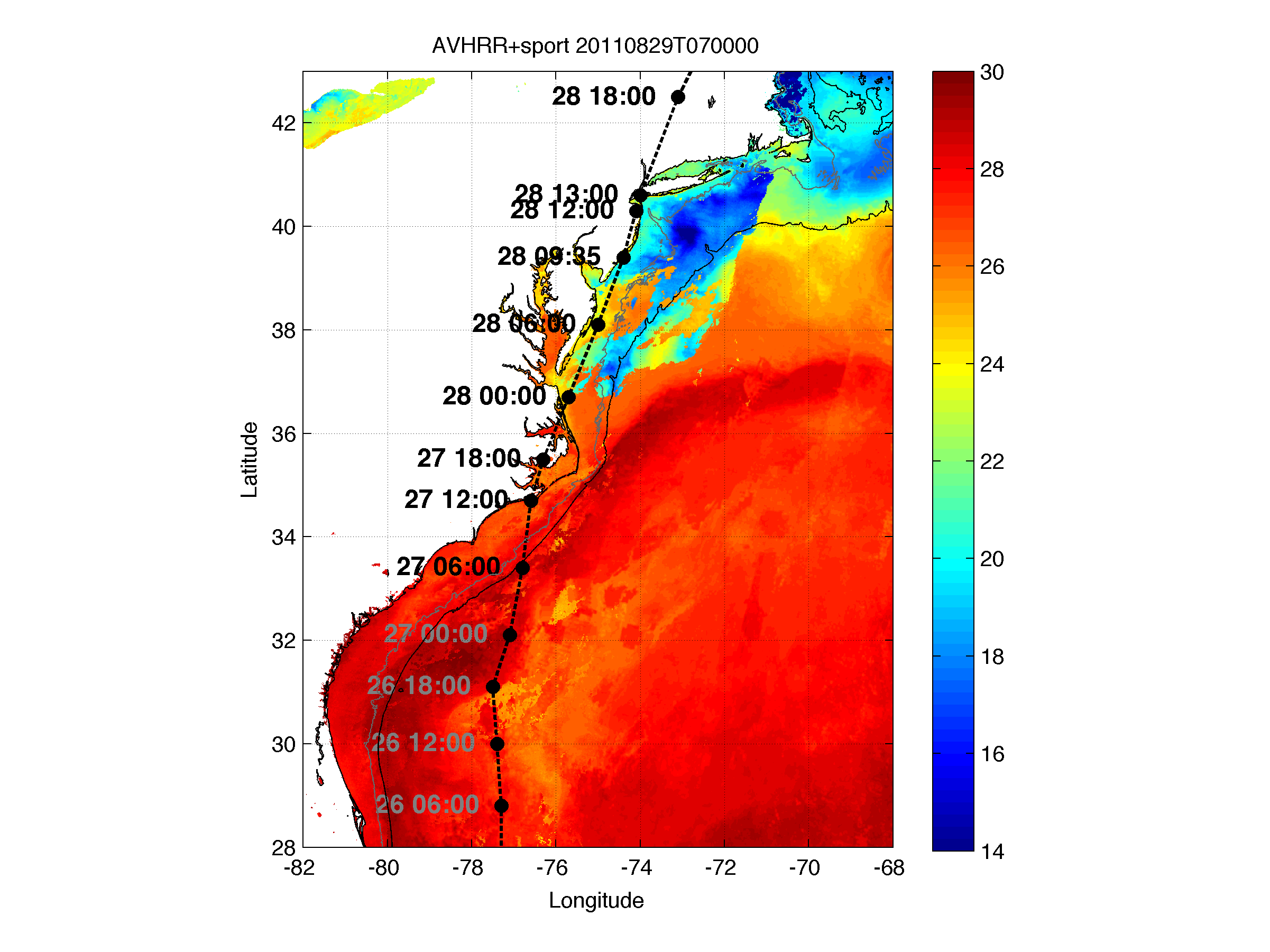 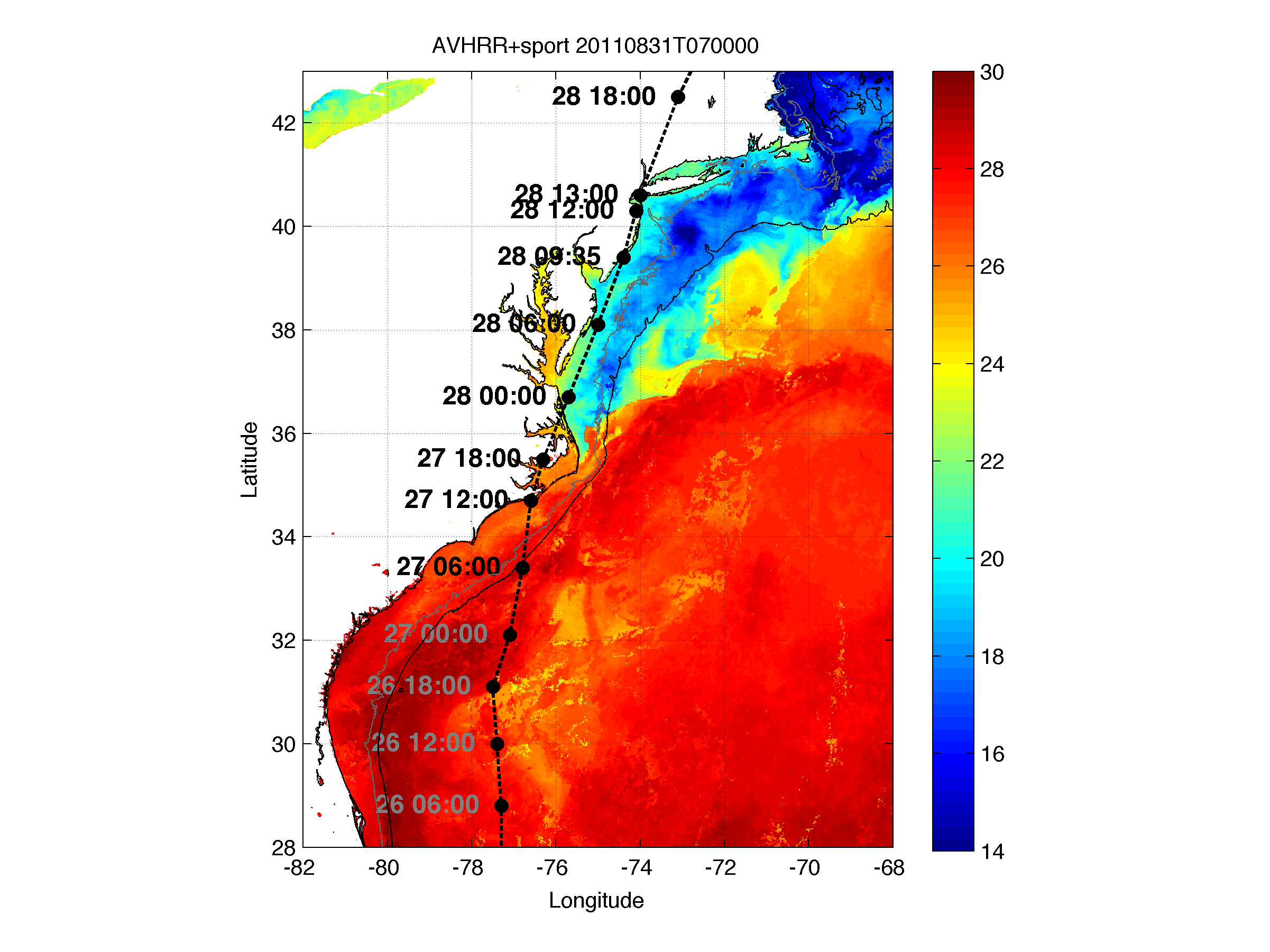 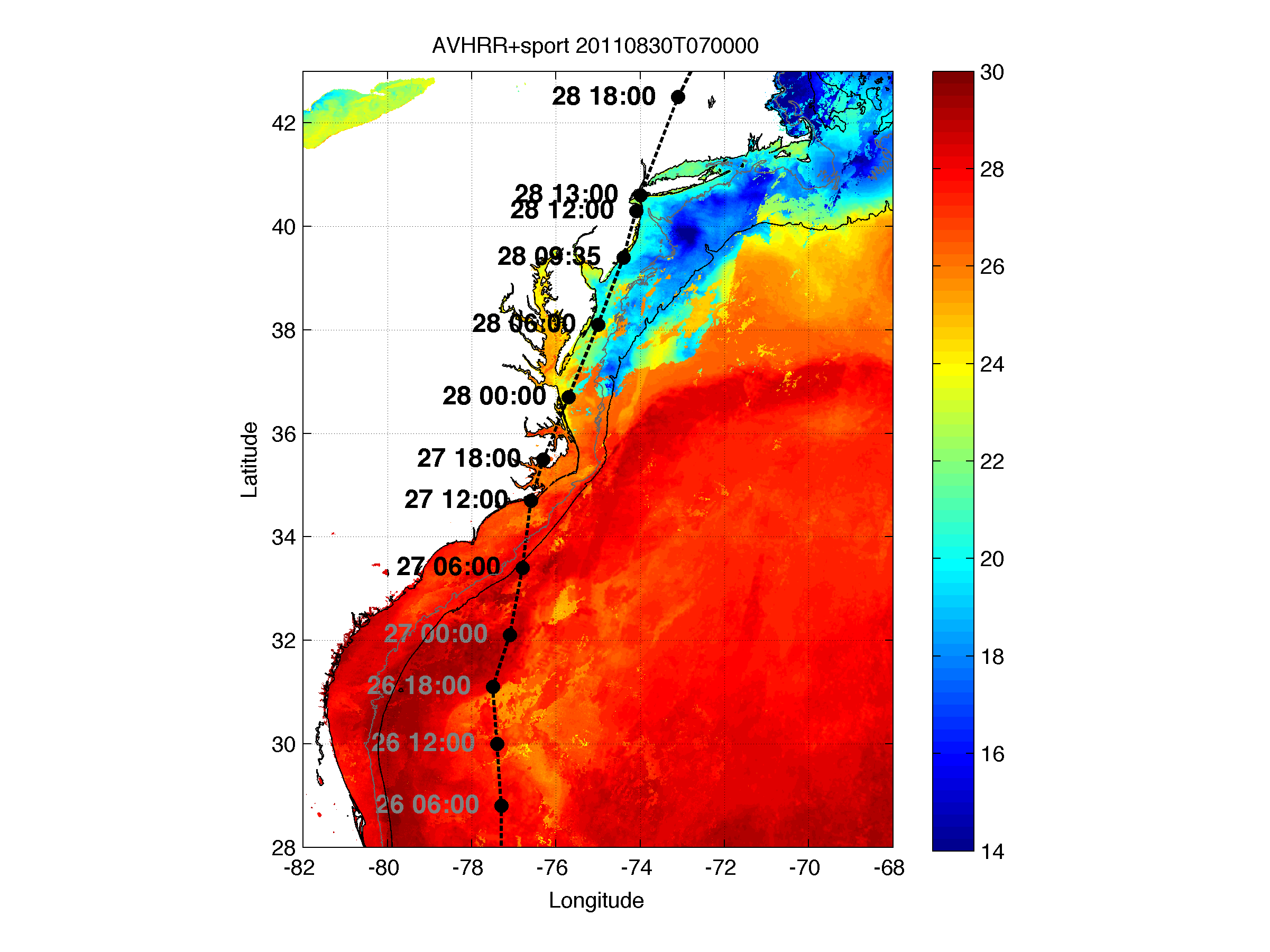 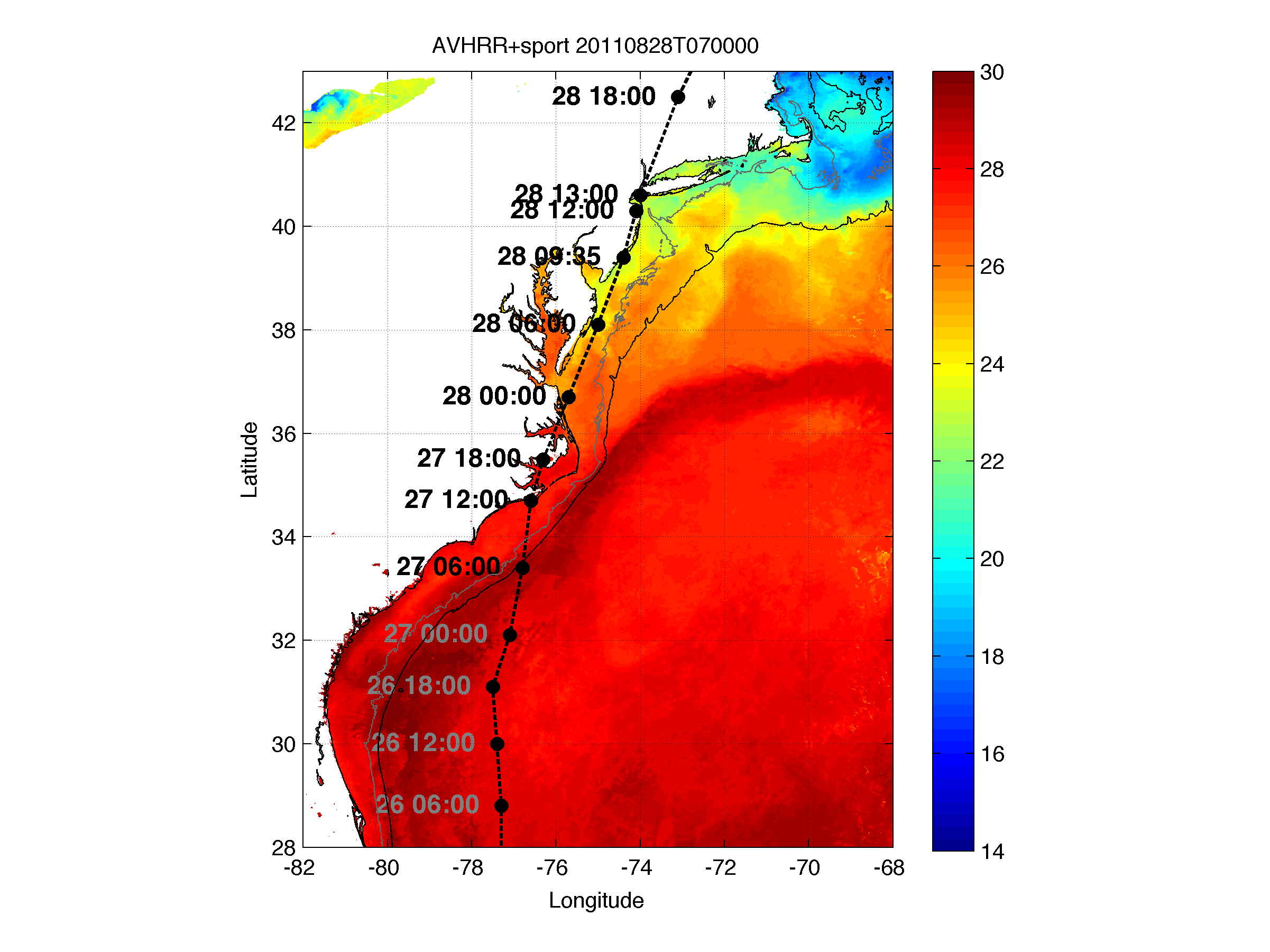 AUG 30
AUG 28
AUG 29
AUG 31
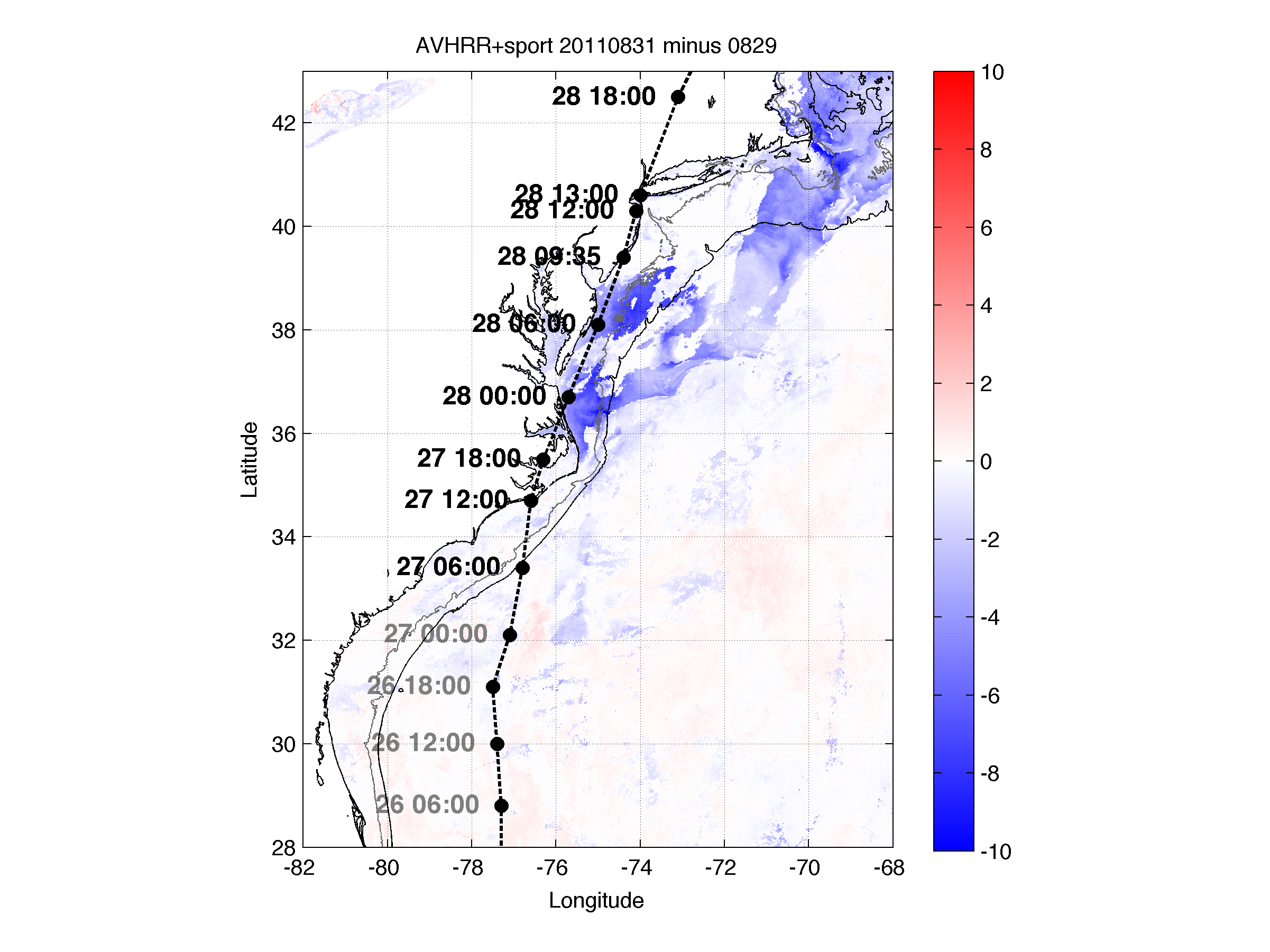 AUG 31-29
Under clear skis, no additional cooling after AUG 29
Clouds
[Speaker Notes: -no additional cooling after Aug 29 captured by satellites, outside of cloudy conditions]
Cross-shelf Transects
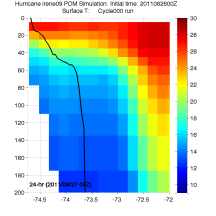 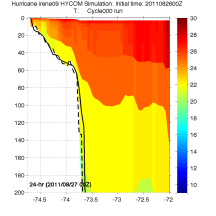 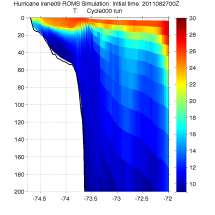 23
HWRF-POM
Before
HWRF-HYCOM
Before
ROMS ESPreSSO
Before
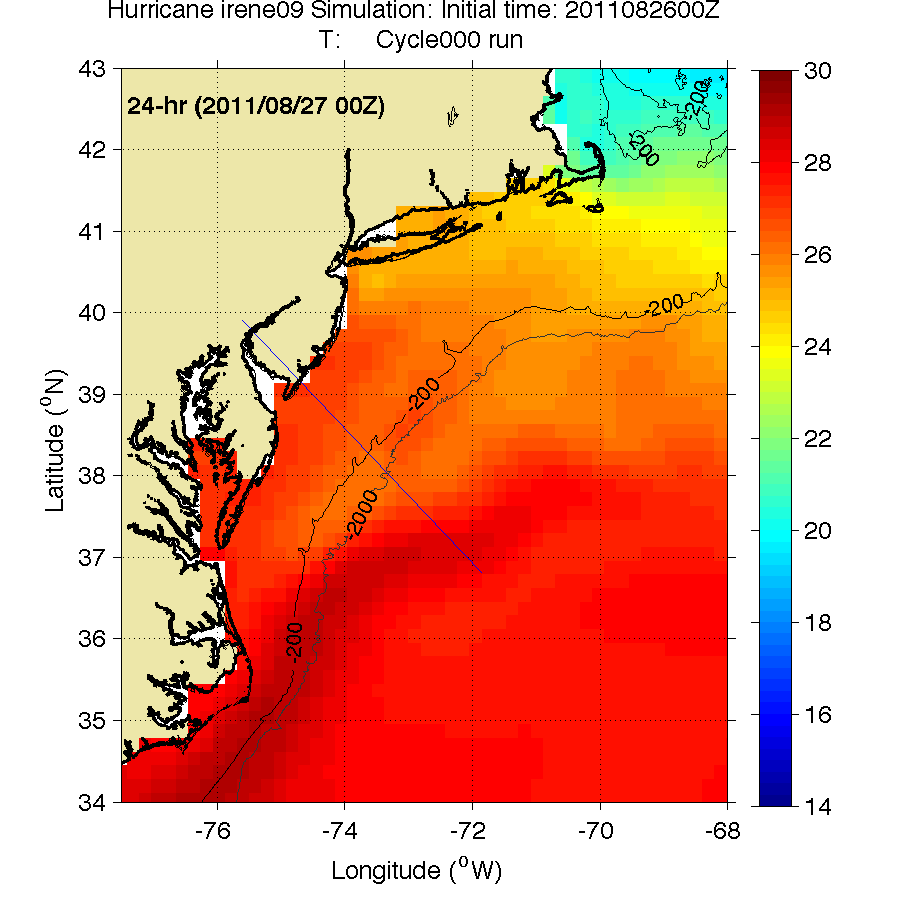 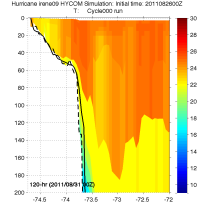 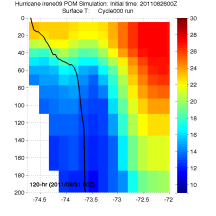 HWRF-POM
After
HWRF-HYCOM
After
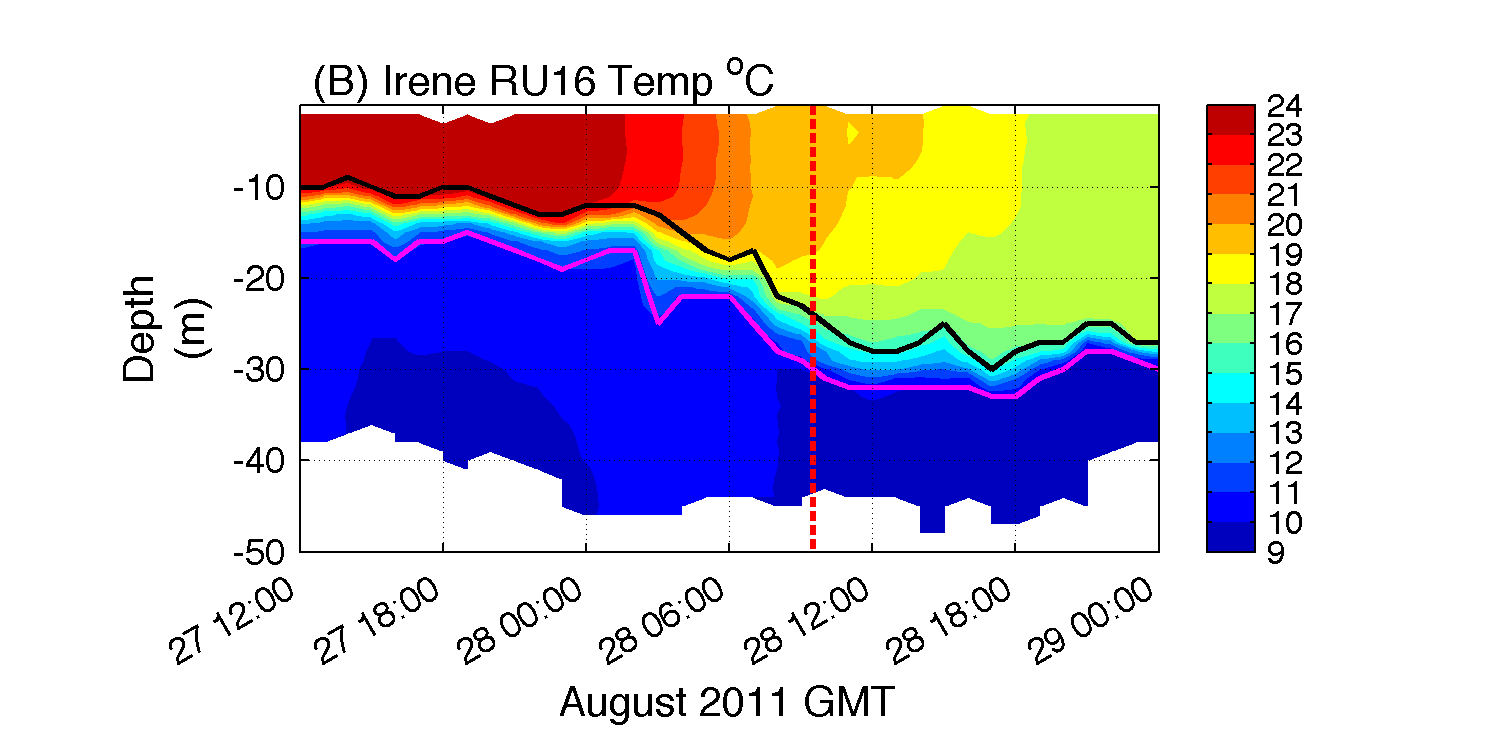 Observed bathymetry from NOAA National Geophysical Data Center, U.S. Coastal Relief Model, Retrieved date goes here, http://www.ngdc.noaa.gov/mgg/coastal/crm.html
[Speaker Notes: Note that the glider colorbar range is 9 to 24]
Explanation of Air-Sea Flux Changes in WRF
24
τ  = -ρu*2          = -ρCDU2	      momentum flux (τ)
H = -ρcpu*θ* = -(ρcp)CHUΔθ      sensible heat flux (H)
E = -ρLνu*q*  = -(ρLν)CQUΔq      latent heat flux (E)
ρ: density of air
(u*,θ*,q*): friction velocity, surface layer temperature and moisture scales 
U: 10m wind speed
cp: specific heat capacity of air, Lν: enthalpy of vaporization
Δ(θ,q): temperature, water vapor difference between zref=10m and z=sfcIn neutrally stable surface layer within TC eyewall (e.g. Powell et al. 2003): 
CD = k2/[ln(zref ⁄ z0)]2	        drag coefficient
CH = (CD½ ) X [k/ln(zref ⁄ zT)]	        sensible heat coefficient
CQ = (CD½ ) X [k/ln(zref ⁄ zQ)]       latent heat coefficient
Ck = CH + CQ 		        moist enthalpy coefficient
k: von Kármán constant
zref: (usually 10m) reference height
Our Changes in SST:
Δθ = θ(2 or 10m) – θsfc (θ∝T)
Δq = q(2 or 10m) – qsfc
∴Δ(SST)ΔθsfcΔΔθΔH (sensible heat flux)
Δ(SST)(indirectly)ΔqsfcΔΔqΔE (latent heat flux)
Ka= 2.4E-5 m2s-1 (background molecular viscosity)
Re* = u*Z0 ⁄ν (Roughness Reynolds number), Pr = 0.71 (Prandtl number), Sc = 0.6 (Schmidt number)
After Green & Zhang (2013)
Plot of Resulting Exchange Coefficients
25
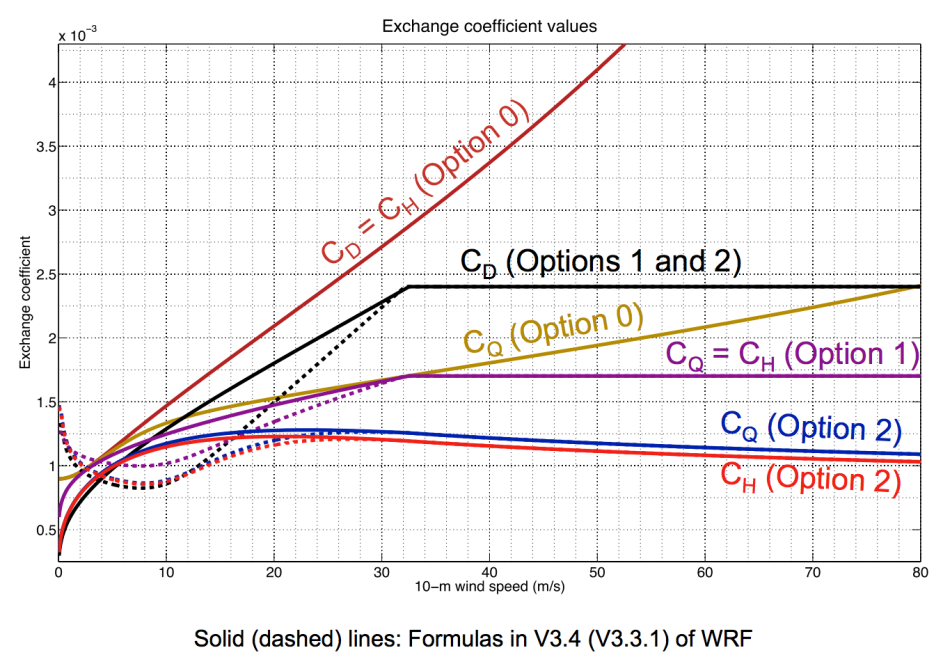 After Zhang et al. (2012) Presentation for HFIP
[Speaker Notes: Some of these studies (3, 19) imply that the decreasing drag at high winds seems to be related to the spray, foam, and bubbles from breaking waves that reduce the drag and allow the hurricane to slip over the sea.]
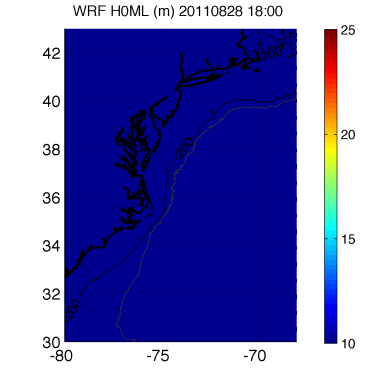 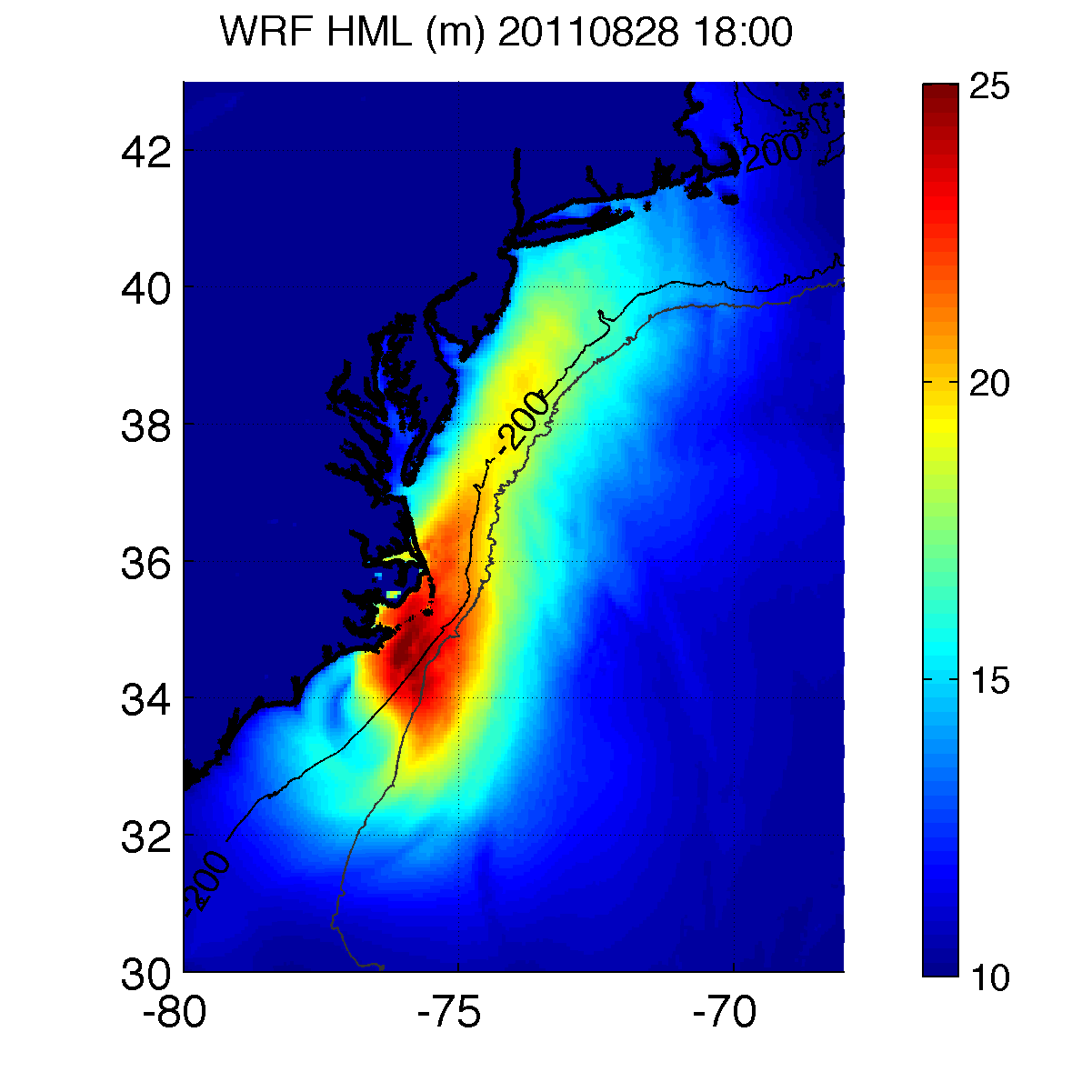 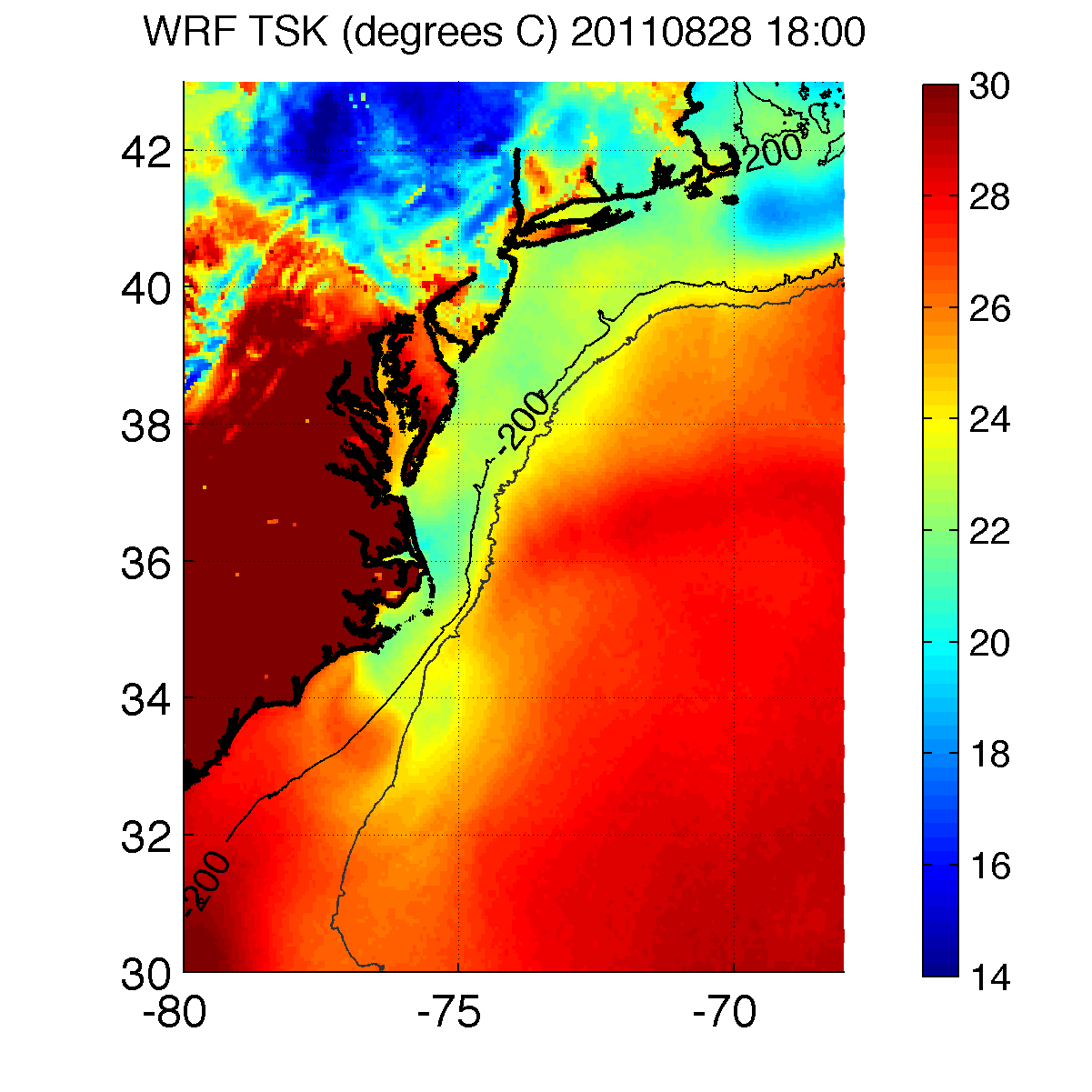 26
1D ocean model
H0ML = 10m
Gamma = 1.6C/m
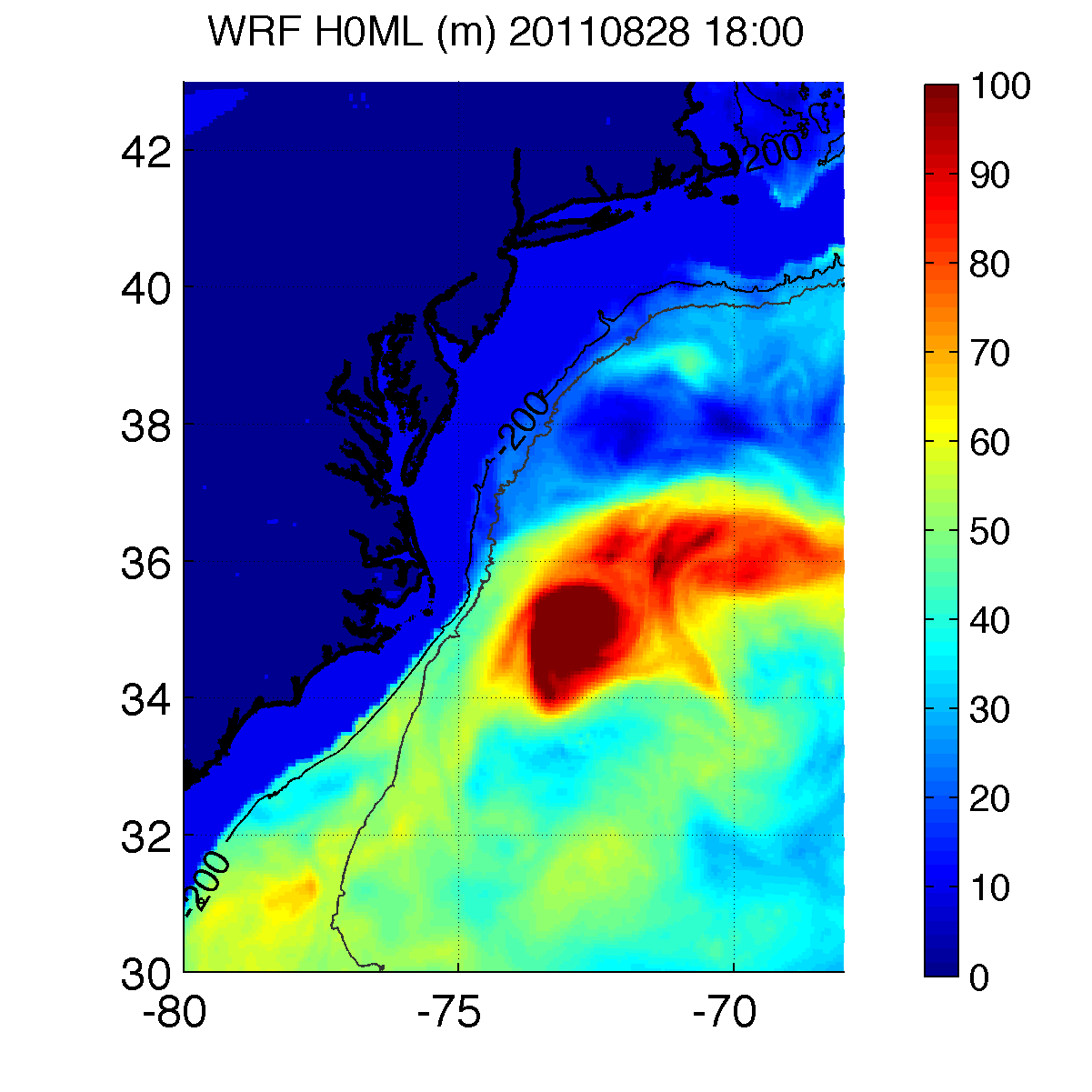 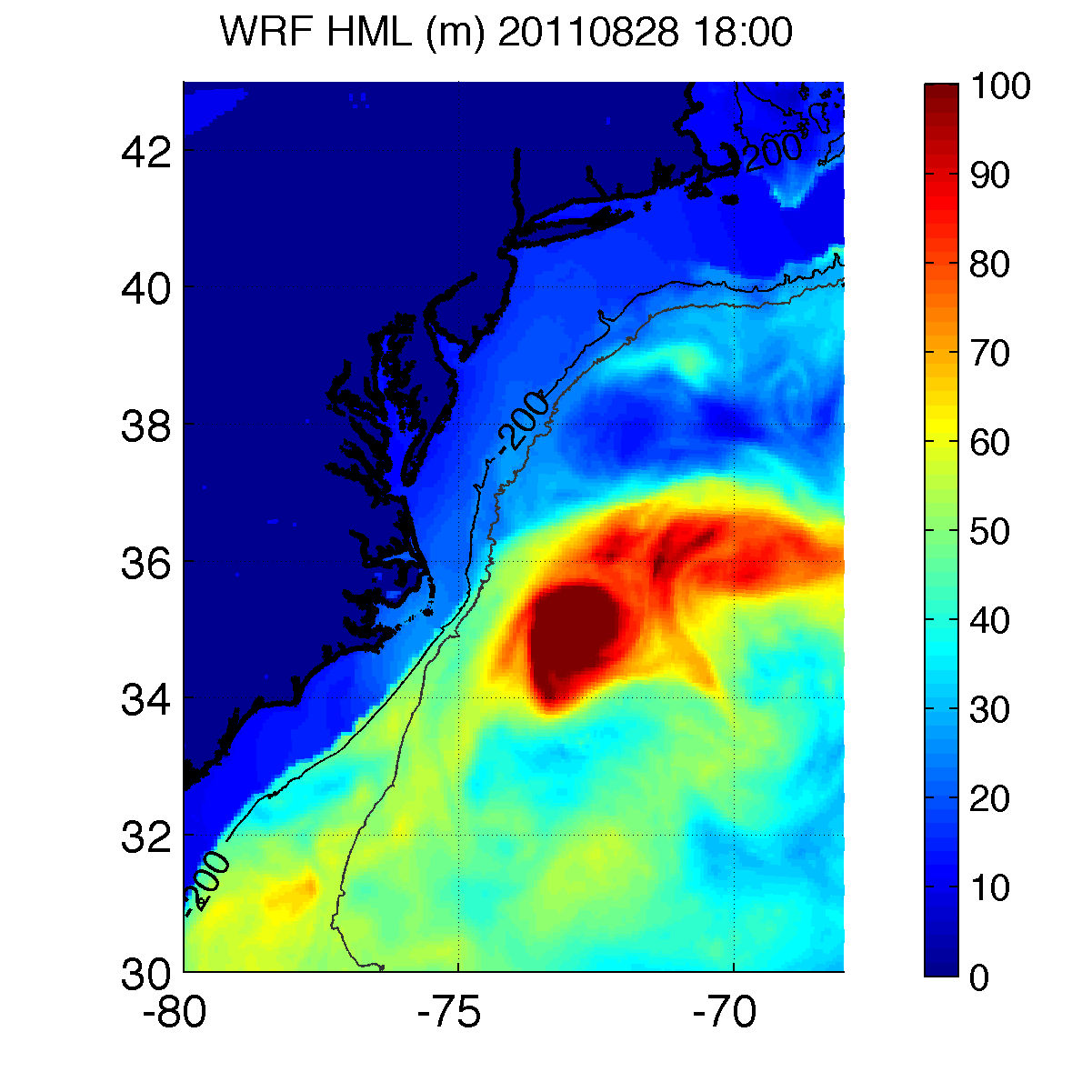 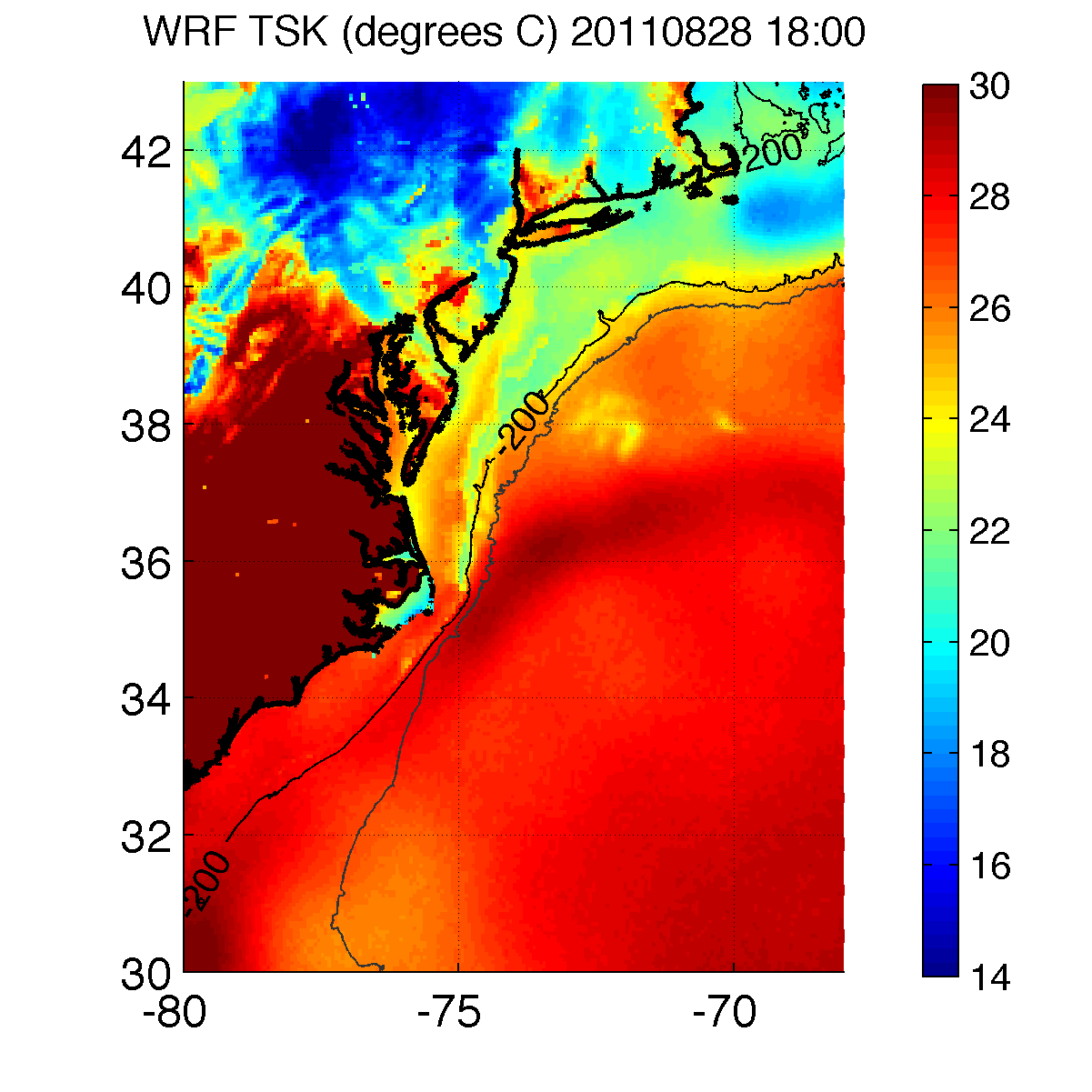 1D ocean model
H0ML from HYCOM
Gamma = 1.6C/m
F
G
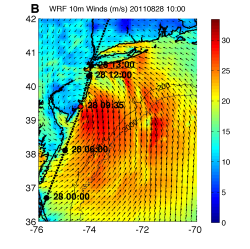 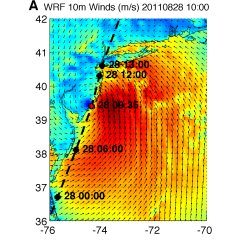 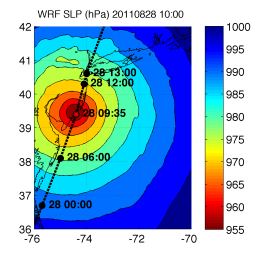 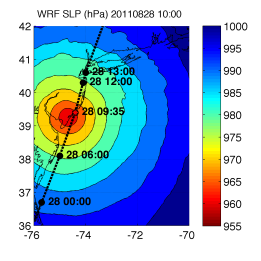 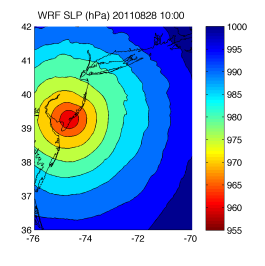 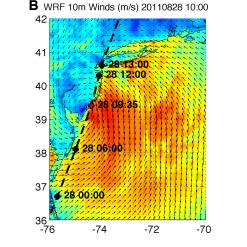 Results:
H
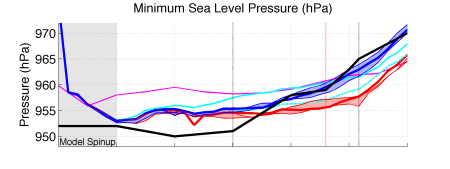 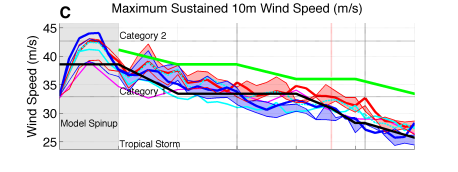 I
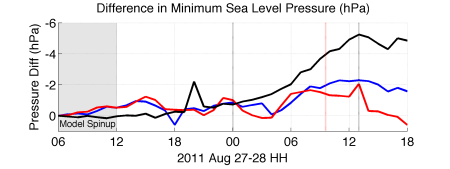 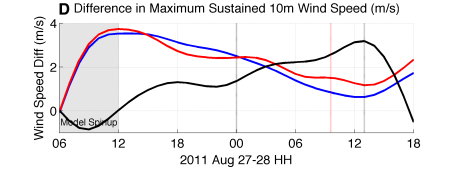 J
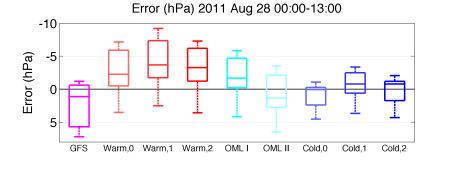 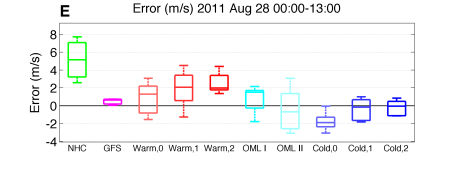 [Speaker Notes: Can provide model setup parameters for WRF runs (namelist) if requested]
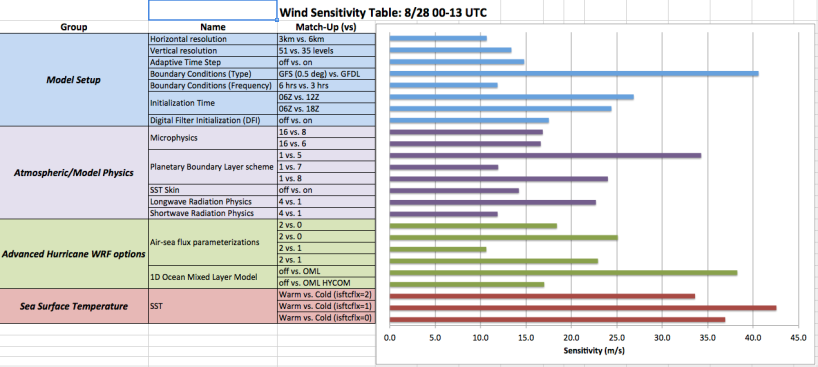 28
Sensitivity tables:
110 runs
Bad B.C.
Bad forecast of wind
Max wind largest sensitivity to SST
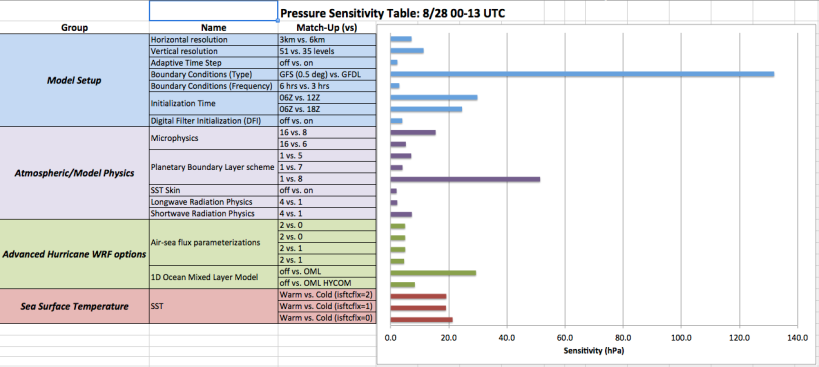 Parameterized Upper Ocean Heat Content
Diff. init. time
Bad B.C.
Bad forecast of pressure
Min SLP large sensitivity to SST
ROMS simulation results
29
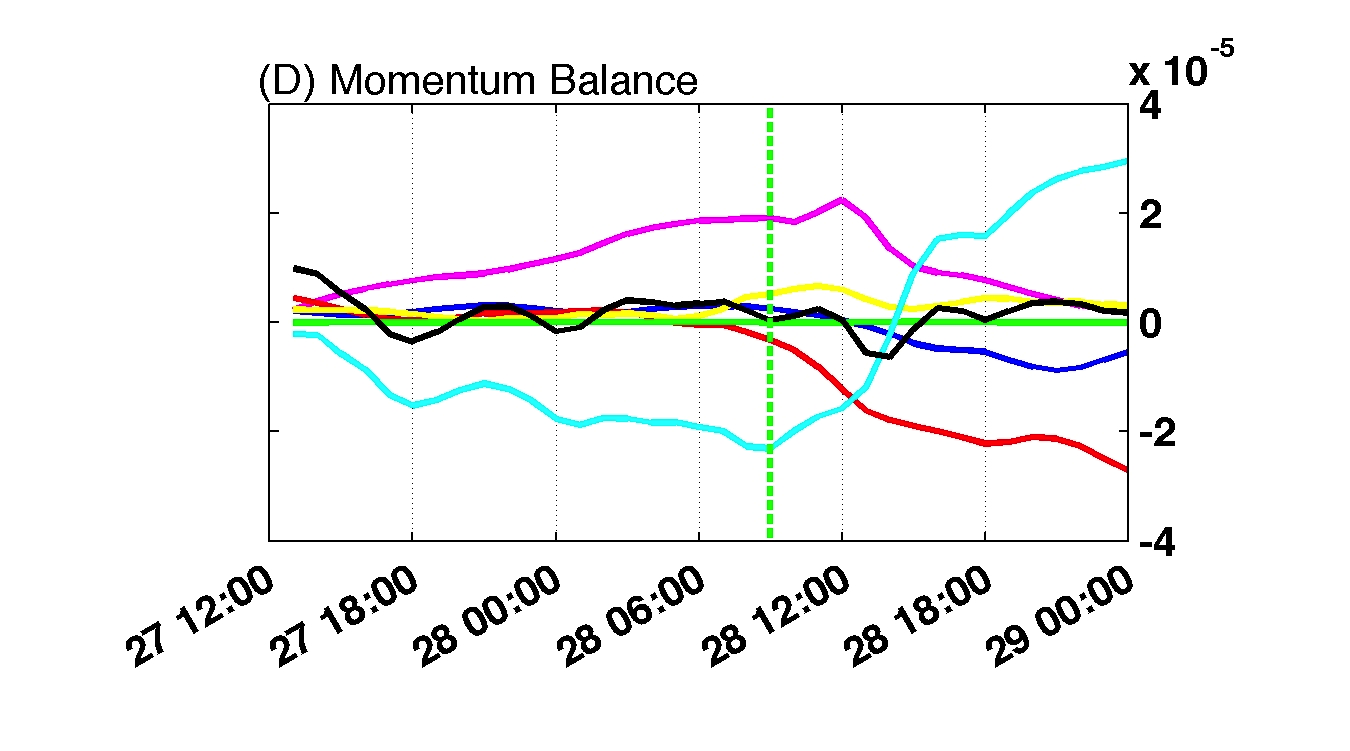 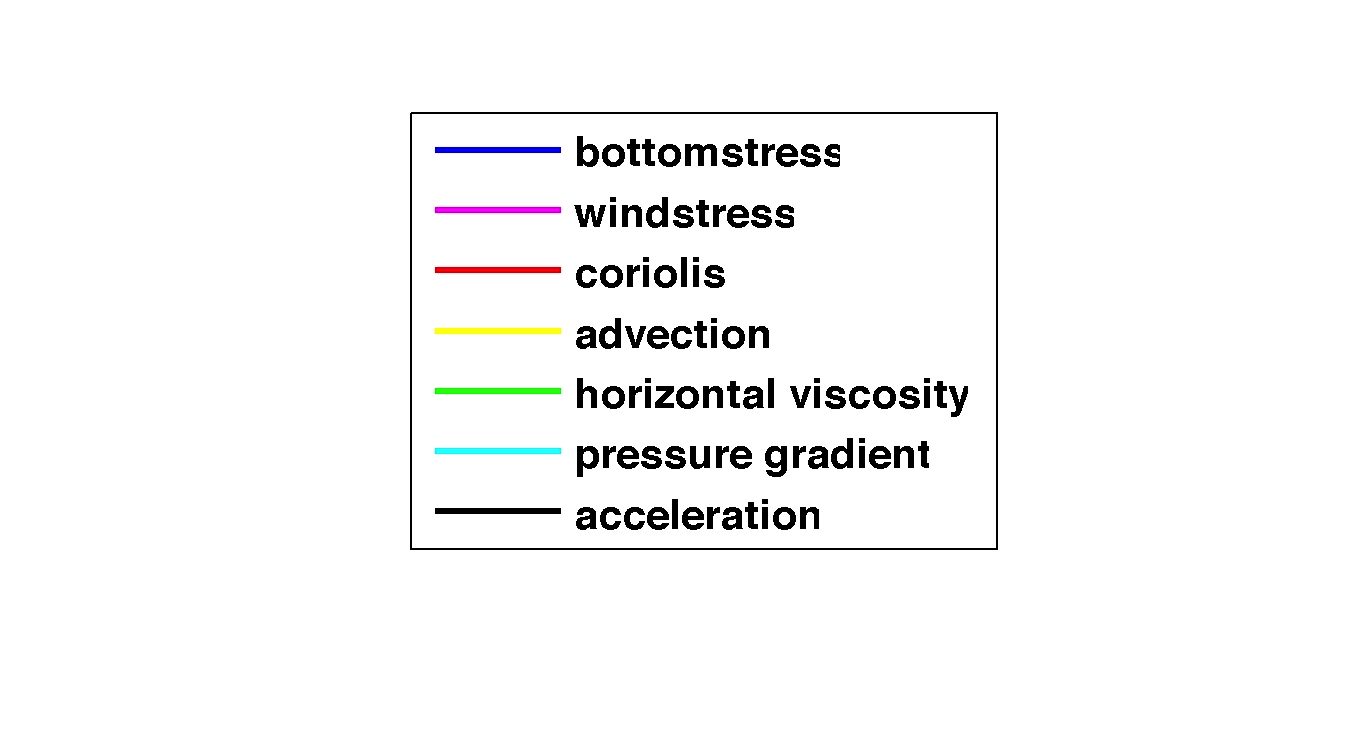 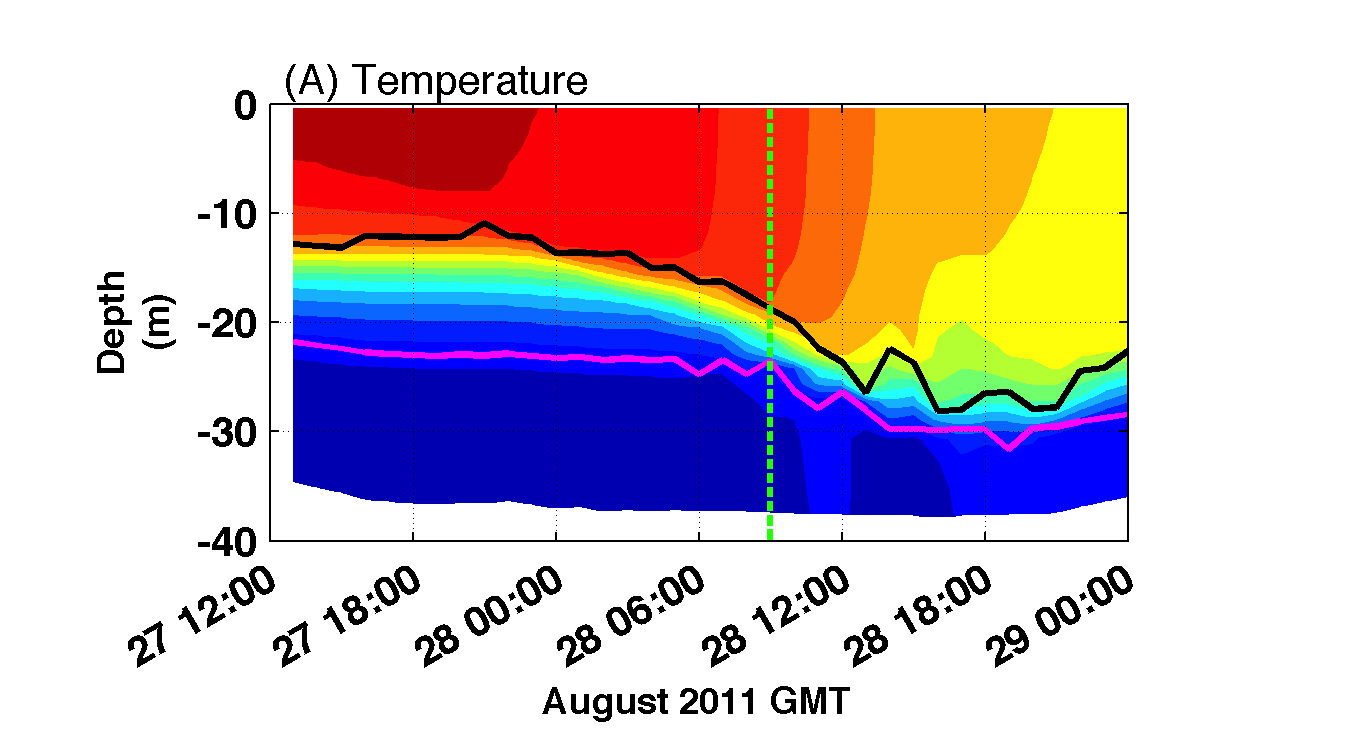 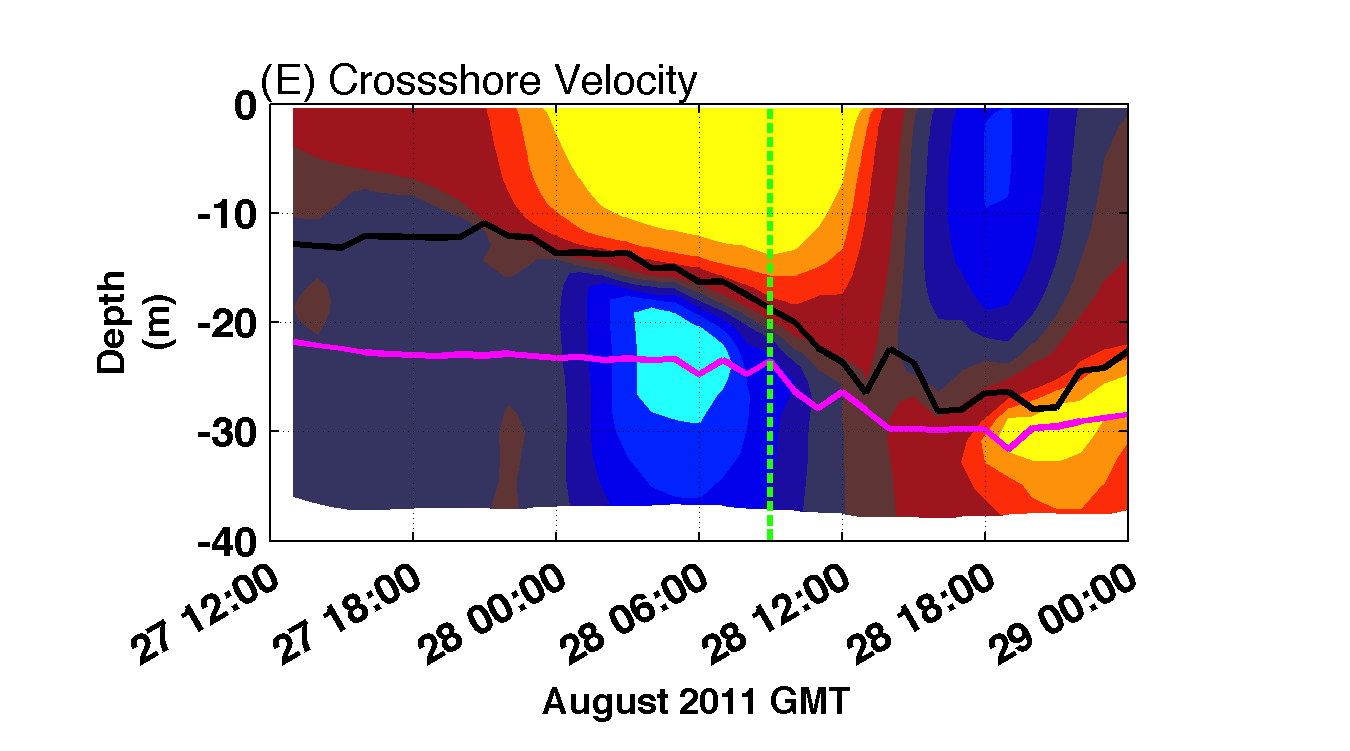 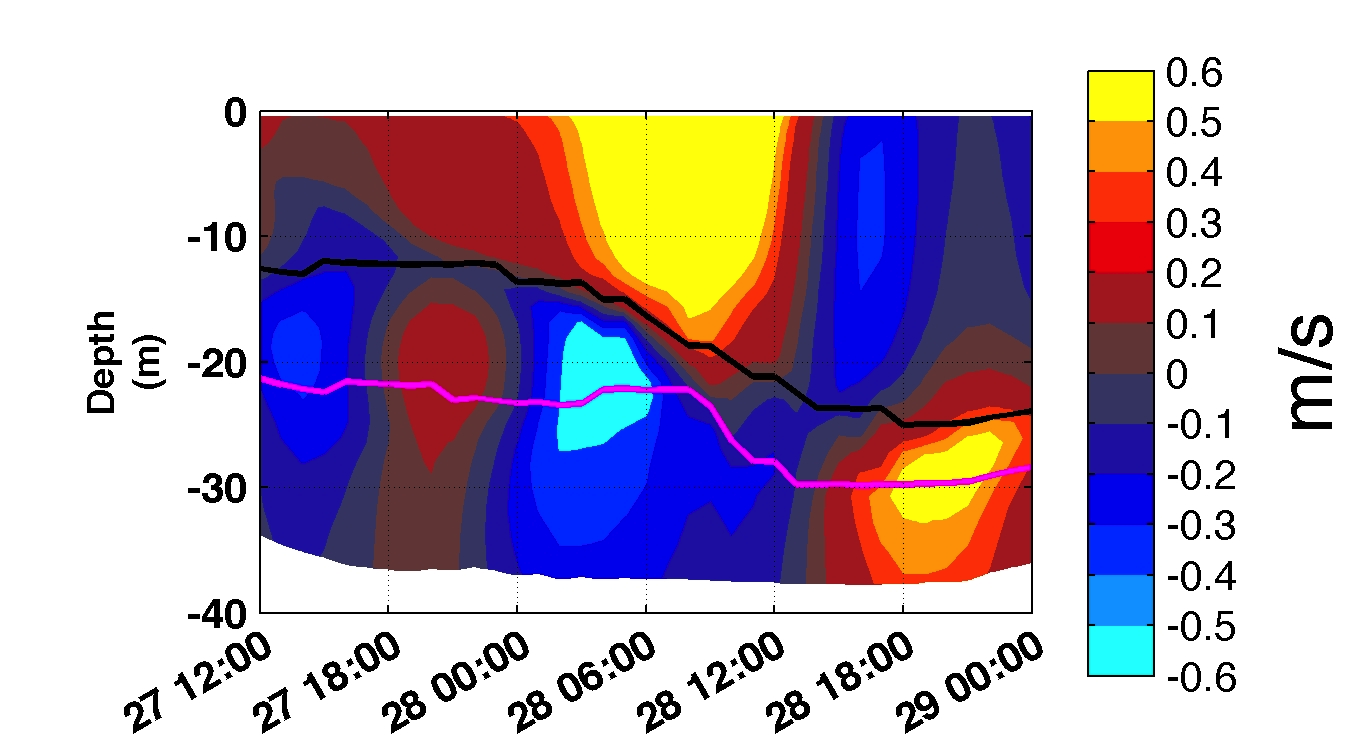 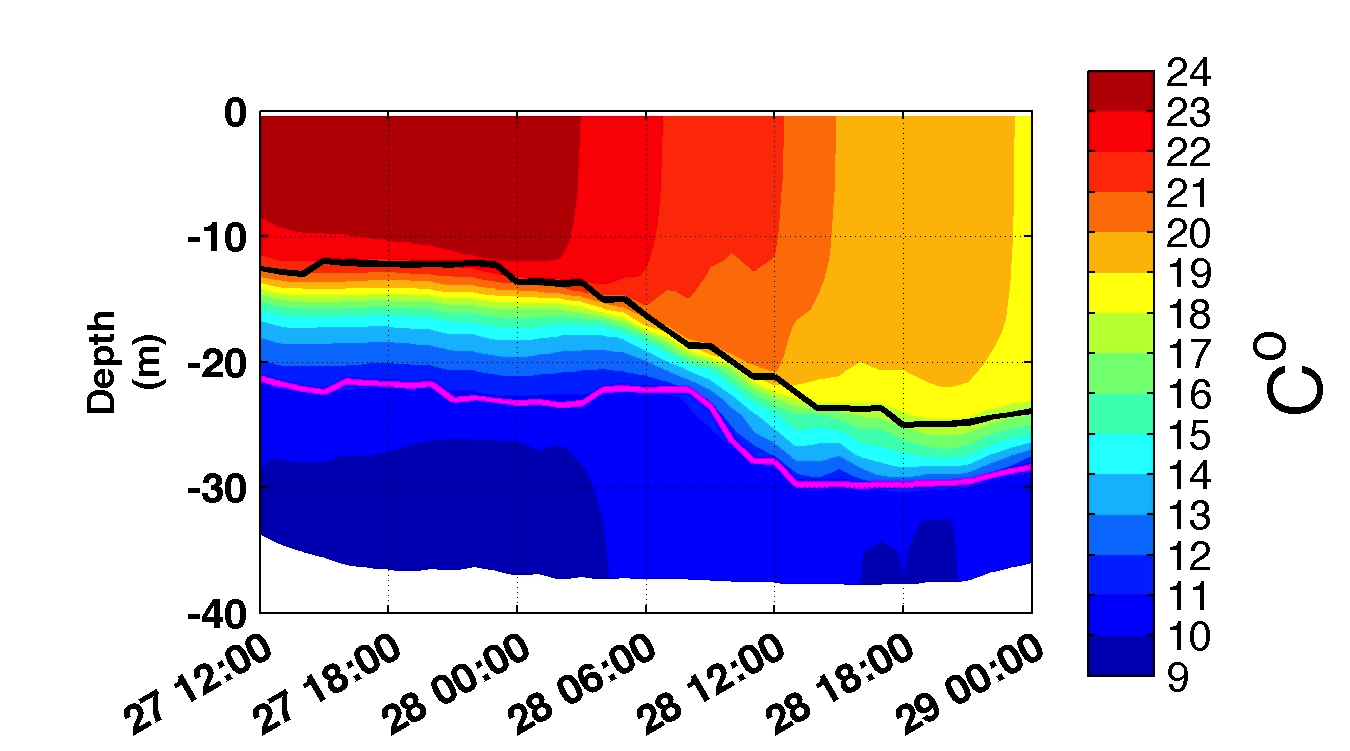 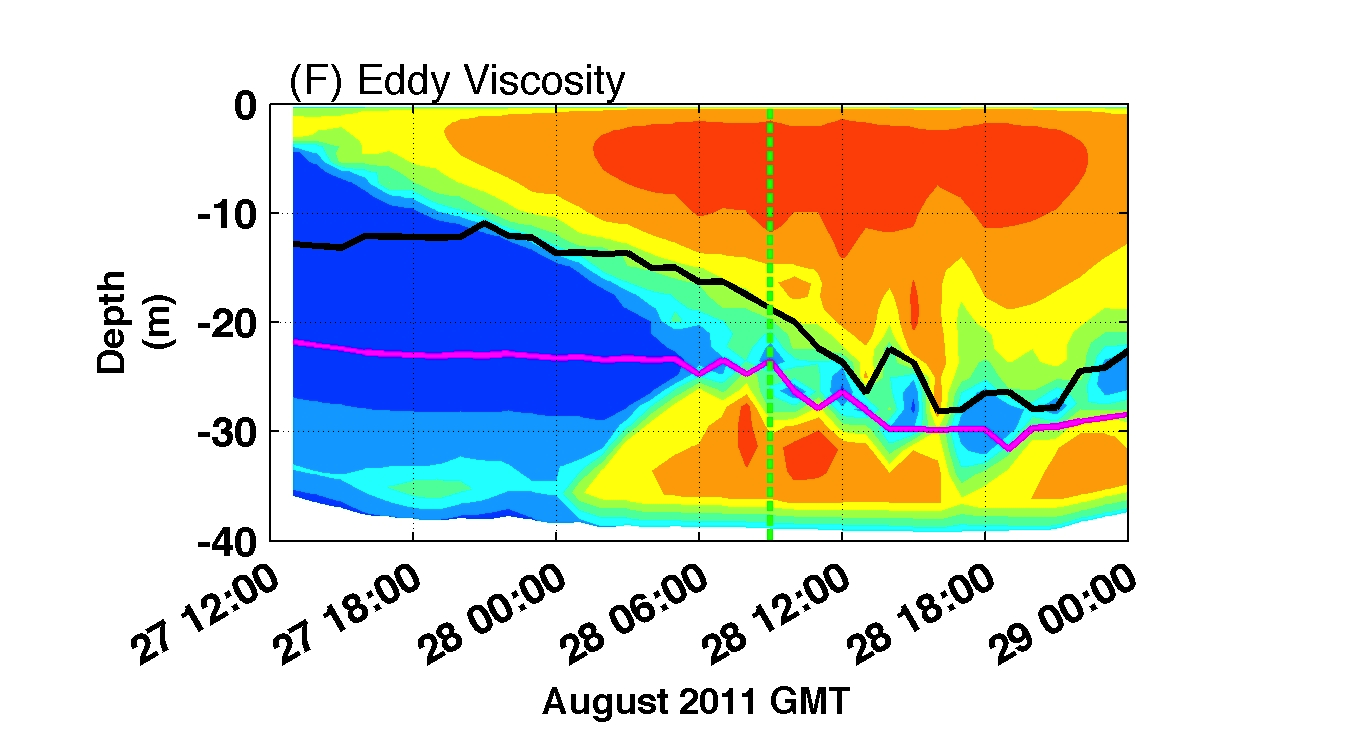 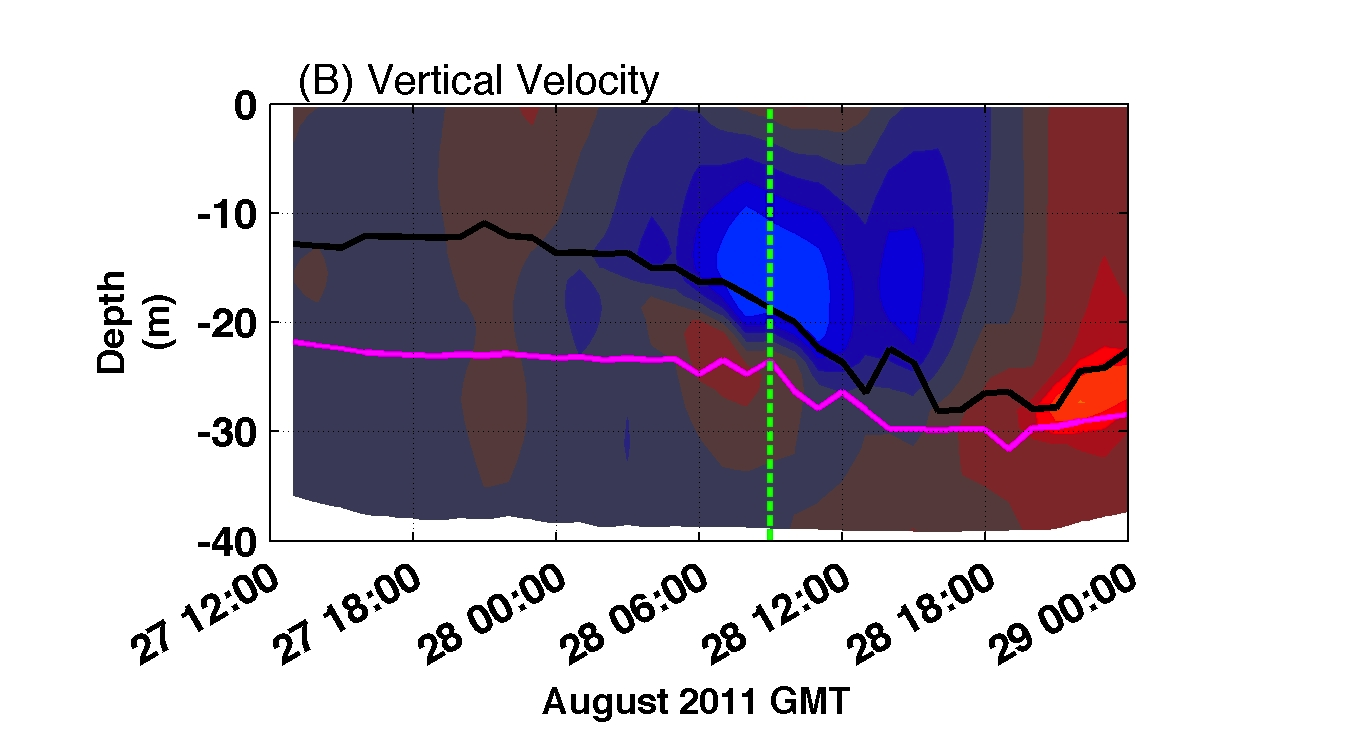 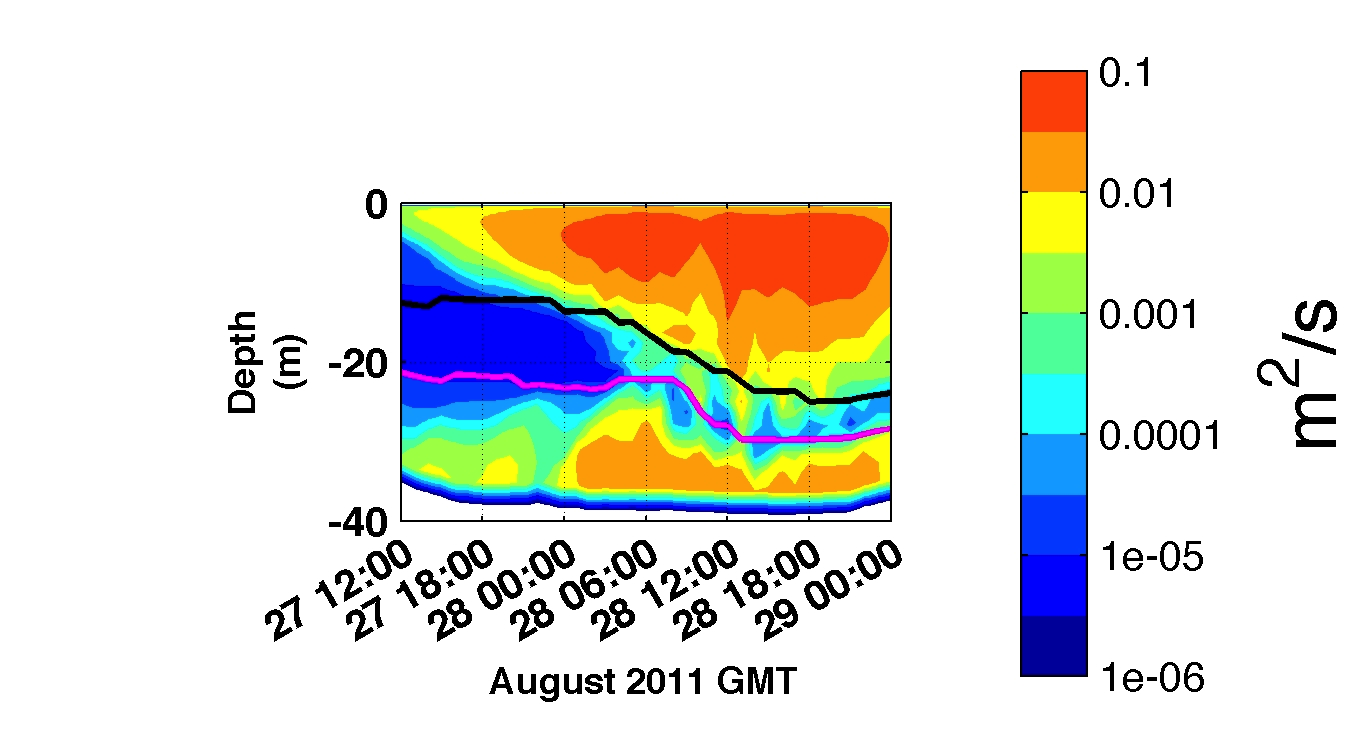 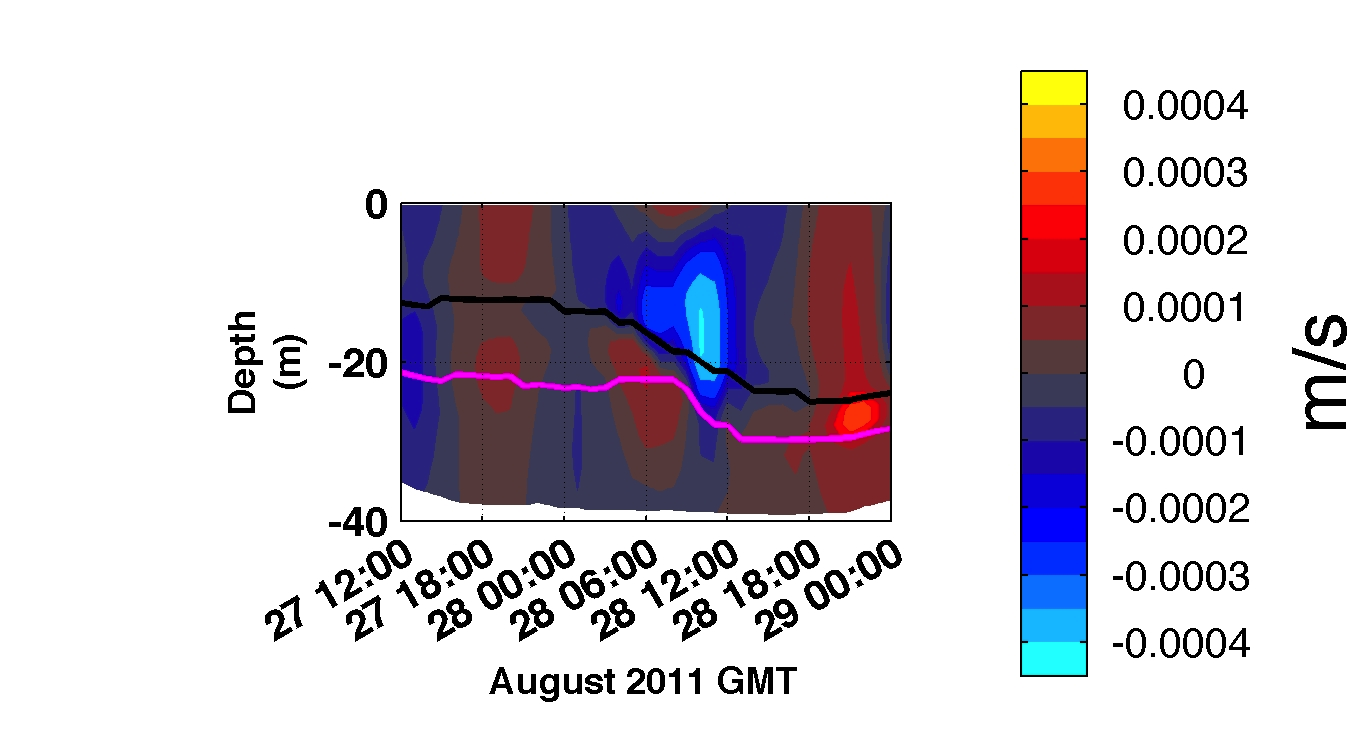 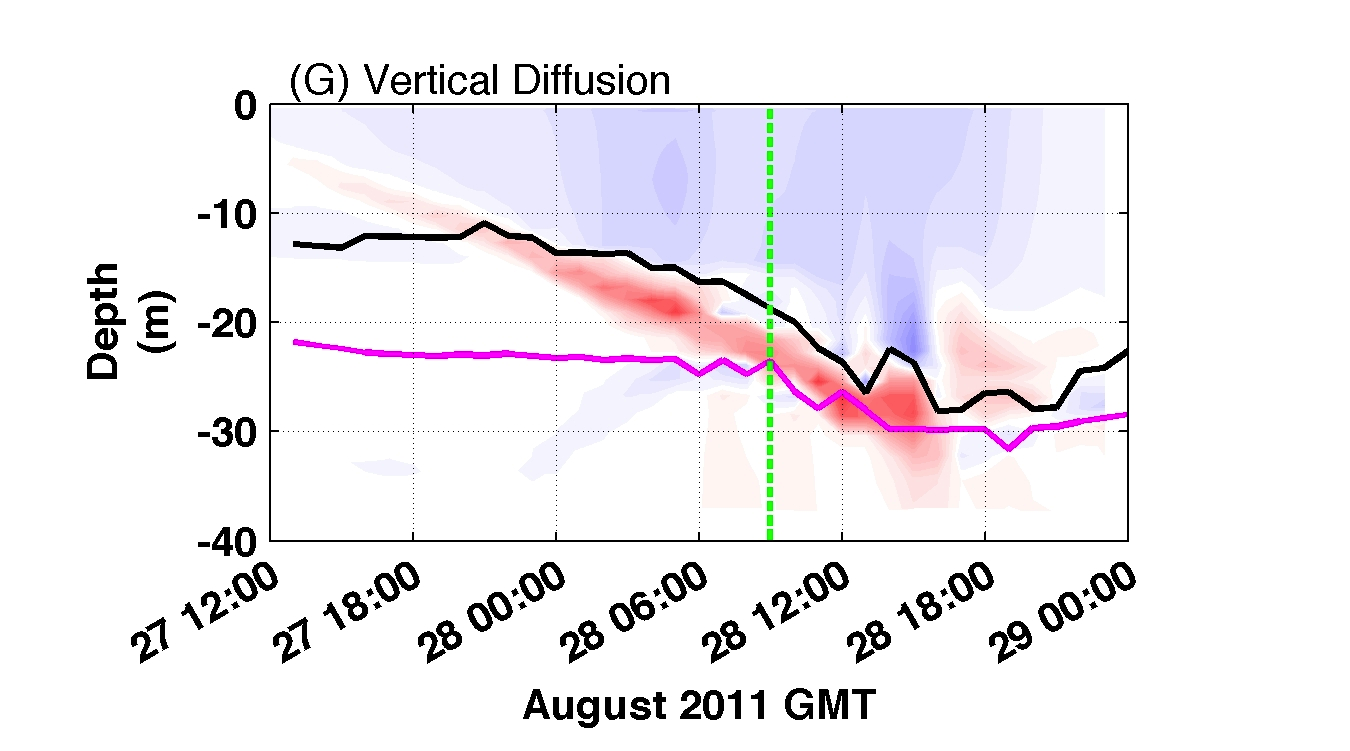 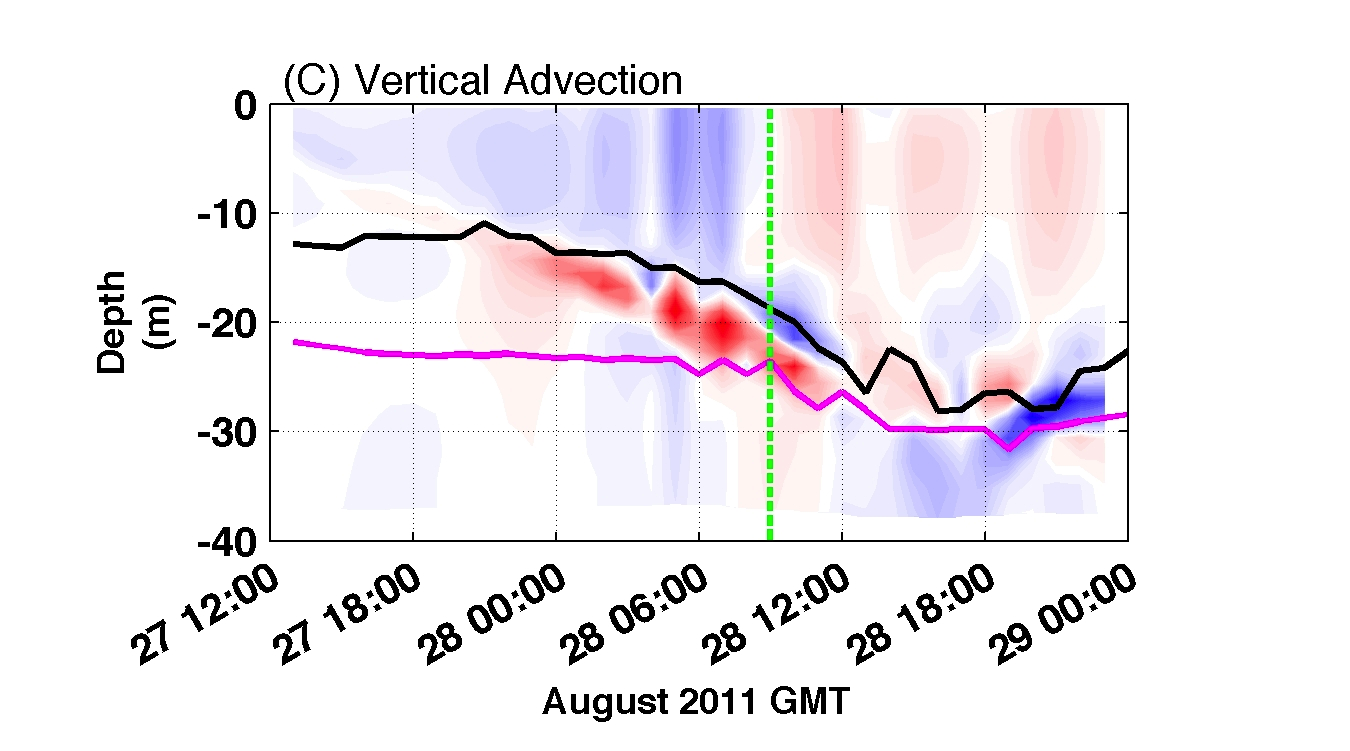 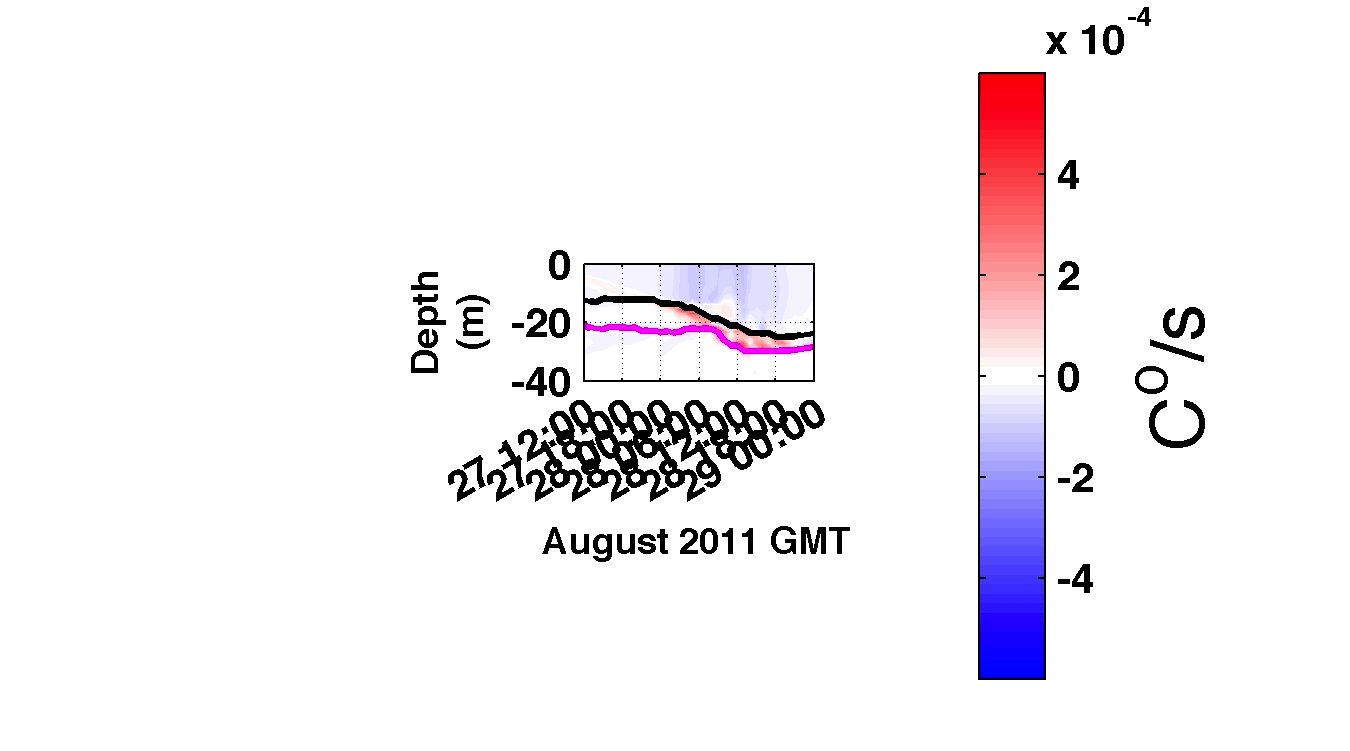 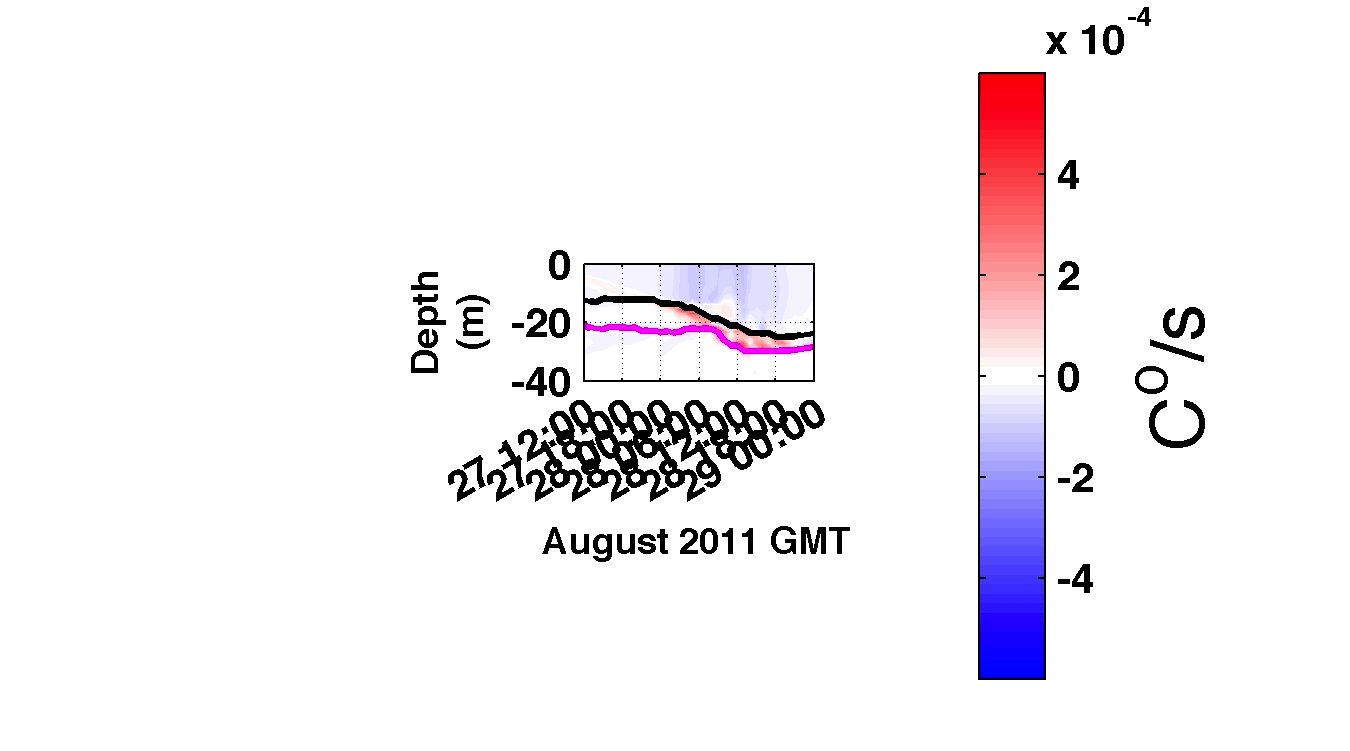 Model Validation
30
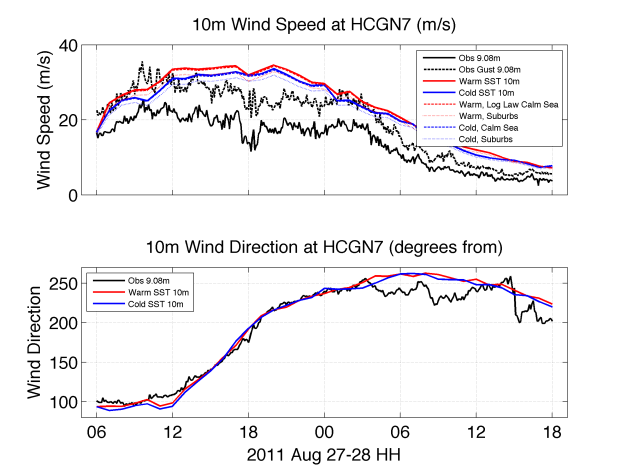 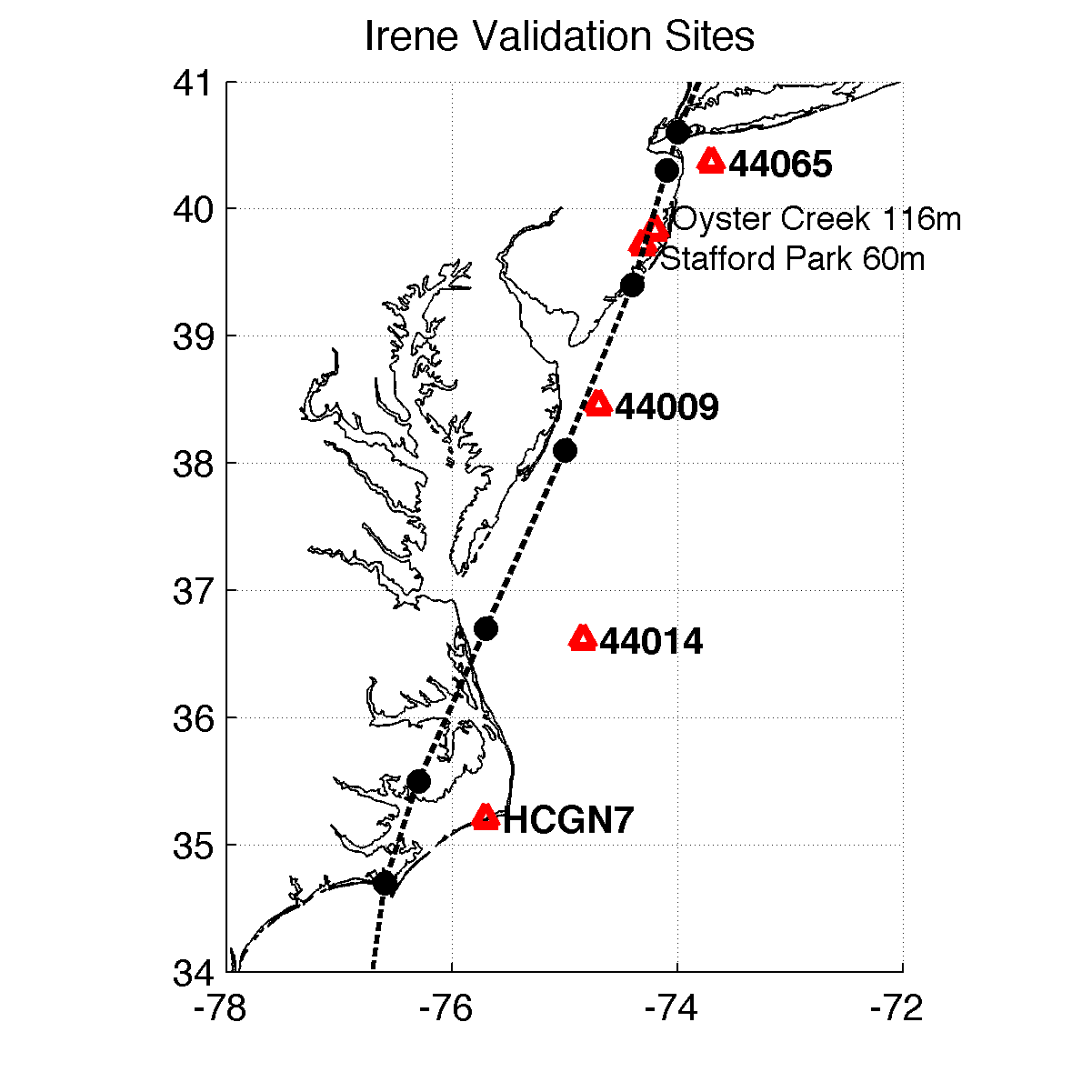 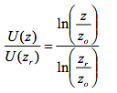 Ray et al. (2006)
Height 9.08m (obs) vs. 10m (WRF) [log law]
Averaging time 2-min (land stations)*, 8-min (buoys) vs. instantaneous (WRF) [obs gusts]
Validate at 44014, 44009, 44065, and tall met towers (for boundary layer shear profile- NHC indicated it as large during Irene)
*OYC: 15-min, Stafford Park: 10- and 60-min
Model Validation
31
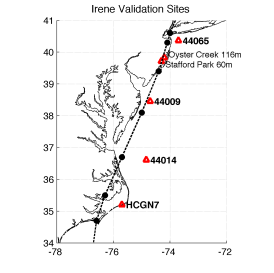 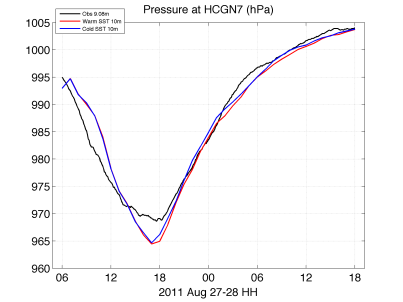 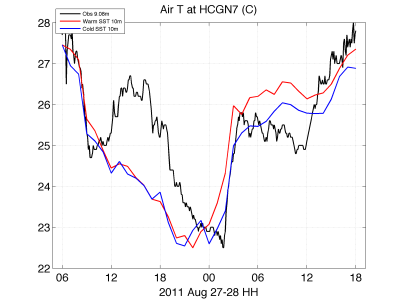 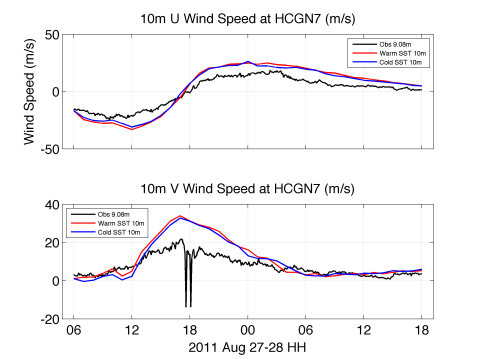